Two Faithful Spies
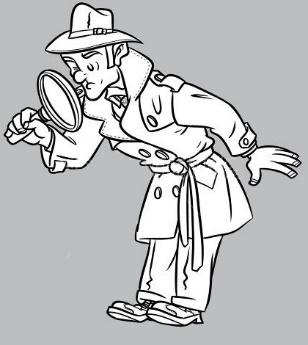 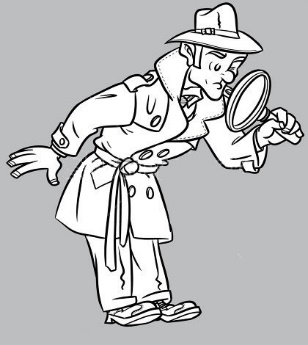 [Speaker Notes: Sermon:  Two Faithful Spies       Scripture:  Matthew 19:21

Opening Hymn # 369 Bringing in the sheaves

Closing Hymn # 615  Rise up o church of God

Children’s story – Moses, 8yr old deacon in El Salvador]
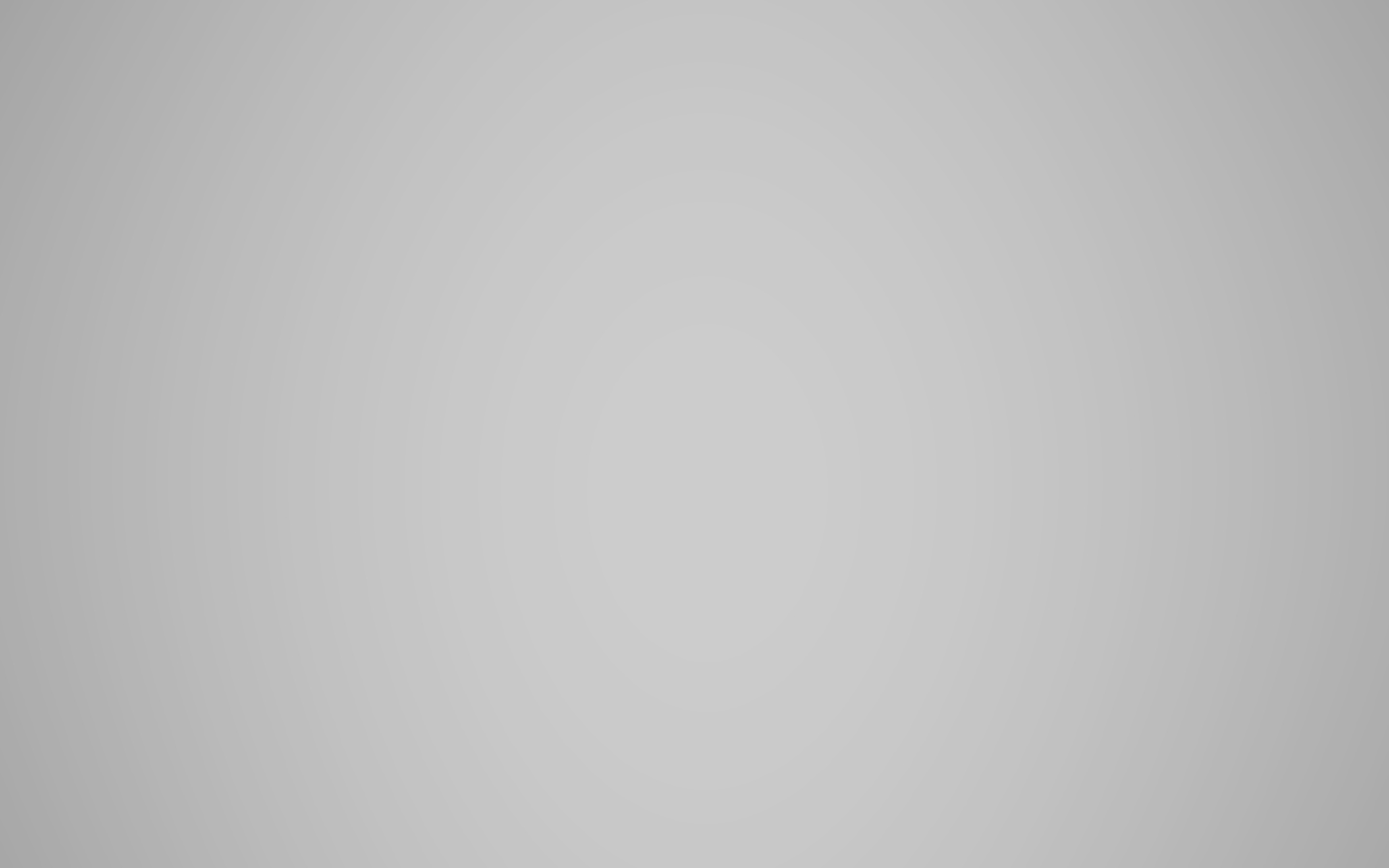 I cast all my cares upon you
I lay all of my burdens
down at Your feet,
and anytime I don’t know
just what to do,
I will cast all my cares upon You.
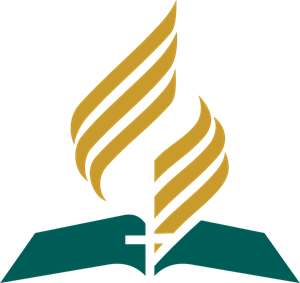 Two Faithful Spies
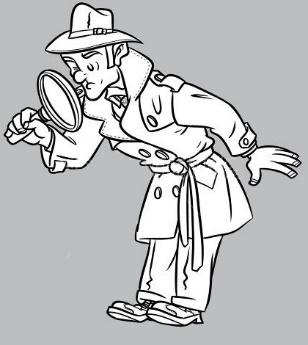 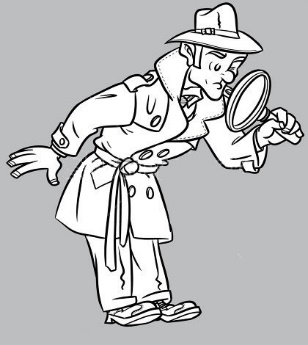 [Speaker Notes: Read Numbers 13: 1-2 
Here we see that God told Moses to send some spies into the Promised Land.  They were to go in and check it out.  To see what the obstacles were.  To identify the layout of the land, the people, the vegetation.  Was it in fact the kind of land that they expected it to be, was it a land flowing with milk and honey? So Moses sent 12 spies into the land, one leader from every tribe. 

And notice what they said,
Read Numbers 13:27

It was in fact the kind of land that they were expecting.  It was suitable to sustain life, the kind of place they could see spending the rest of their lives in, one that could be handed down to their posterity.

But, notice what the next verse says, 
Read Numbers 13:28
It is a good land, it is a beautiful land, Nevertheless (but) it has more obstacles than we can overcome.  Notice what God had said in verse I,]
Send men to spy out the land of Canaan, which I am giving to the children of Israel
[Speaker Notes: Read slide

God had promised them that He was giving them the land.  It was theirs, all they had to do was trust Him and follow His directions and they would have it.
Well, you know the story, don’t you?
Caleb and Joshua gave a good report, they were two faithful spies, and they tried to convince the people that God was going to give their enemies into their hands.
But 10 of the 12 spies convinced them that they could not take the land, and Numbers 14:2 says, they all complained against Moses and Aaron.  

So God says, you’re all going back out into the desert and your all going to die there, this whole generation – everyone except Caleb and Joshua.  Then I’m going to bring your children, the ones you claim to be worried about. I’m going to bring them into the land.   
So for the next forty years they wandered in the wilderness, and you can read about that in the rest of the book of Numbers.  You can read about the rebellion of Korah and his followers, the fiery serpents and the bronze pole that was lifted up, the story of Balaam, the victory over the kings East of the Jordon, the death of Moses and the coronation of Joshua their next leader.

Finally, after that whole generation had died, it is time to go into the Promised Land. So what does Joshua do? 
Read Joshua 2:1
Notice, this time, that Joshua sent how many spies?  Just two!  Why Two?  Why not 12 again like Moses did?  I think there are probably several reasons.  But notice this]
Deuteronomy 19:15

By the mouth of two or three witnesses the matter shall be established.
[Speaker Notes: Read slide

So Joshua sends in the minimum number and they brought back a faithful report

Last week two faithful spies, from this church,]
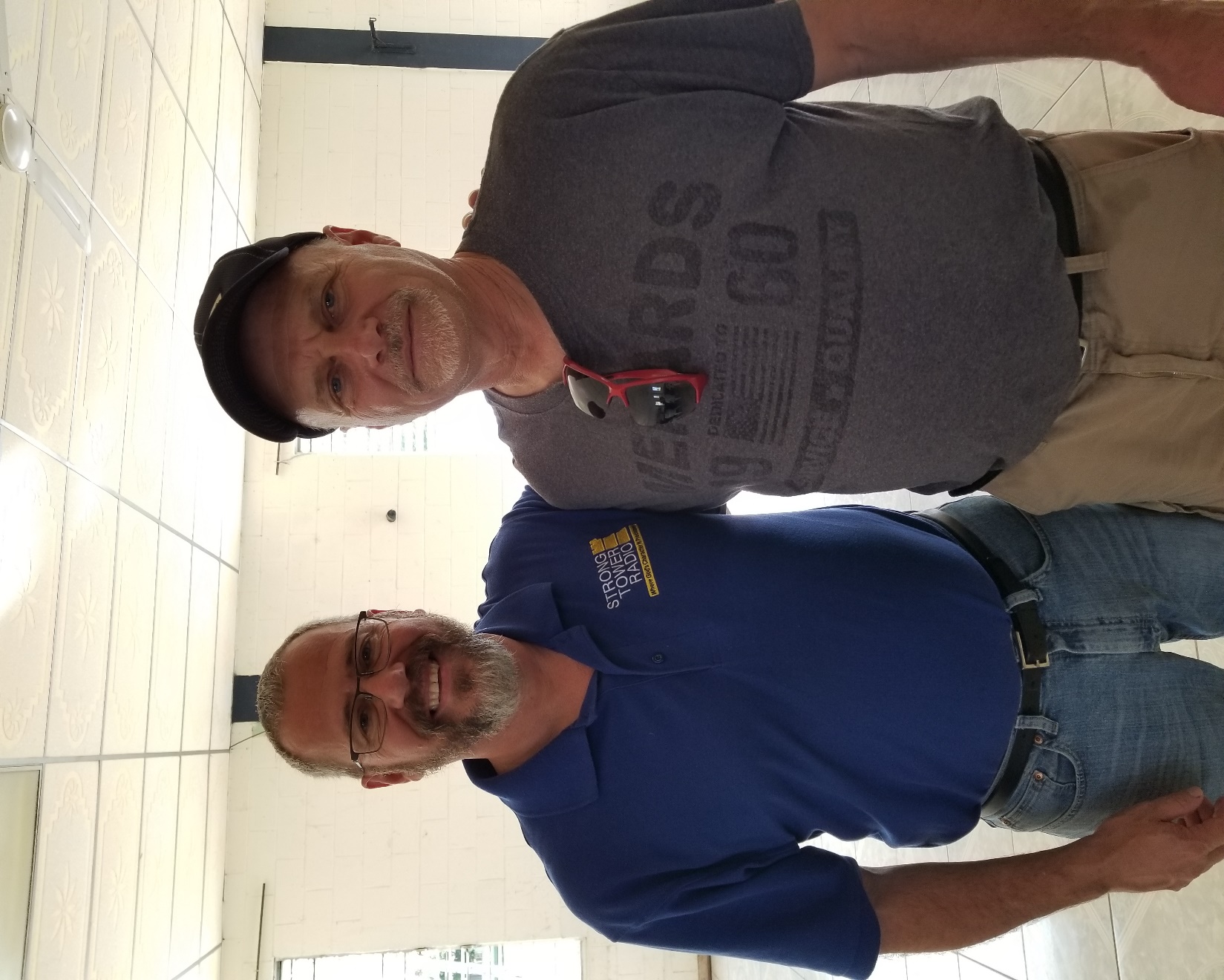 Two 
Faithful 
Spies
[Speaker Notes: Went to El Salvador

But we weren’t the only ones]
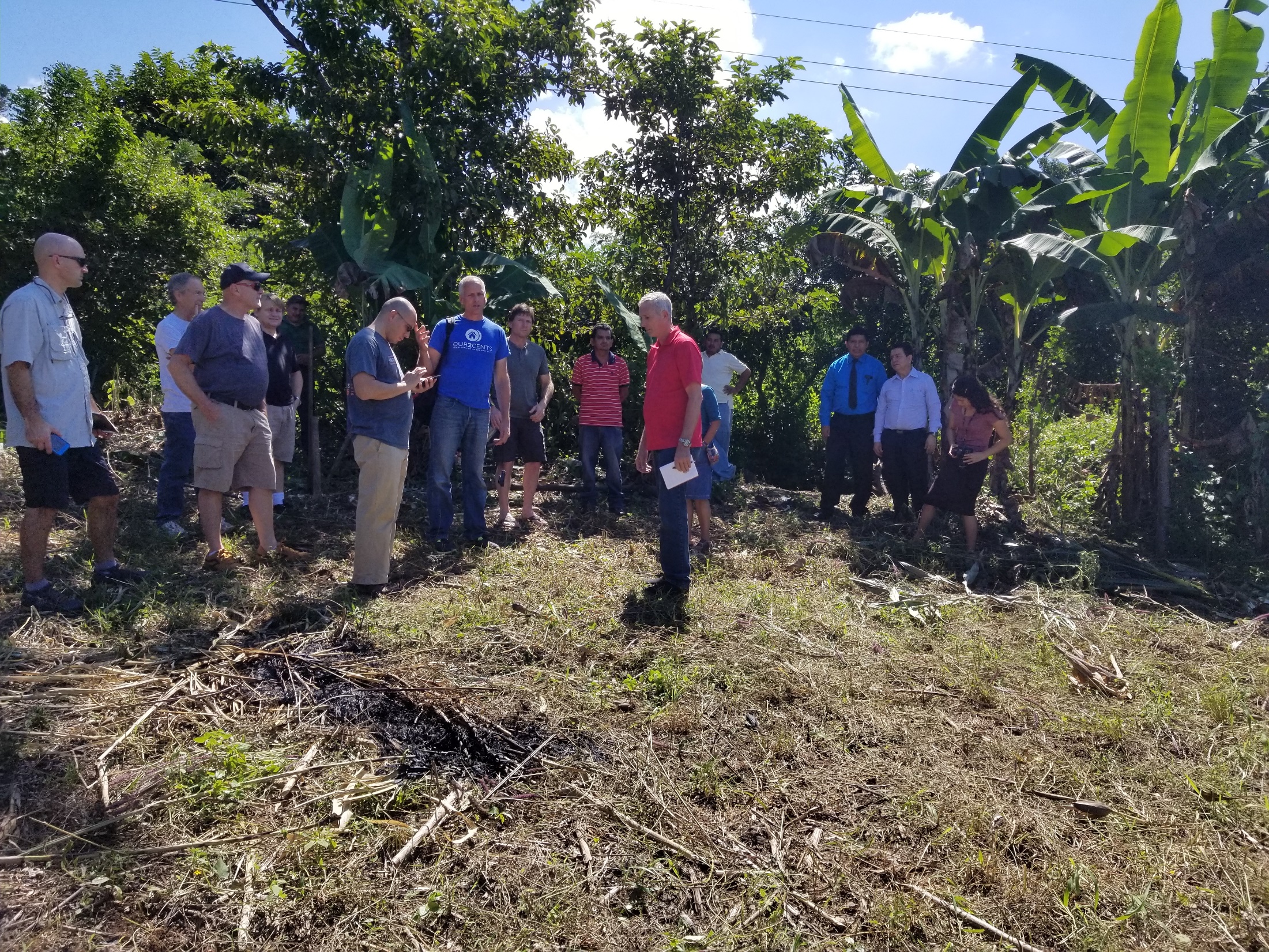 [Speaker Notes: Pastor Ron Kelly and one of his elders John from the Village church in Barrien Springs
Pastor Ariel Roldan and one of his elders Steve from the Oakwood church in Detroit
Pastor Alex Rybochek and one of his elders Lyle from the Gobbels church 
And of course Mark and I

4 teams from Michigan]
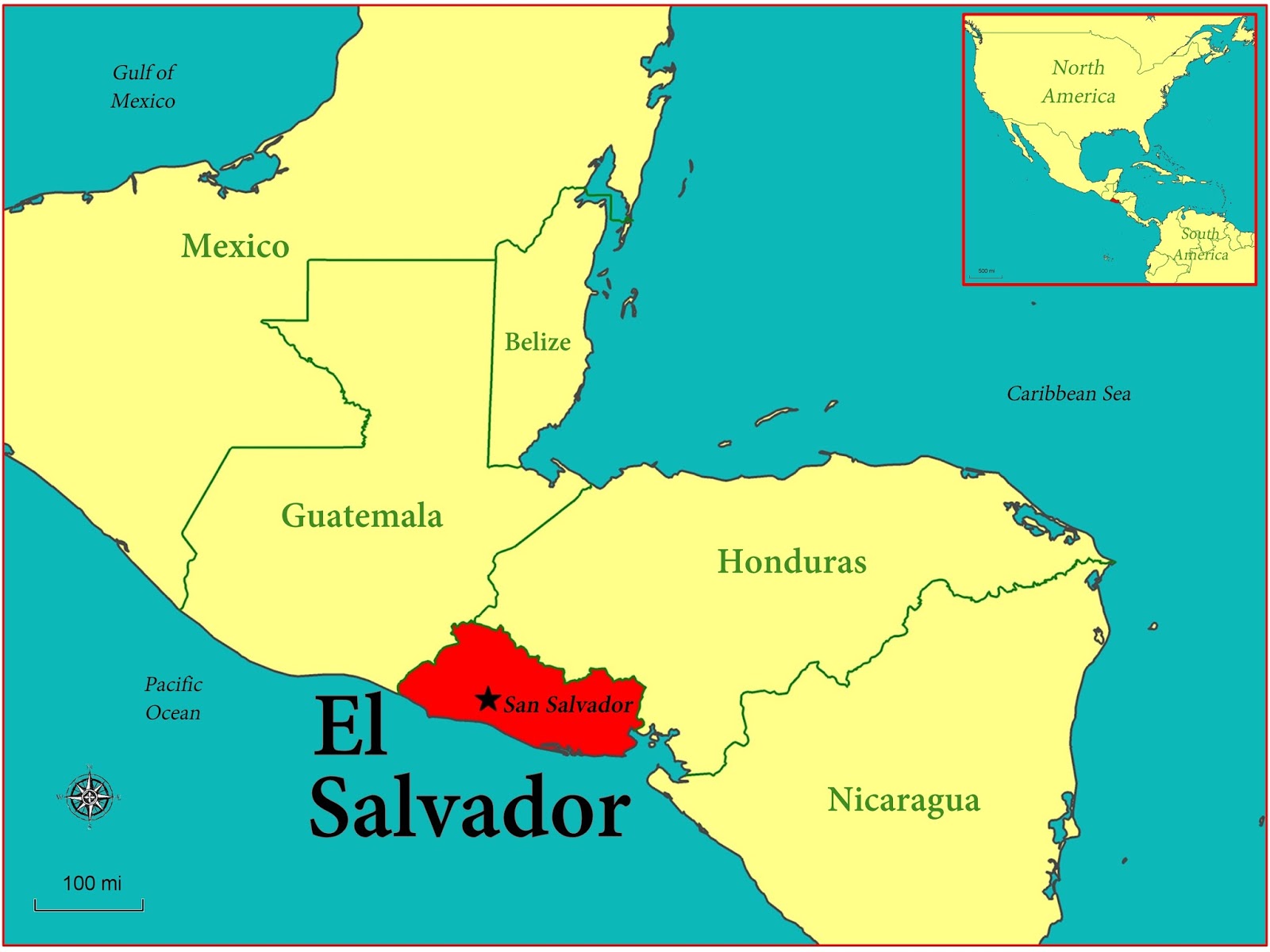 [Speaker Notes: As you can see from this map, El Salvador is the smallest country in Central America.  But what this map doesn’t show is that El Salvador – even though it is the smallest, it is the mostly densely populated country.  As of 2016 there were 6.34 million people living in this country

If you want to get an idea of the size of El Salvador – it is slightly smaller than the state of Massachusetts

Massachusetts has roughly the same number of inhabitants (6.9 Million)  average monthly income $6,274.75 (as of 2016)
El Salvador average monthly income is $661 (as of 2012) 

And yet every thing in El Salvador costs the same or more

Notice that there gas]
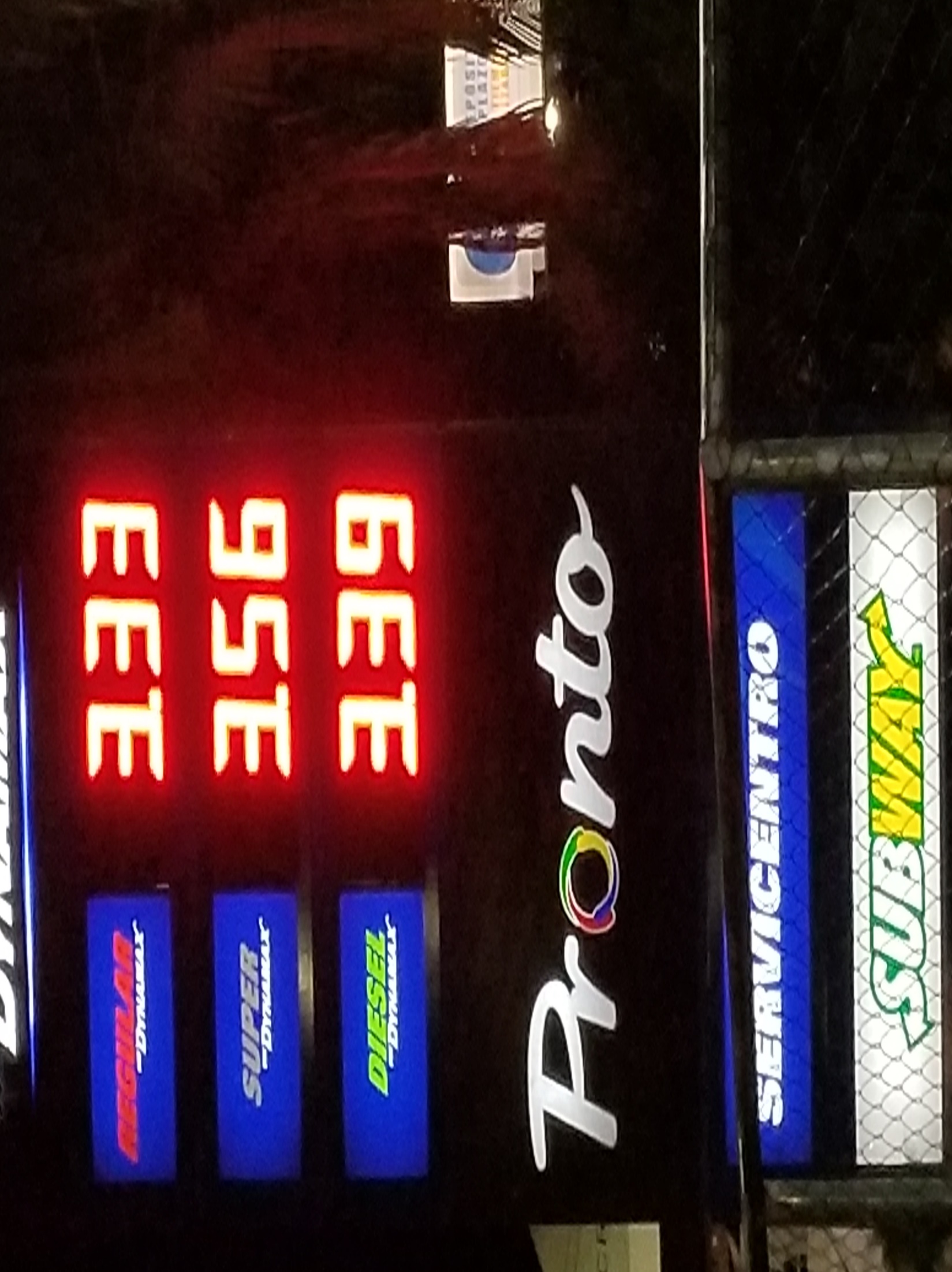 [Speaker Notes: Costs $3.33 per gallon

A small piece of land about 100 x 300 costs about $15,000 - out in the country.  That same size piece in the city of San Salvador (capital) could cost you $100,000.00

Just so you get an idea of the cost, a few years ago I bought some land up in Kalkaska and I paid less than $2,000 per acre.

So what we are talking about here is hyper inflation.  

In 2001 the El Salvador government adopted the US dollar as their currency to try and get this in check but it hasn’t worked.

In the communities that we saw one of the best paying jobs that the poor people could get, was harvesting coffee.  In that job you could make $12 for an 11 hour day

So we went around looking at sites to build a church.  The requirement was that the church/conference had to already own the land]
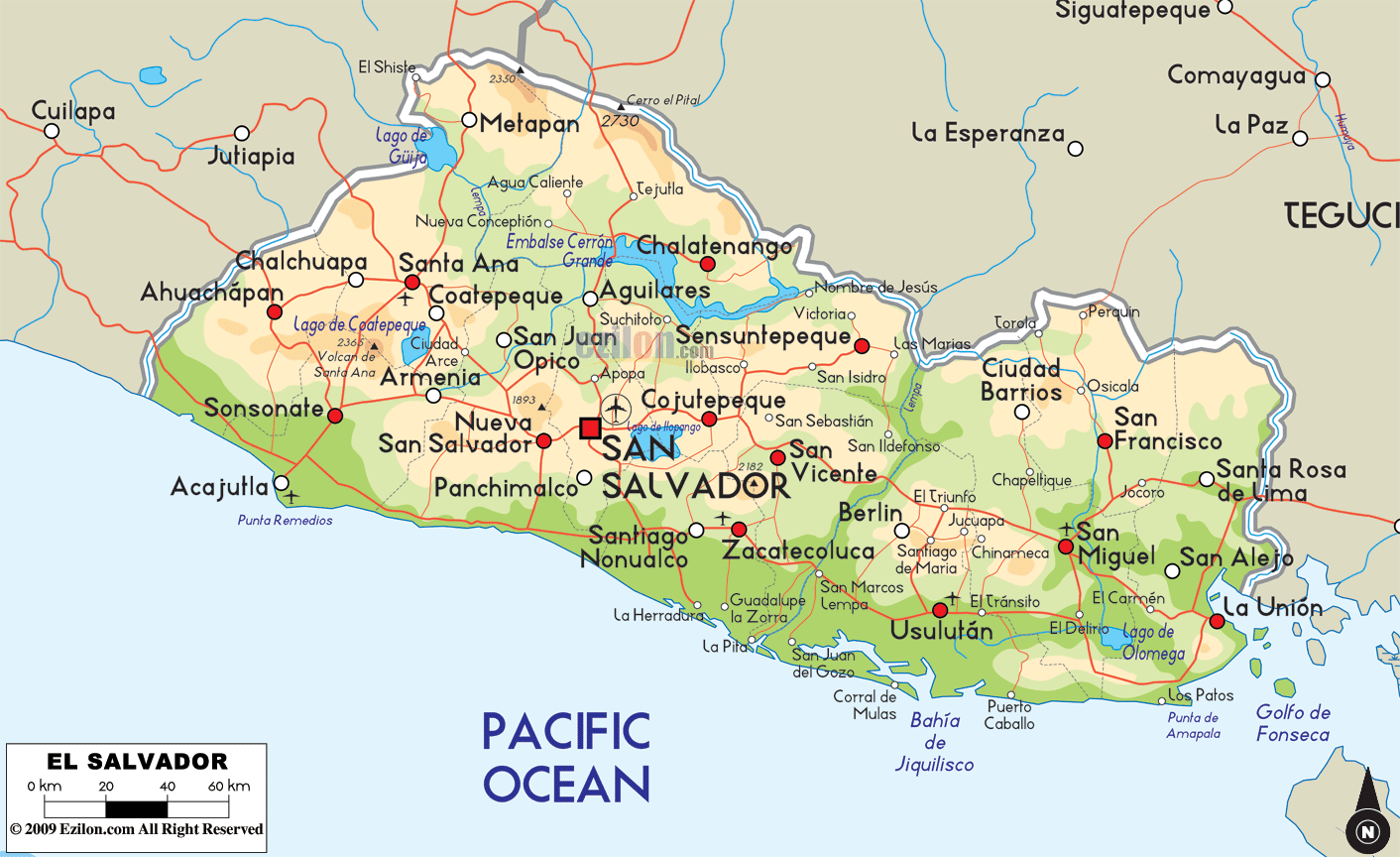 [Speaker Notes: Point out the airport and San Juan Opico where the school is


The first place that we went to was in Horcones which is a part of this area by Santa Ana]
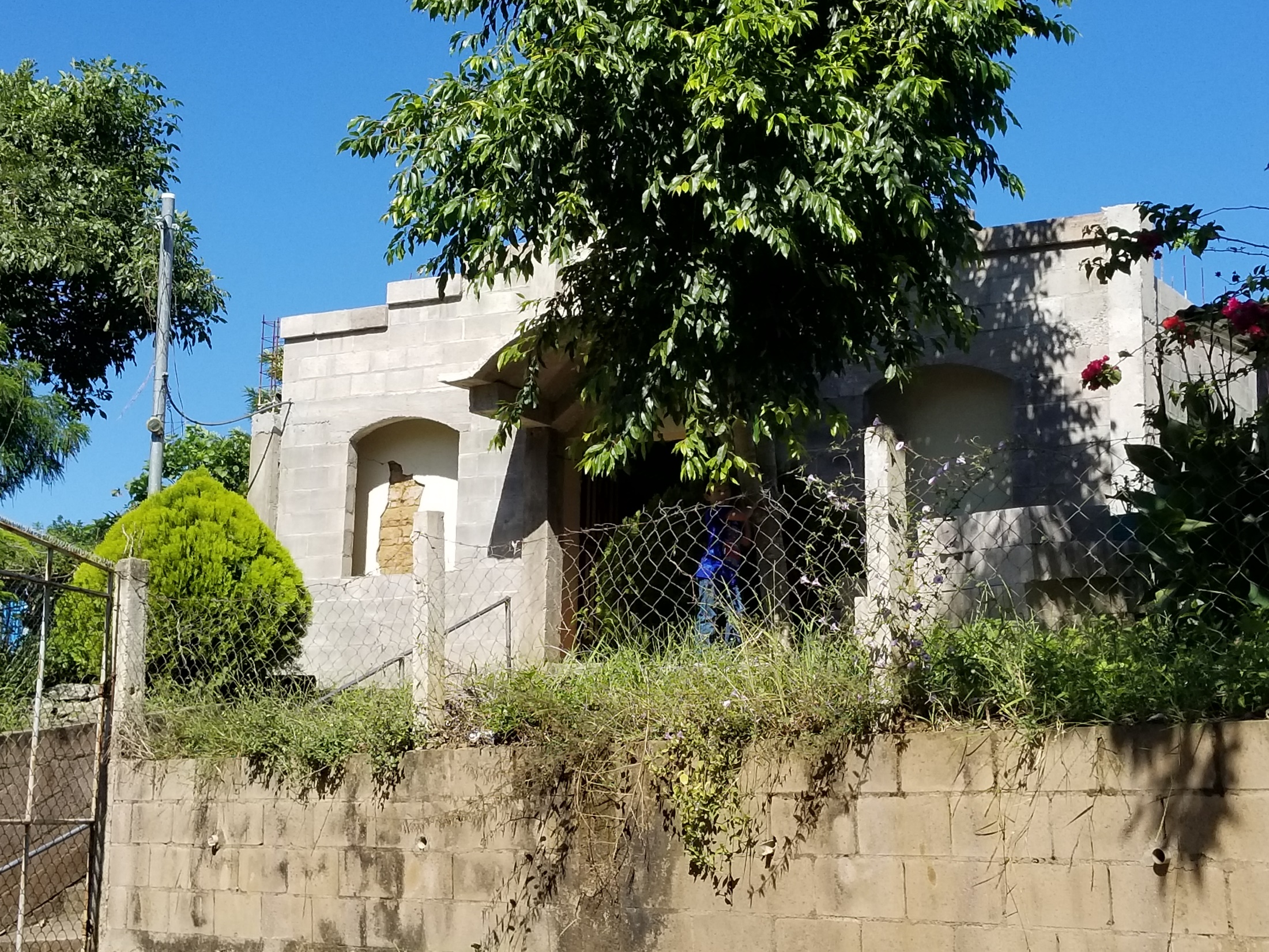 [Speaker Notes: In this location we saw this church

What’s unique about this church is that it was already built, but they had an earth quake that damaged the building.  So they started to build a new building on the outside of it.]
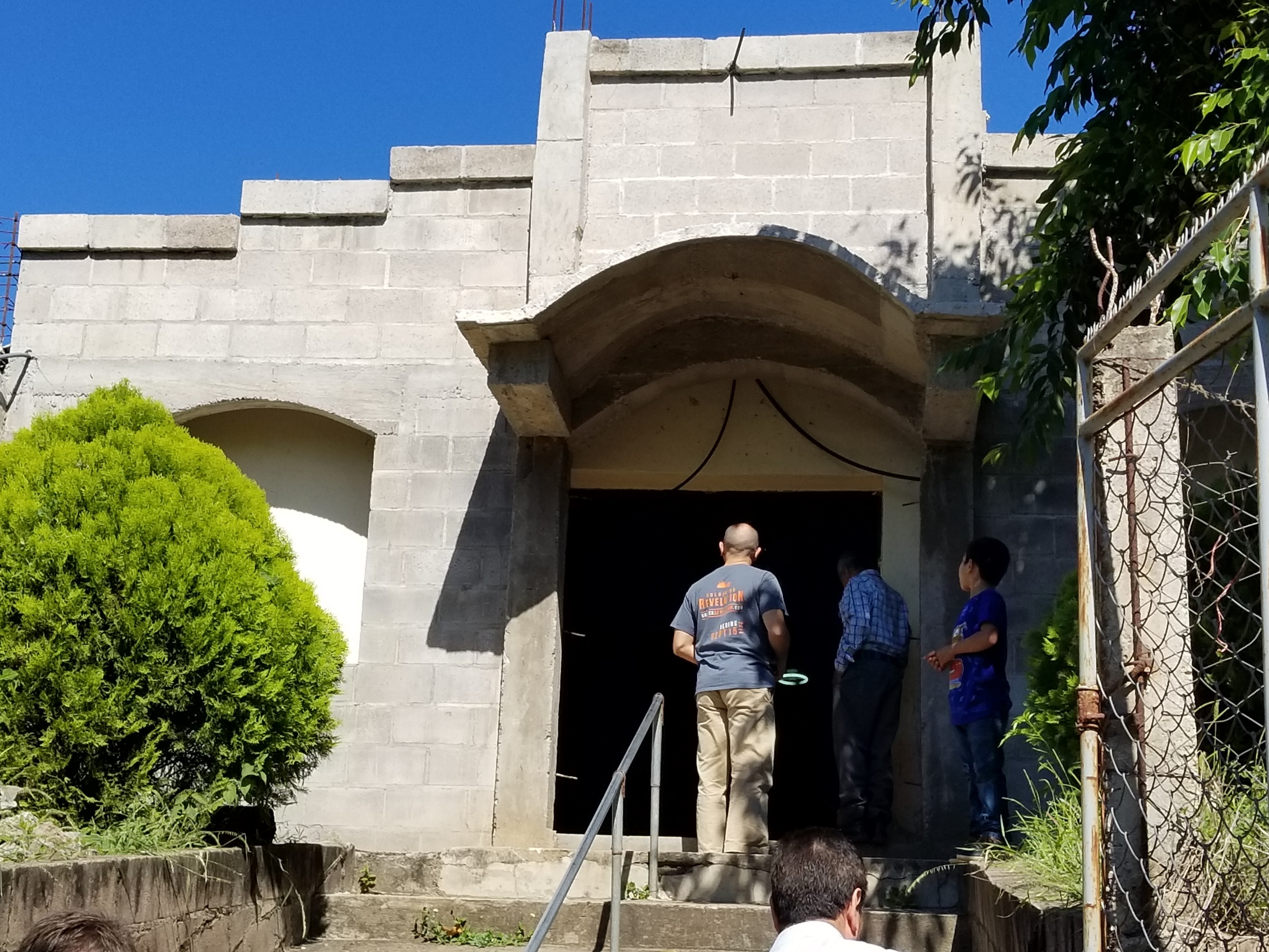 [Speaker Notes: Look at the window on the left and the square door frame]
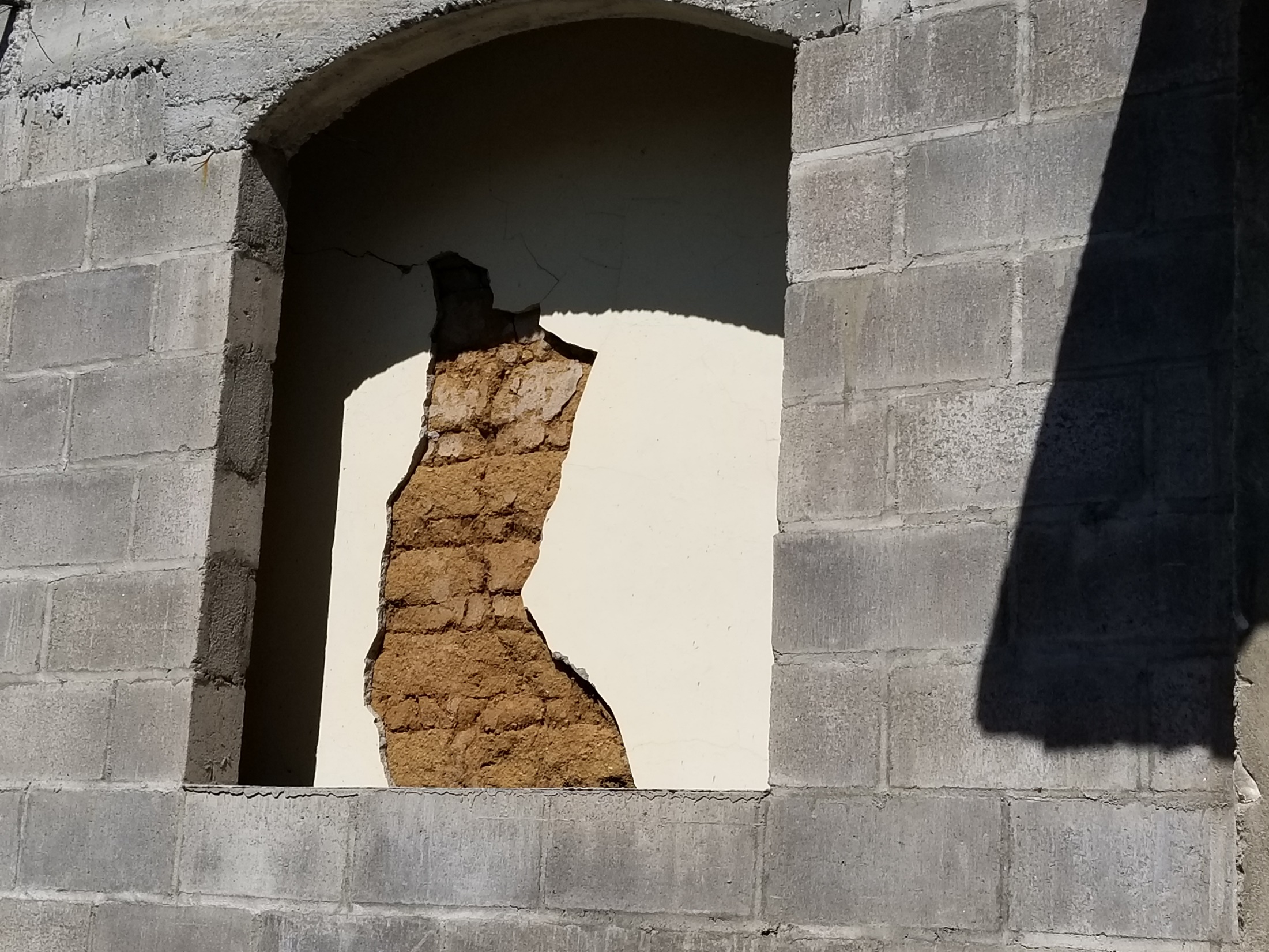 [Speaker Notes: A closer view of the front window]
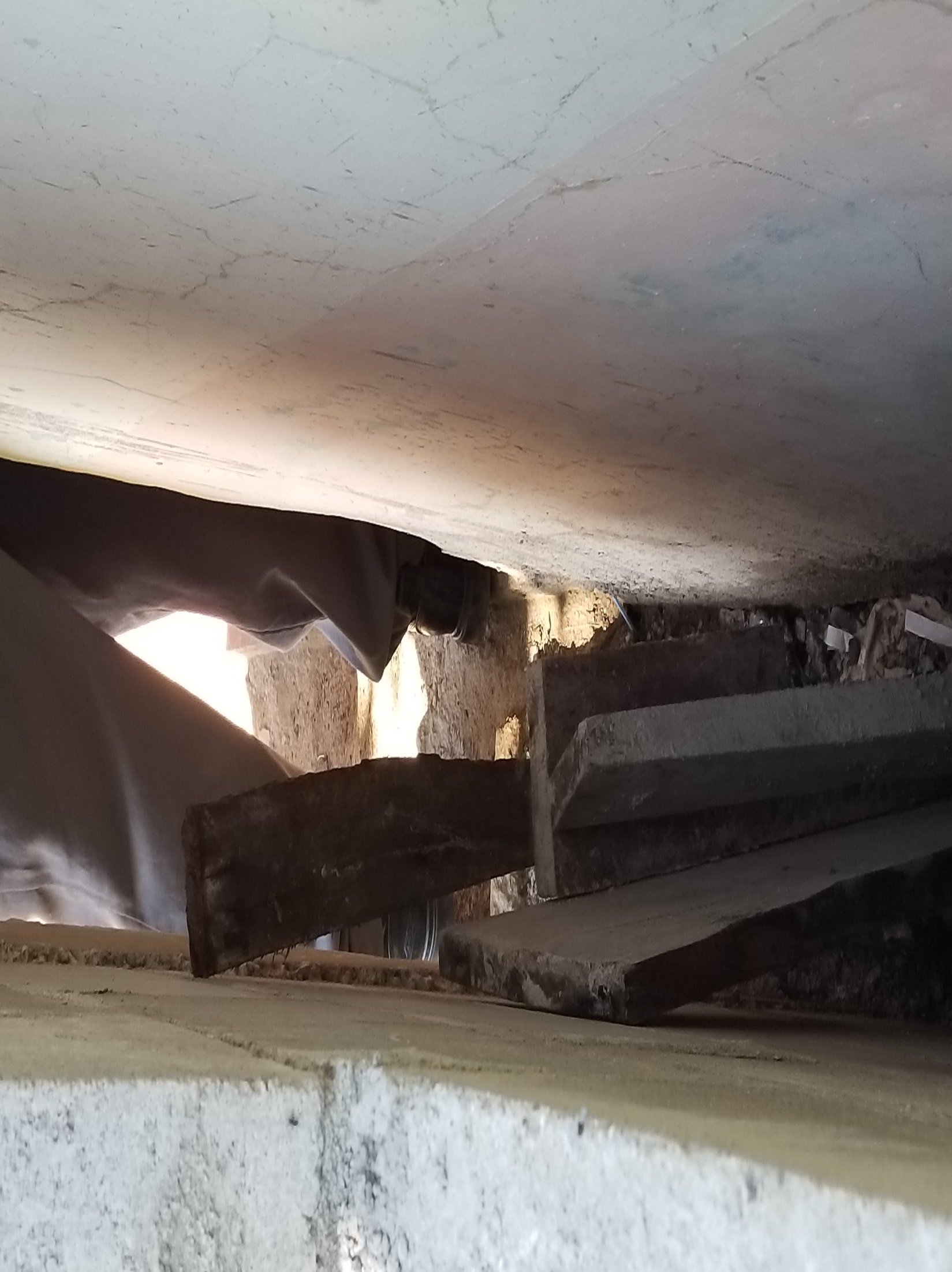 [Speaker Notes: Side view]
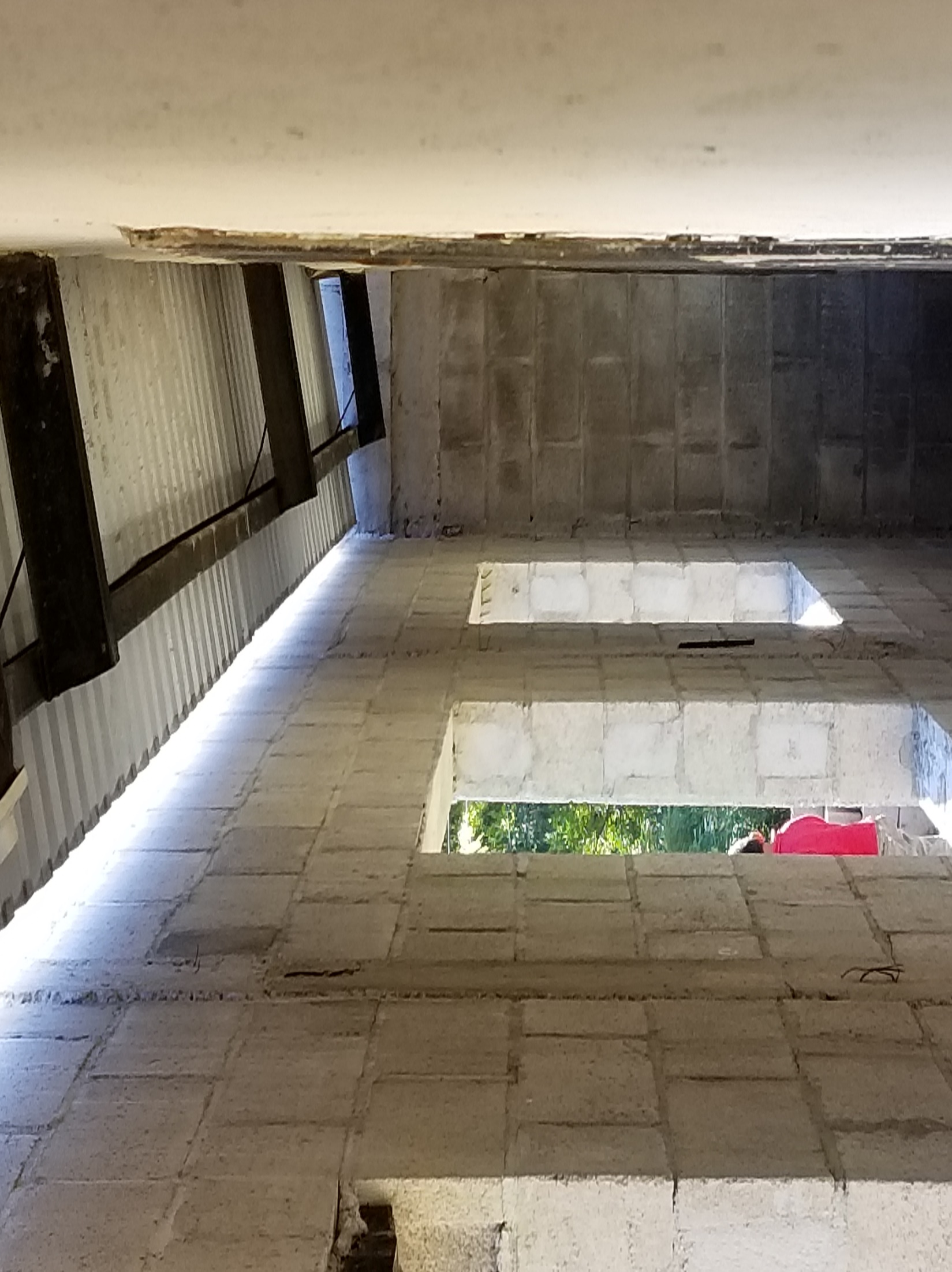 [Speaker Notes: But they ran out of money and are not able to finish.  So they are looking for help to be able to do that.

The next place we went to was Atehuesilla near Ahuahapan]
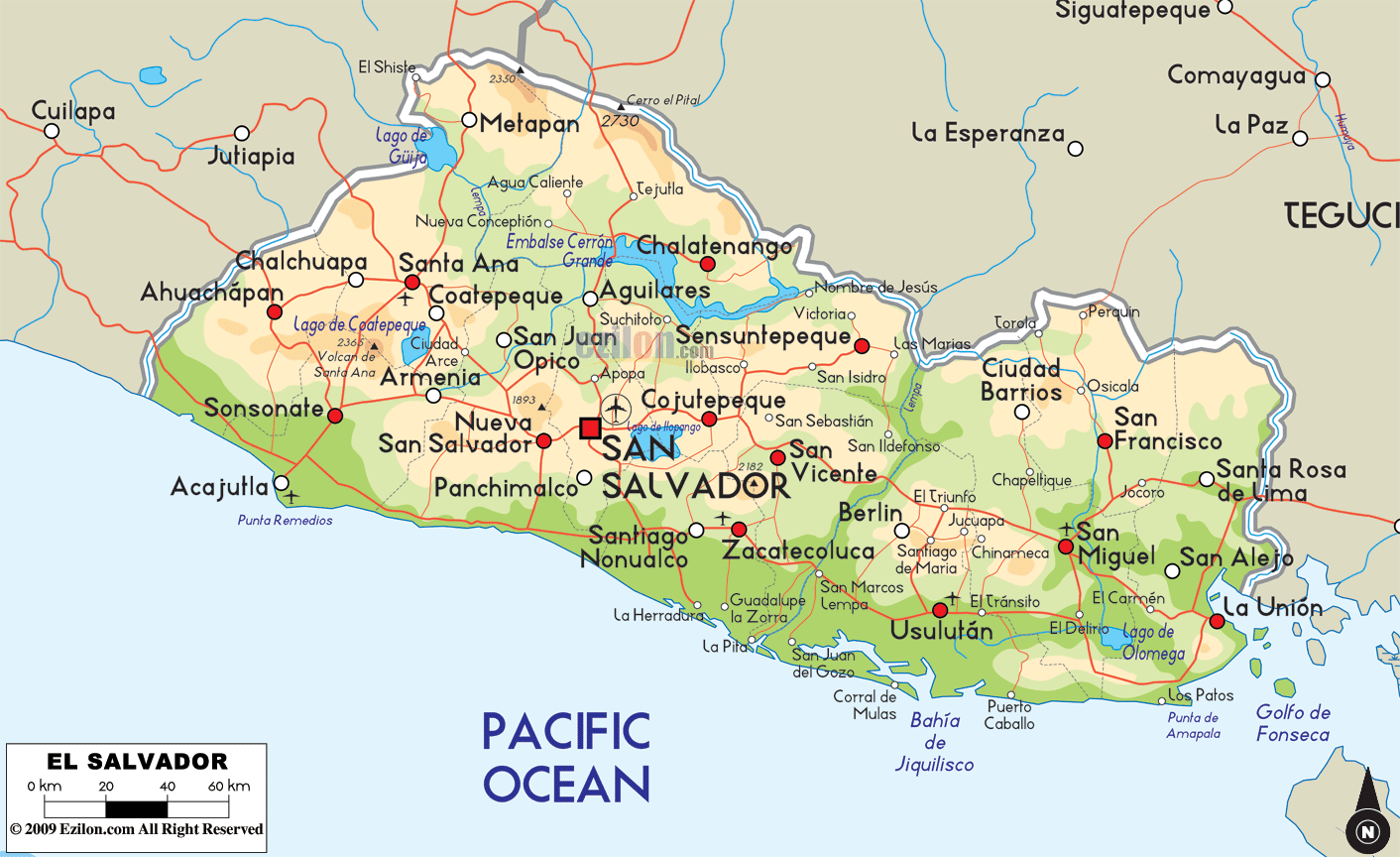 [Speaker Notes: Atehuesilla near Ahuachapan Near Guatemala]
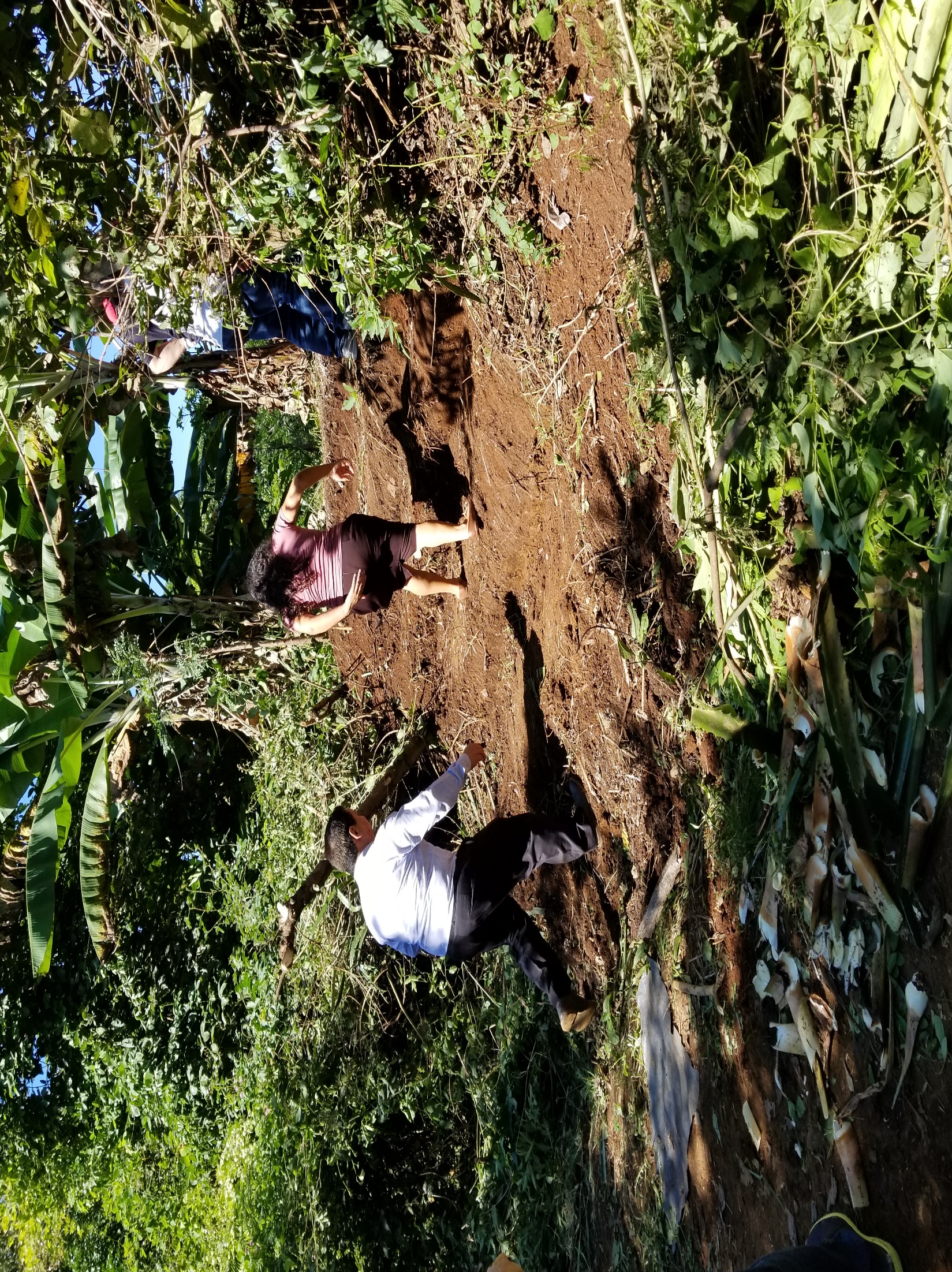 [Speaker Notes: Where we saw this piece of Land

In this picture I am standing on the road and you can see where the church made a step up so that we could look at the land]
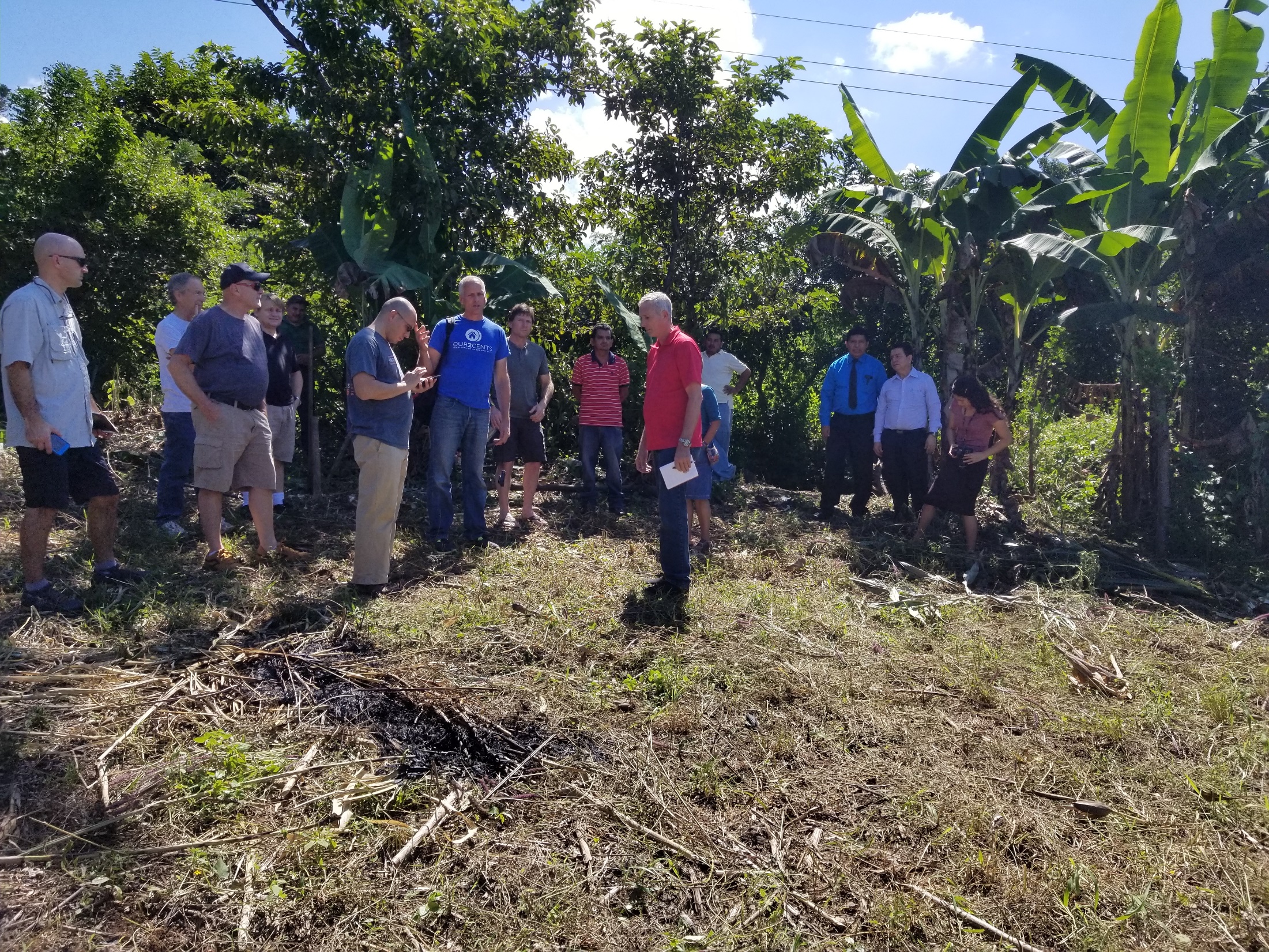 [Speaker Notes: In this picture I am up top looking back at the entry way up (on the right)

Notice the guy in the back  with the red shirt on.  He started the church in this area with 15 people 5 months ago.  They now have over 30 members and they purchased this land]
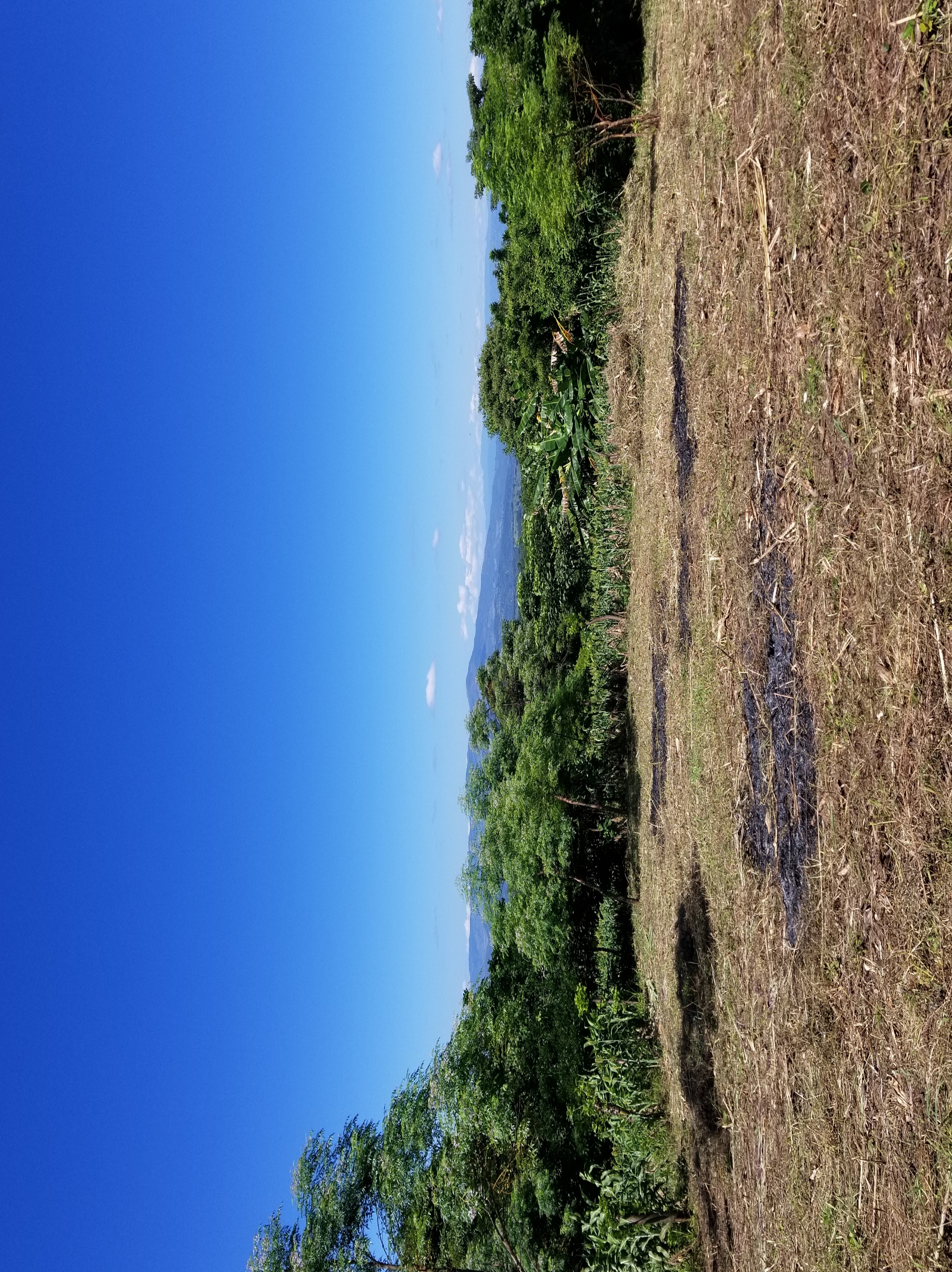 [Speaker Notes: You can see here that they already cleared the land and have already held worship services on the site

Point out the mountains of Guatemala in the back ground

They need $10,000.00 to build the church]
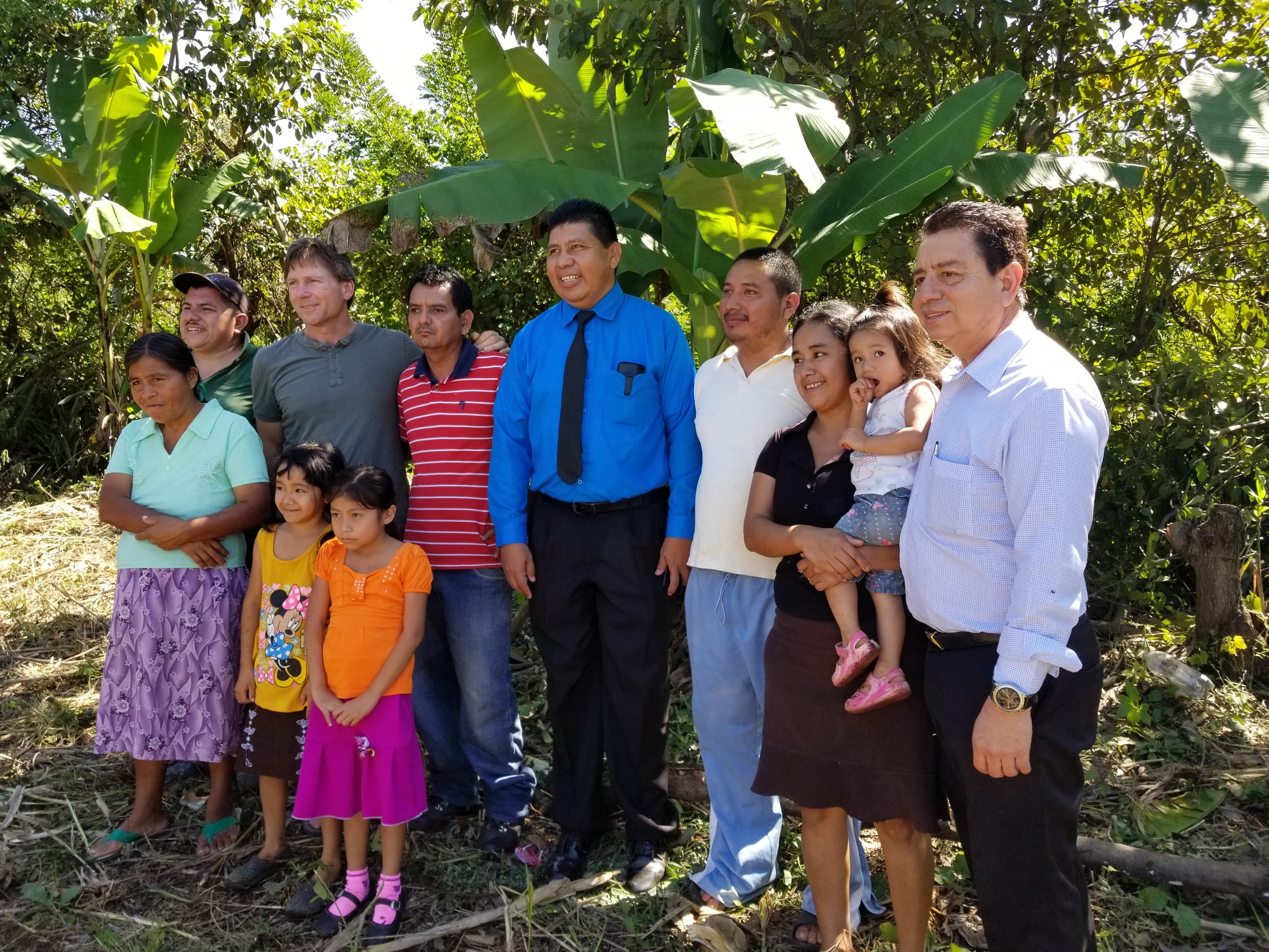 [Speaker Notes: While we were standing there Steve ( Oakwood church ) said that his family was going to give the money so they could build the church

The expectation is that it will be built by the time we go back in March so we will be able to dedicate the church while we are there.

Fidel – Treasurer of the Union
Guy in blue is the pastor   (every Pastor in El Salvador has between 10-20 churches)  The rest of the people were some of the church members

From there we went to]
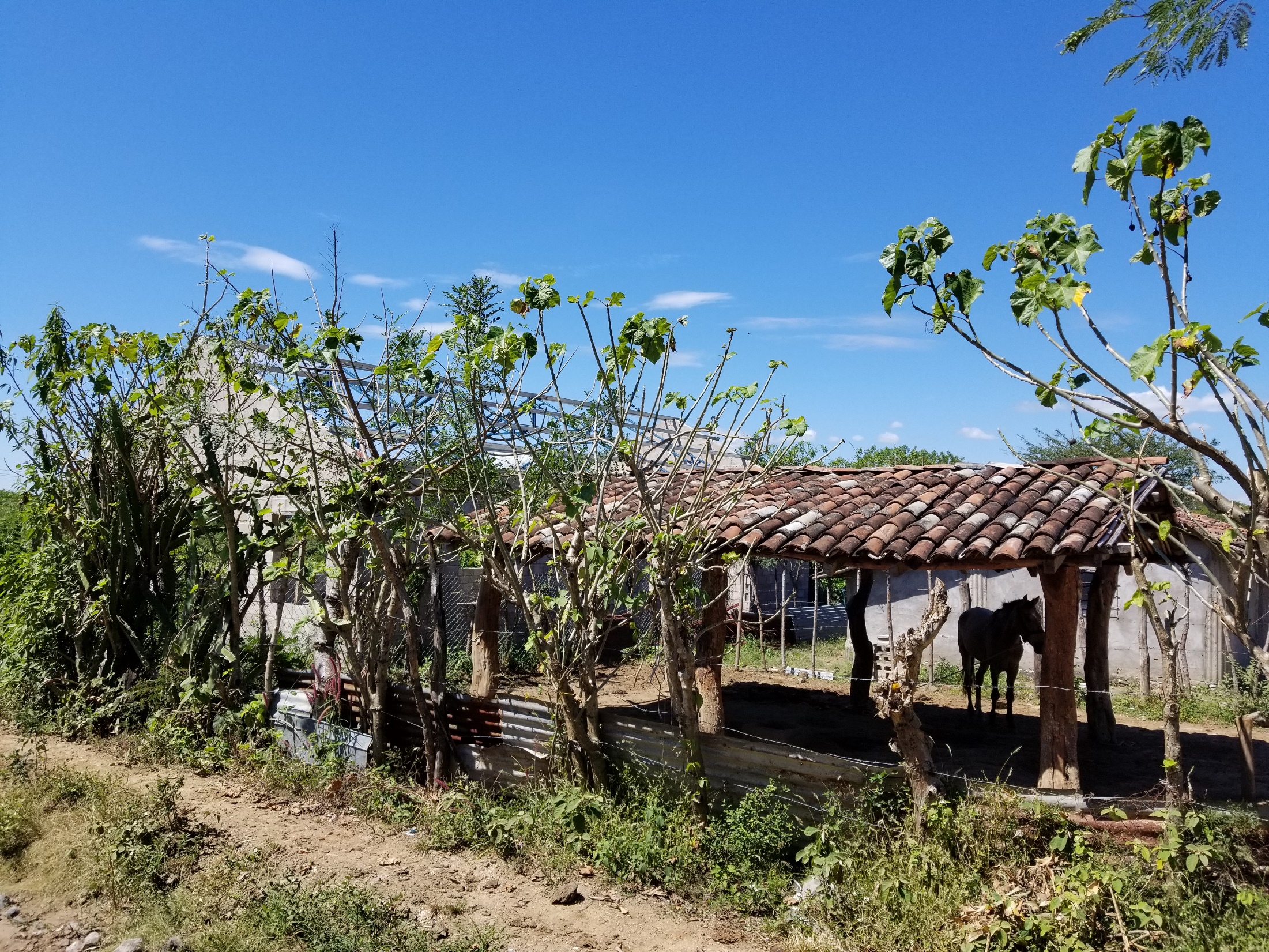 [Speaker Notes: This place in Chanama 

Guy donated the land – He is not an Adventist
His house to the right – out of country  - he is letting them hold the services in his house]
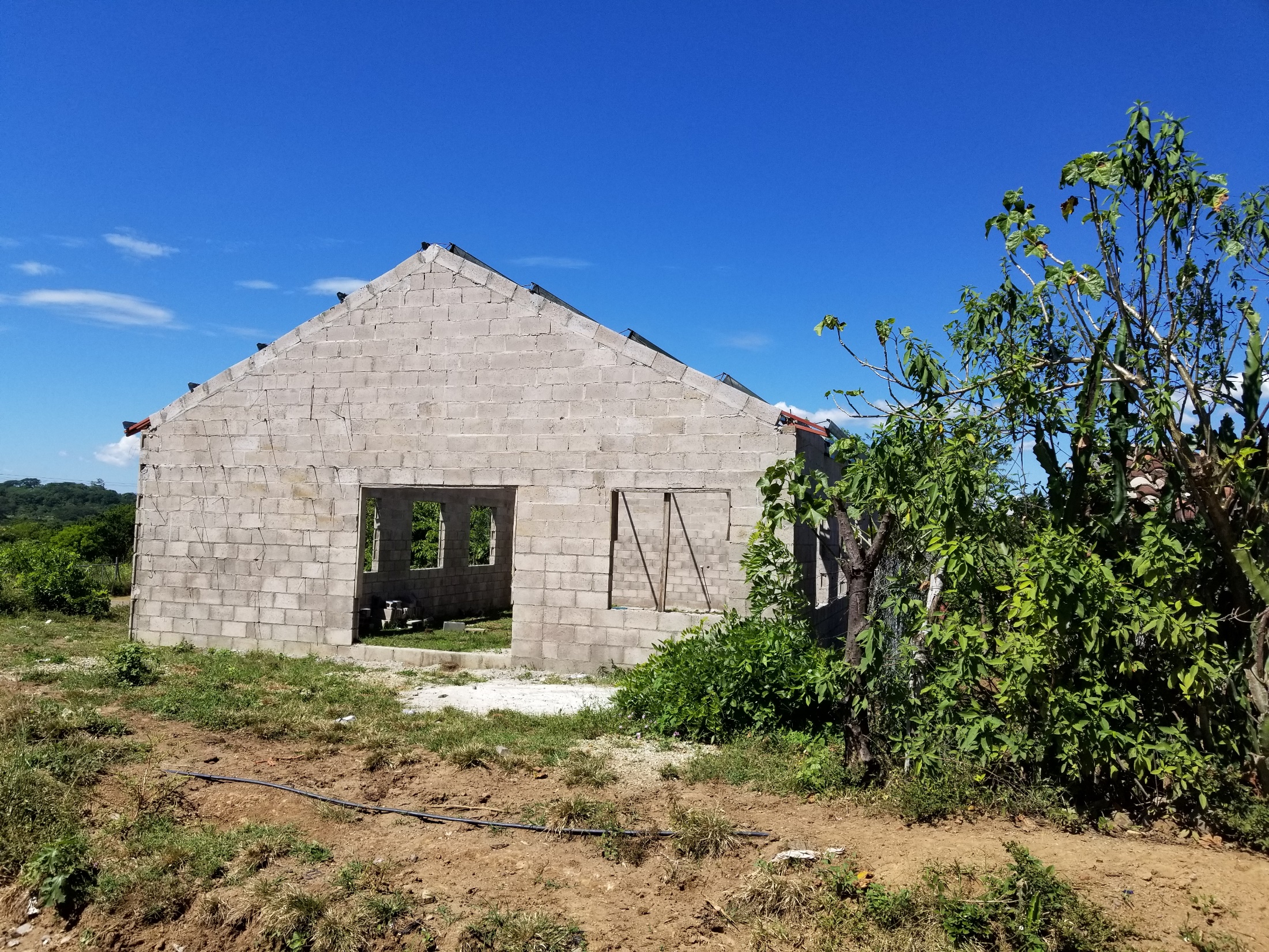 [Speaker Notes: They started to build the church 

Everything there was donated

Mayor gave them access to his property on the other side of the road to park there cars

But they ran out of money]
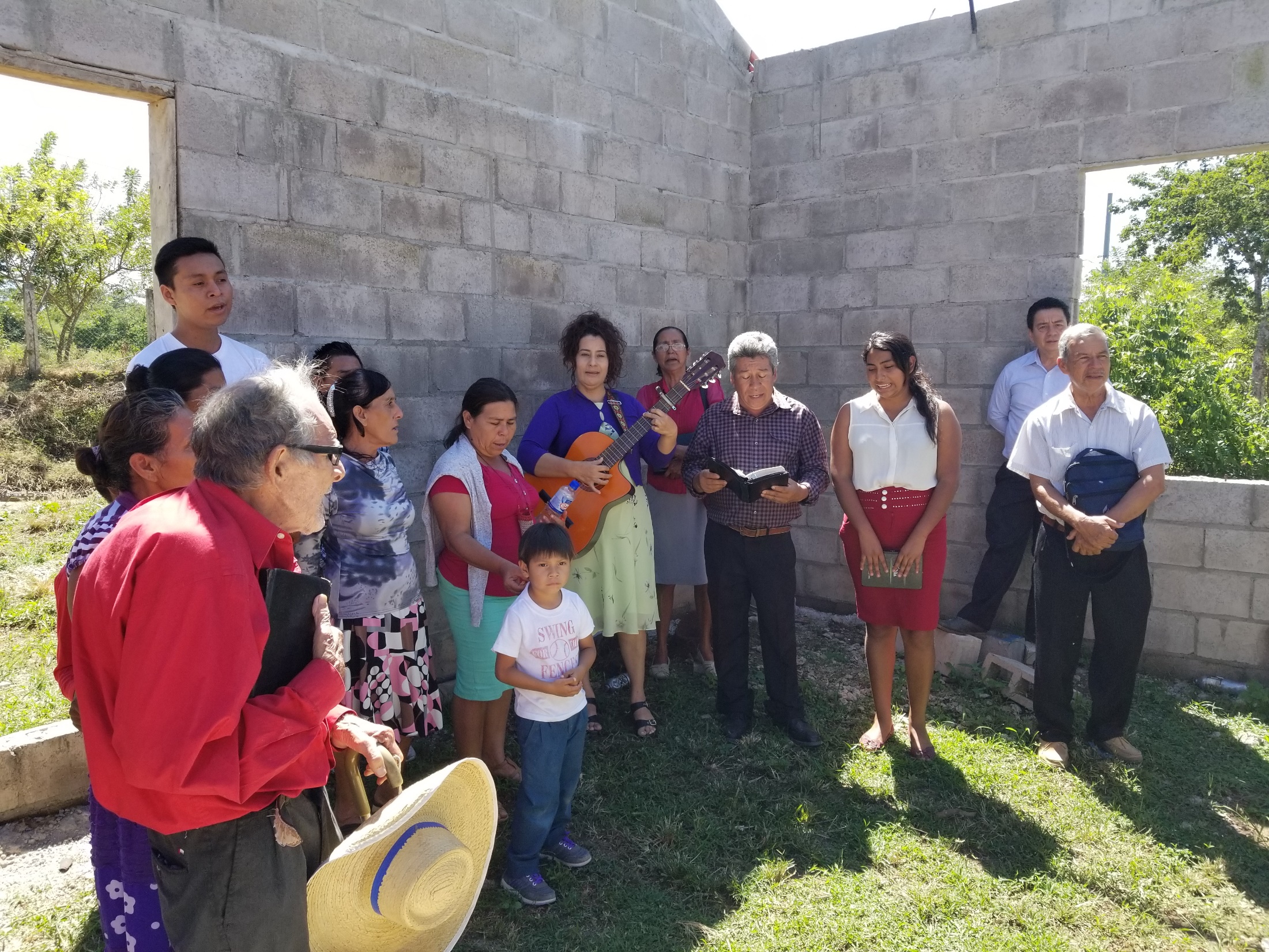 [Speaker Notes: Here is some members of the church who were singing to us.  

Talk about Victor Emanuel and the gentleman who did most of the talking 
Church started a year ago with 10 people – no have about 40 members

Church will double by 1 year after completed (every member evangelizing) go door to door inviting others 

Pastor Alex and Lyle (led to pay for church and build classrooms 

$7,500.00

That evening (November 8th)

We went to]
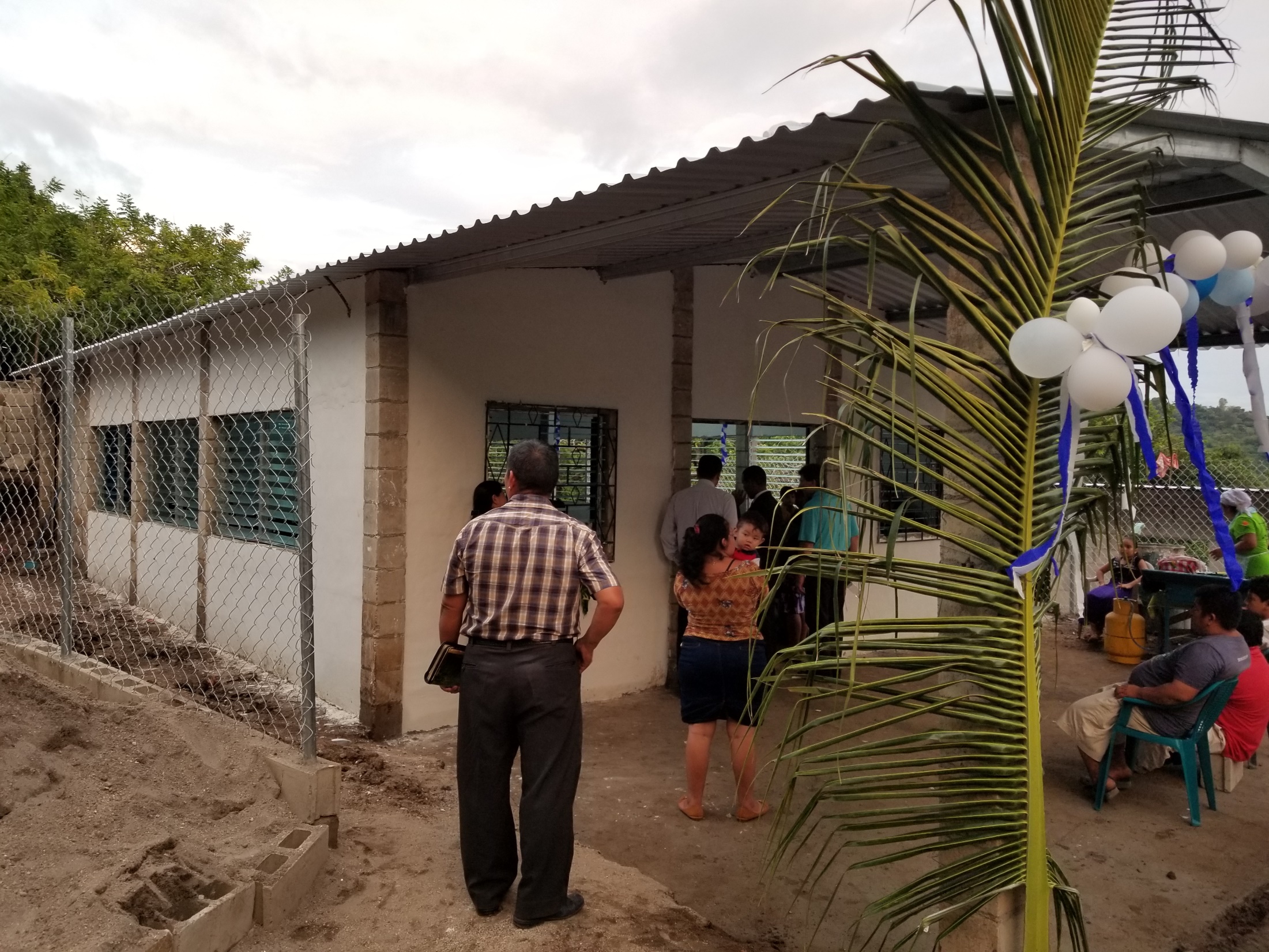 [Speaker Notes: This church in San Diemongo 

This is a church that the Village church in Berrien Springs provided the $10,000 to build

Concrete slab, footings, walls, roof, and windows

Church members provided all of the labor]
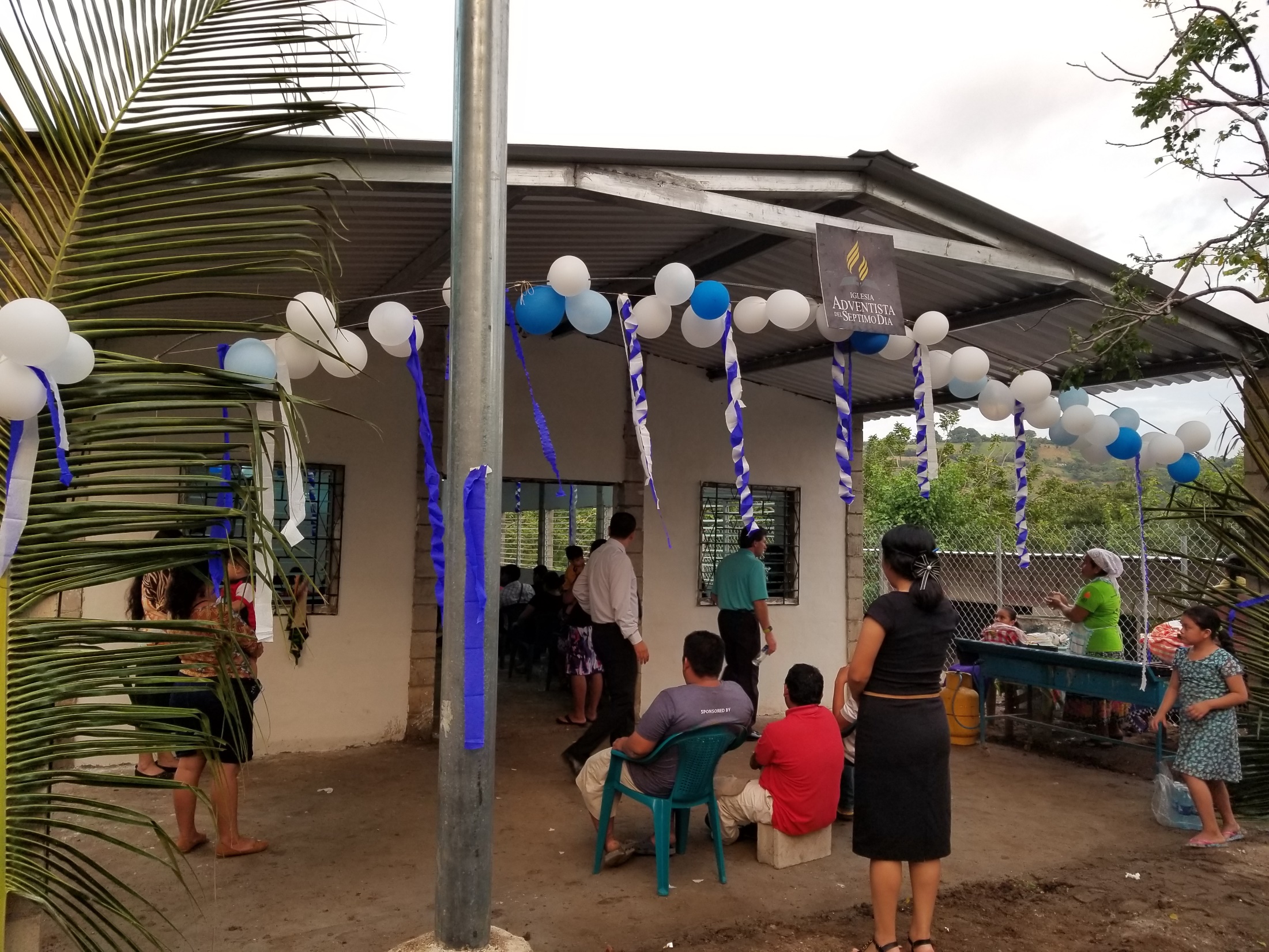 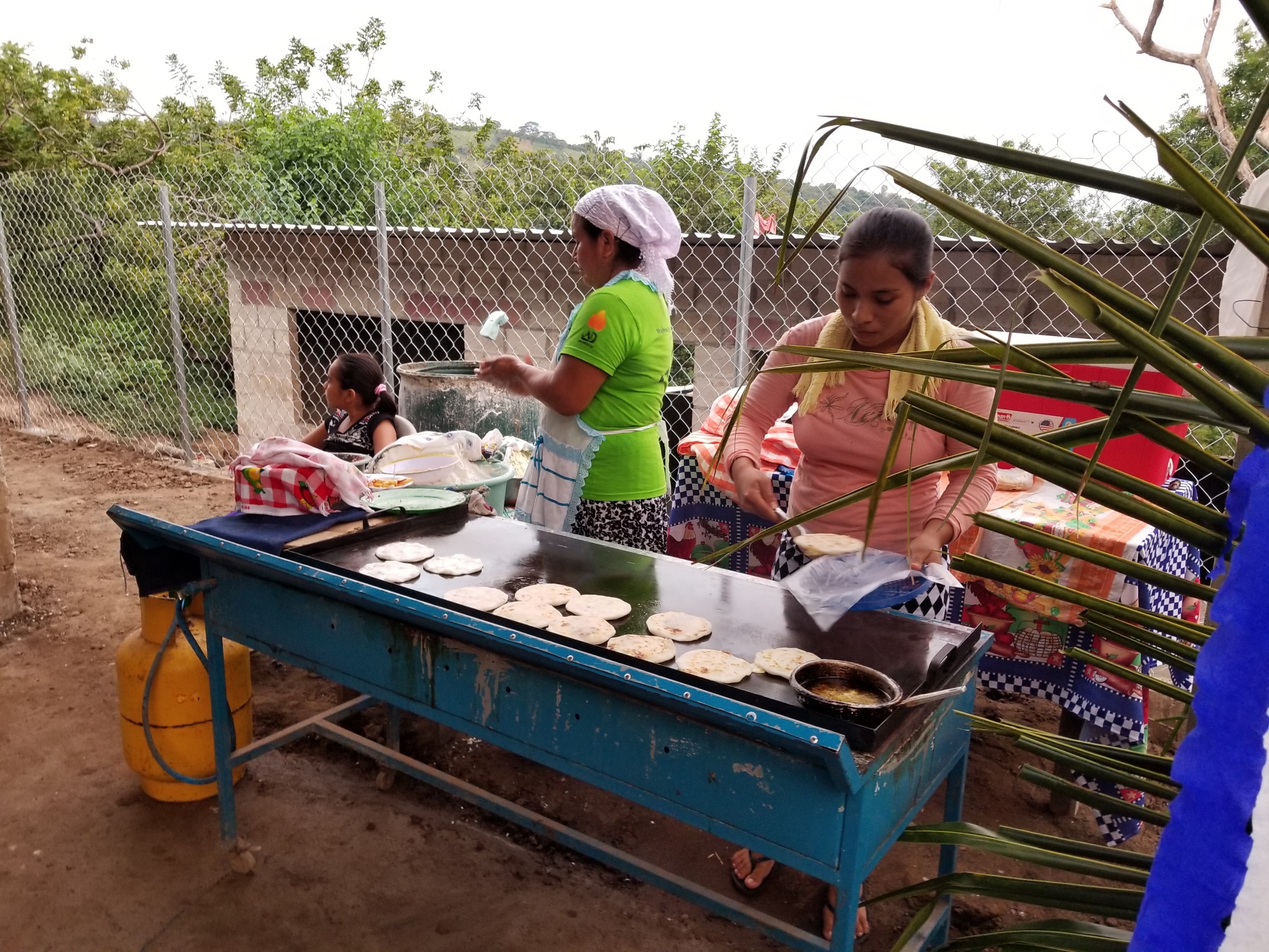 [Speaker Notes: Ladies cooking 

Provided us dinner

Papusa’s]
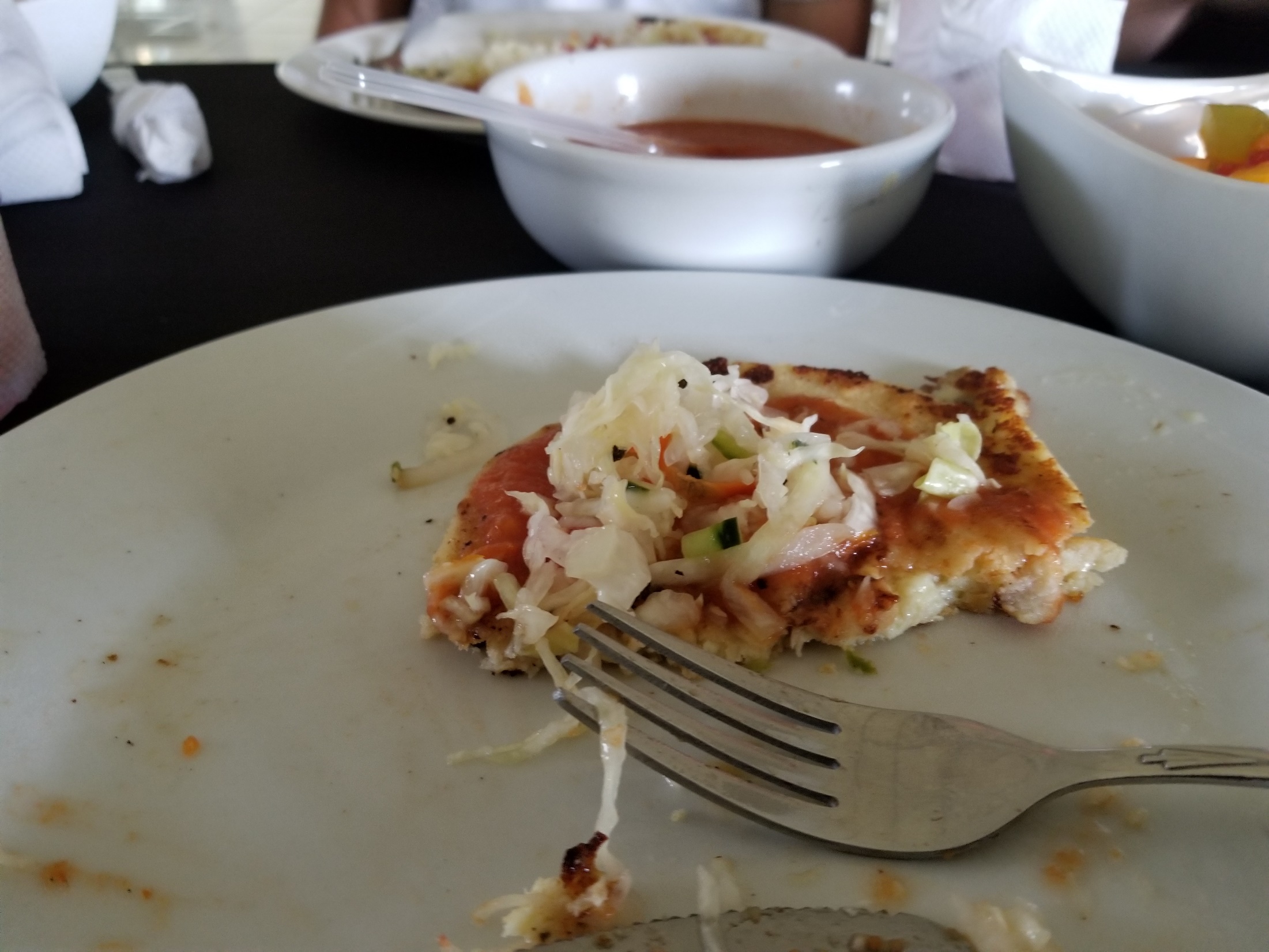 [Speaker Notes: Made out of corn flour 

Stuffed in side with refried beans, cheese, jalapeno 

Tomato sauce up at the top

Cabbage, cucumber and tomato]
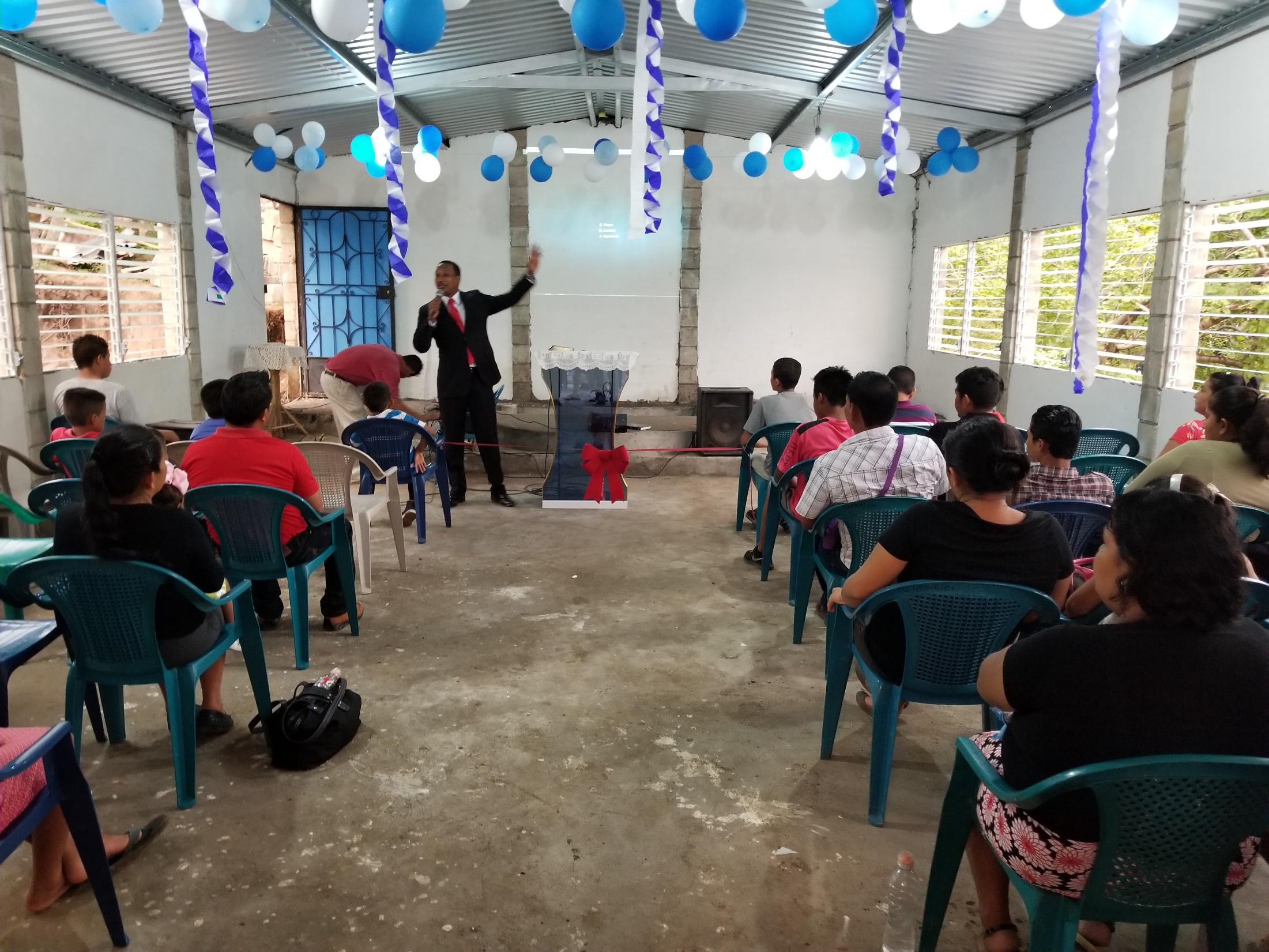 [Speaker Notes: Here is the inside of the church

Pastor speaking

Look how basic it is

Baptistery in the floor

Walls, ceiling, floor, lights

Chairs were full by the time we started the dedication service.  (Notice those plastic chairs)

Been a church for just over a year.  

Guy in red shirt left his community, got saved, came back to his community and helped build this group up.  Now have about 40 members
Planning there first evangelism meeting next month.  But they already have 15 bible studies going since they finished the building a few weeks ago.]
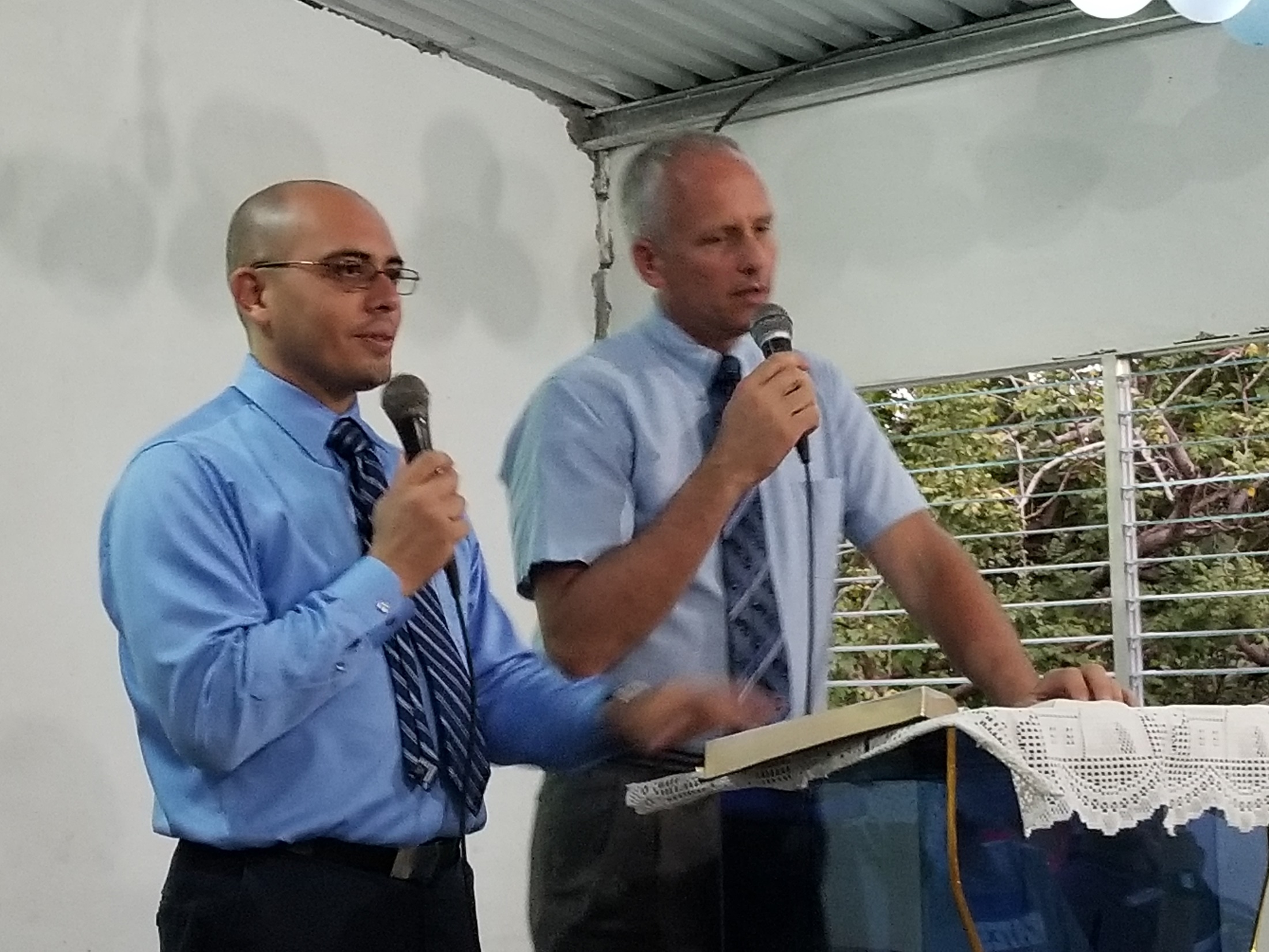 [Speaker Notes: Pastor Ron Kelly and Ariel Roldan during the dedication]
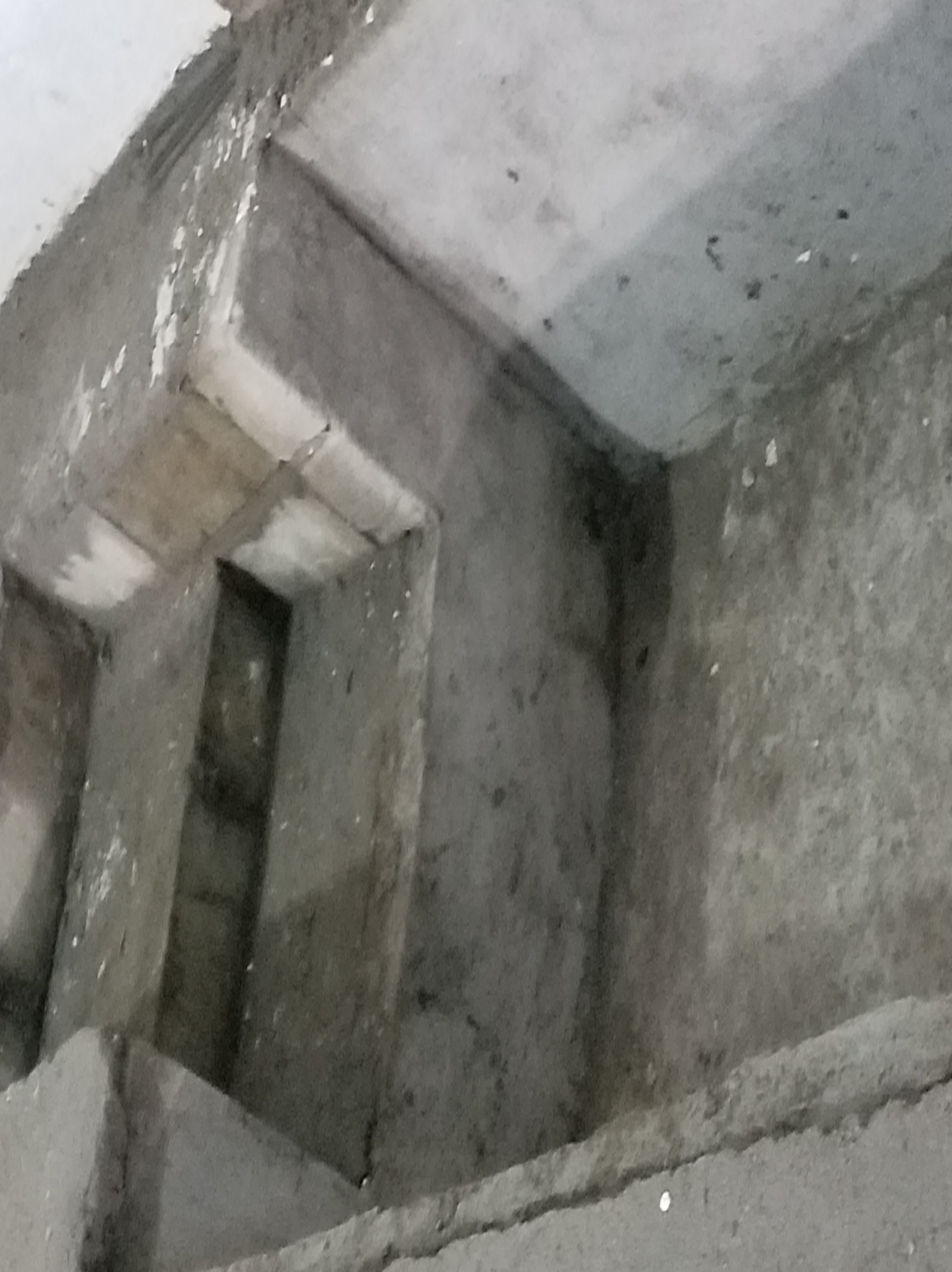 [Speaker Notes: Here is a picture of the baptitery]
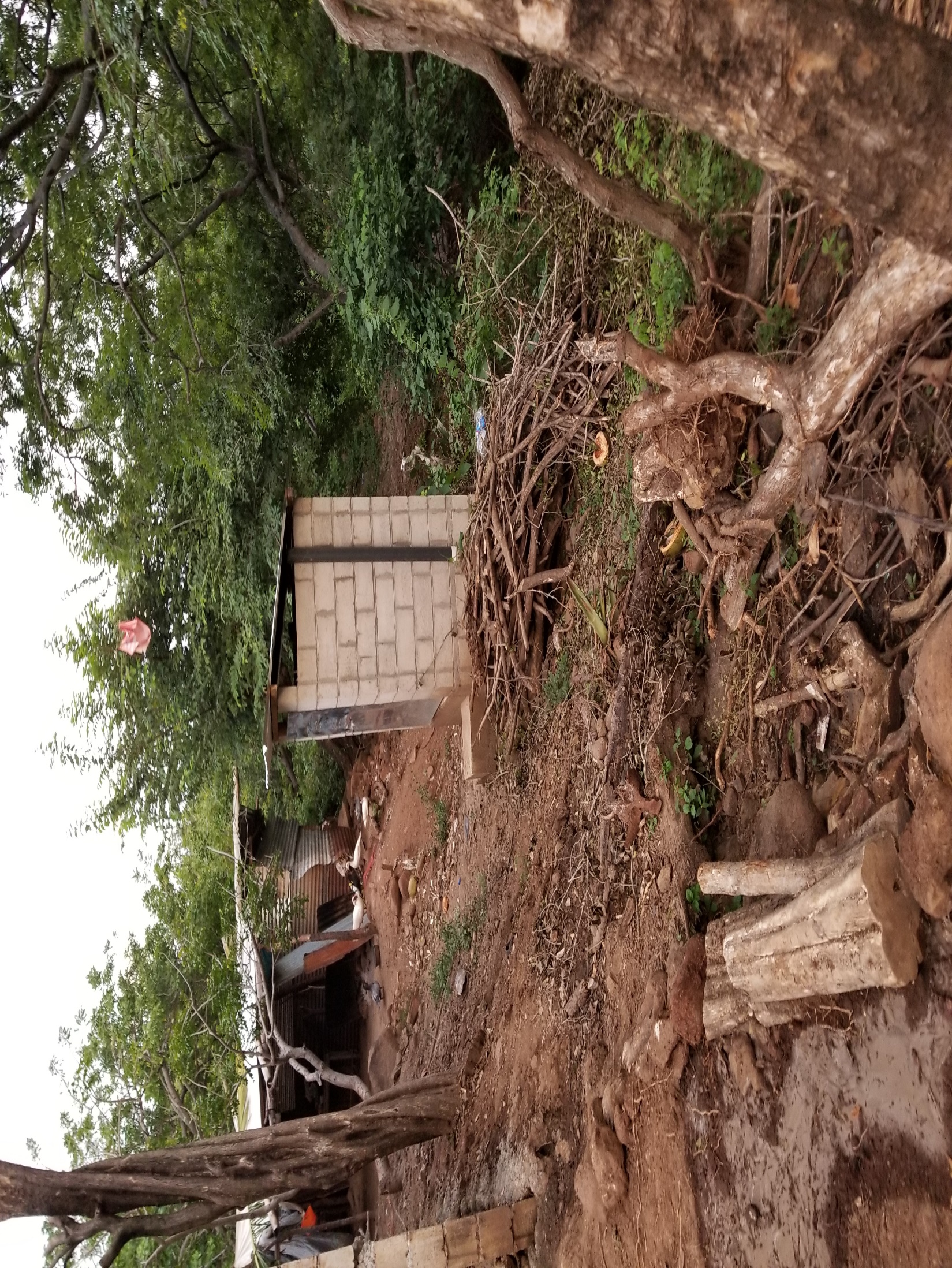 [Speaker Notes: And here is one of the bathroom out back]
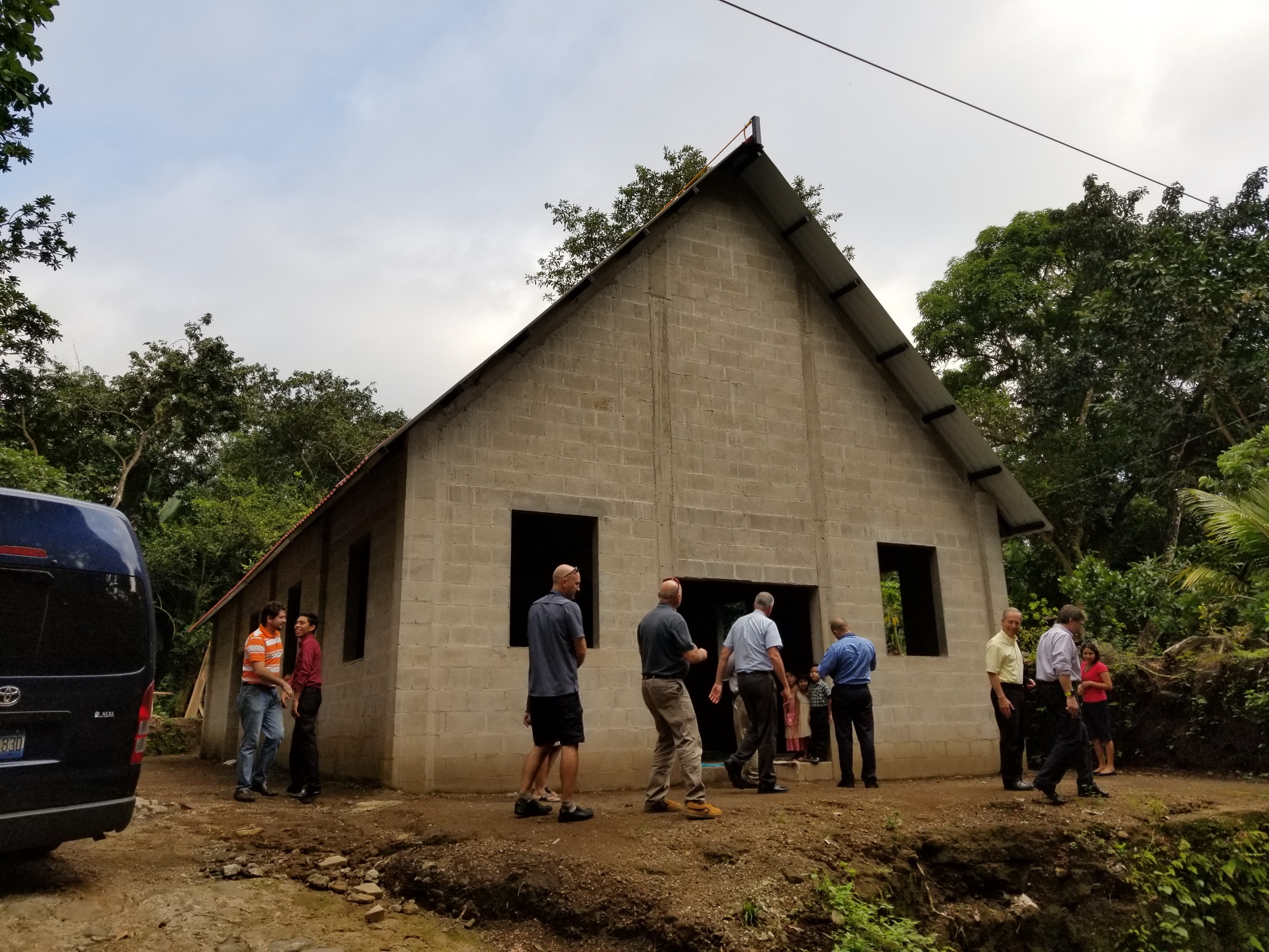 [Speaker Notes: The following day (Friday November 9th we looked at the facilities that we were staying at and will be again in March when we go back.  I will talk more about that in a moment

But that afternoon we went to this church.  This is another one that the Village church in Berrien Springs provided the money for to build.]
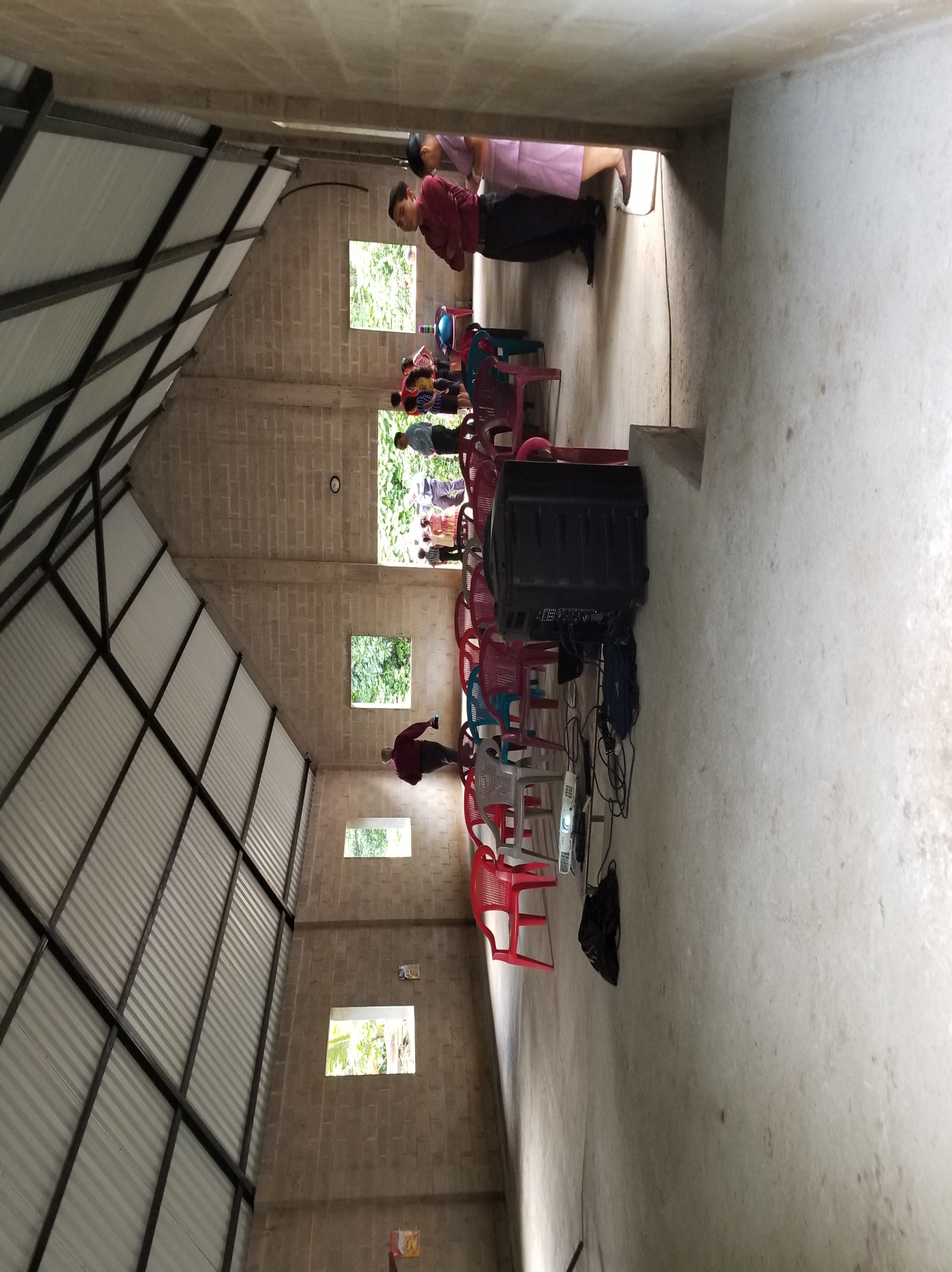 [Speaker Notes: Here is a picture of the inside

Not quite ready to be dedicated yet.  No windows, doors or lights

But they are already holding services here]
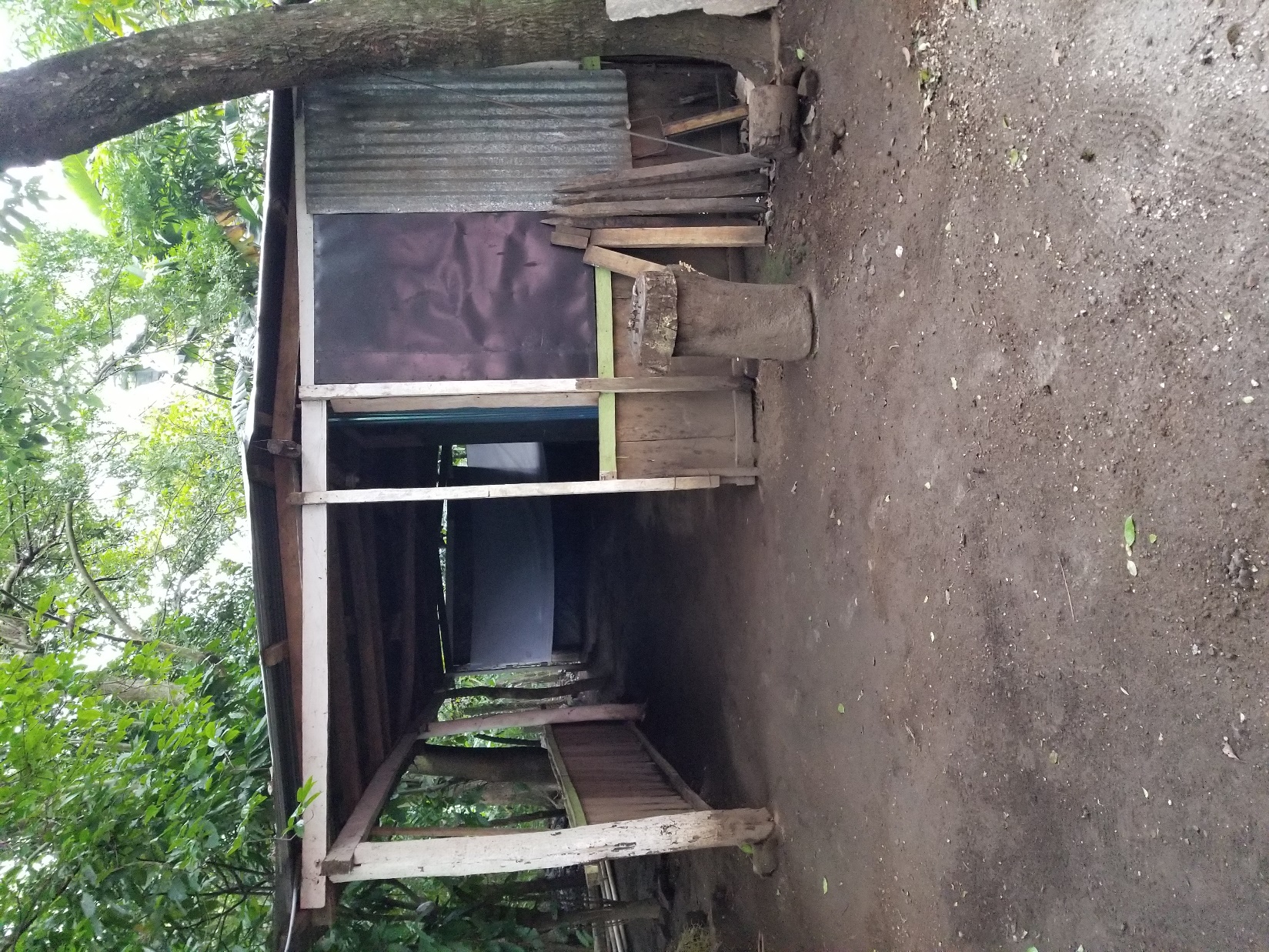 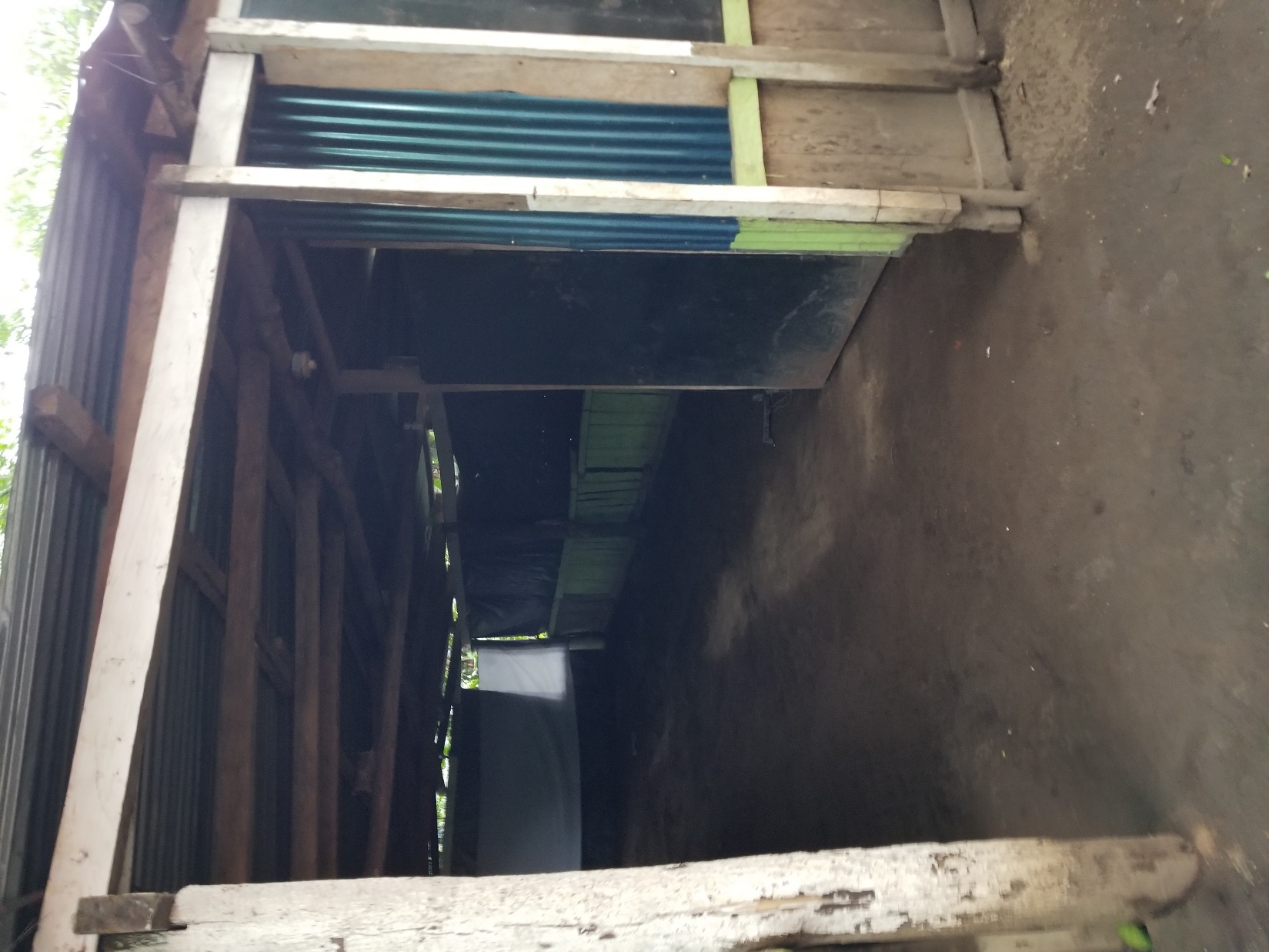 [Speaker Notes: Right next door is the building that they have been holding worship in for over a year

By the way – every church that we went to – we asked them how often they meet.  Every single one said 3-5 days per week]
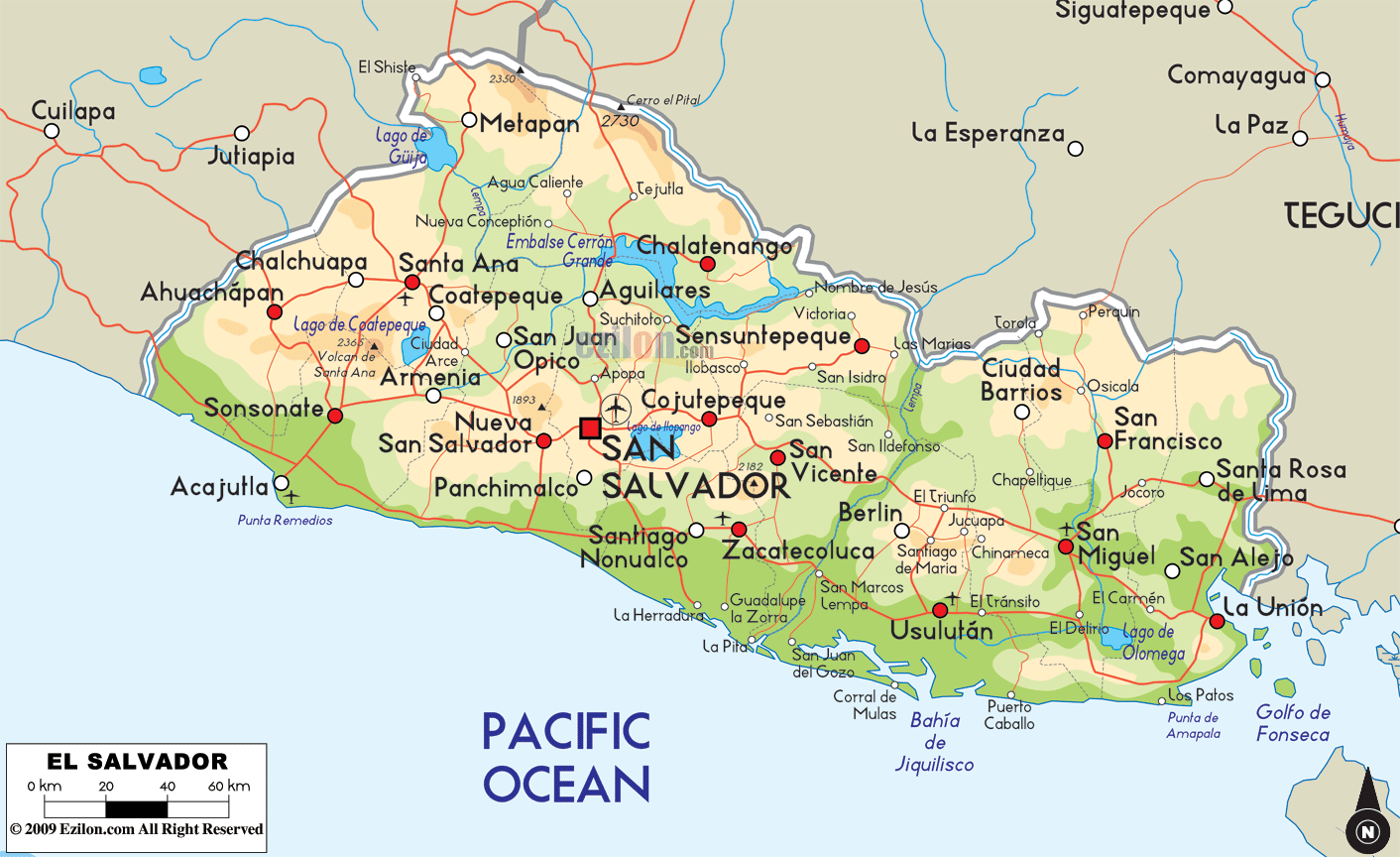 [Speaker Notes: Friday evening we went to Culuco (Part of Sonsonate district )  Lower left

To this church]
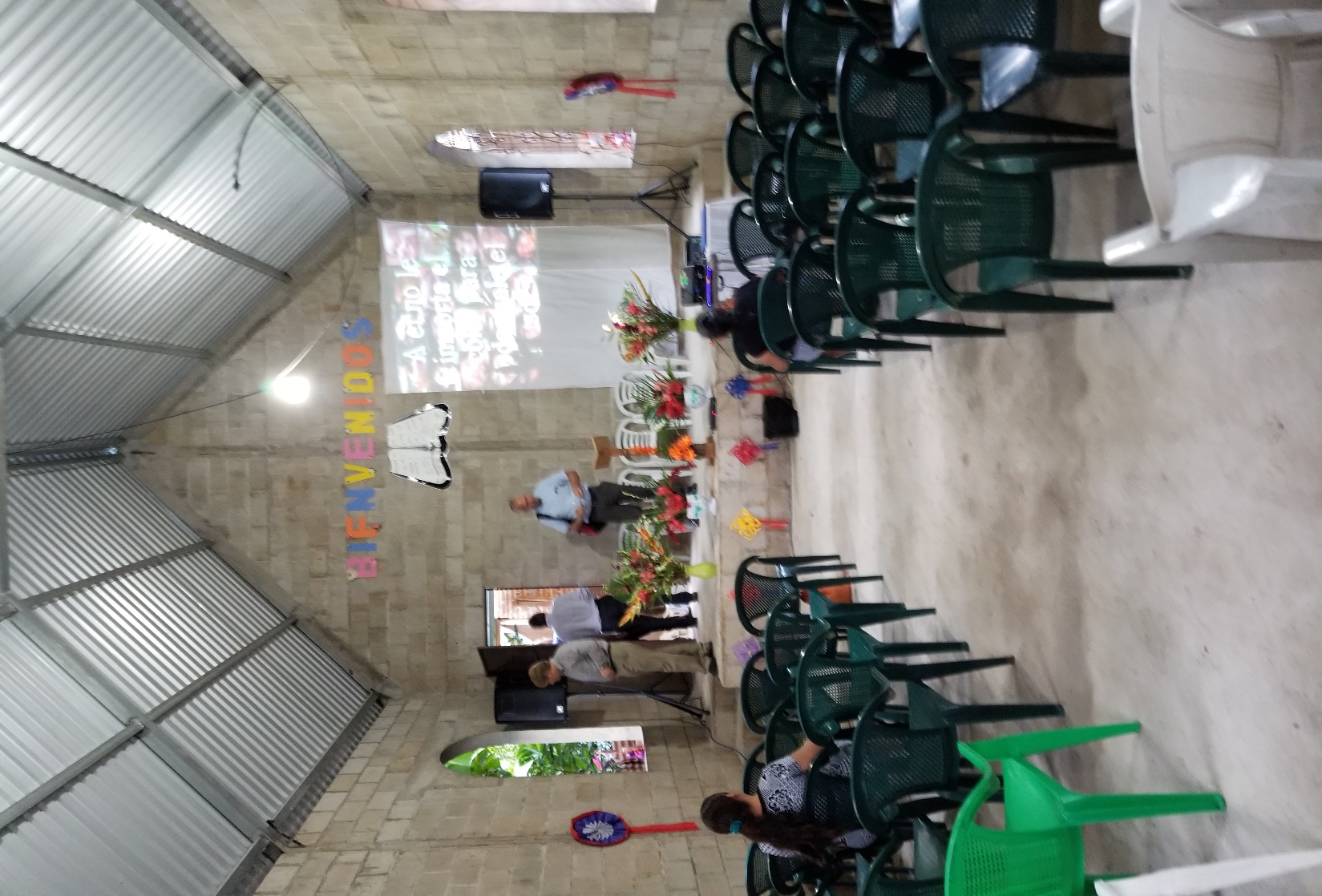 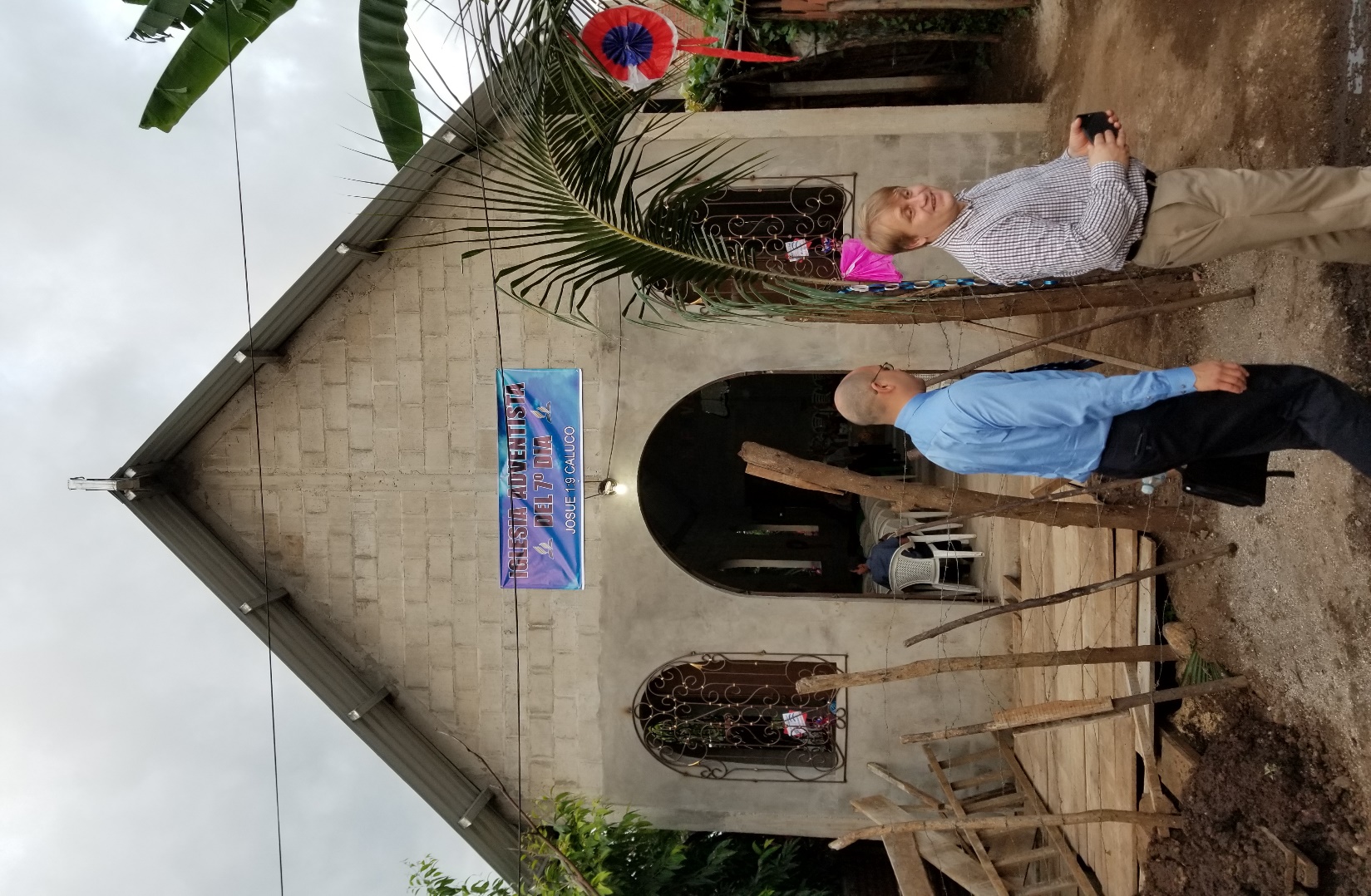 [Speaker Notes: For the dedication.  Another one that the village church paid for.  They have about 30 members in this church, but what was interesting was that they had 100 chairs set up and they were all full.  

They had 30 people from the community there.  15 of them they are having bible studies with.

Did you catch what I said  30 people in the church and 15 bible studies.  Half the church is already giving a bible study 

If you look at the left side of the stage you will see a door going out the back.  

If you go out there you will see]
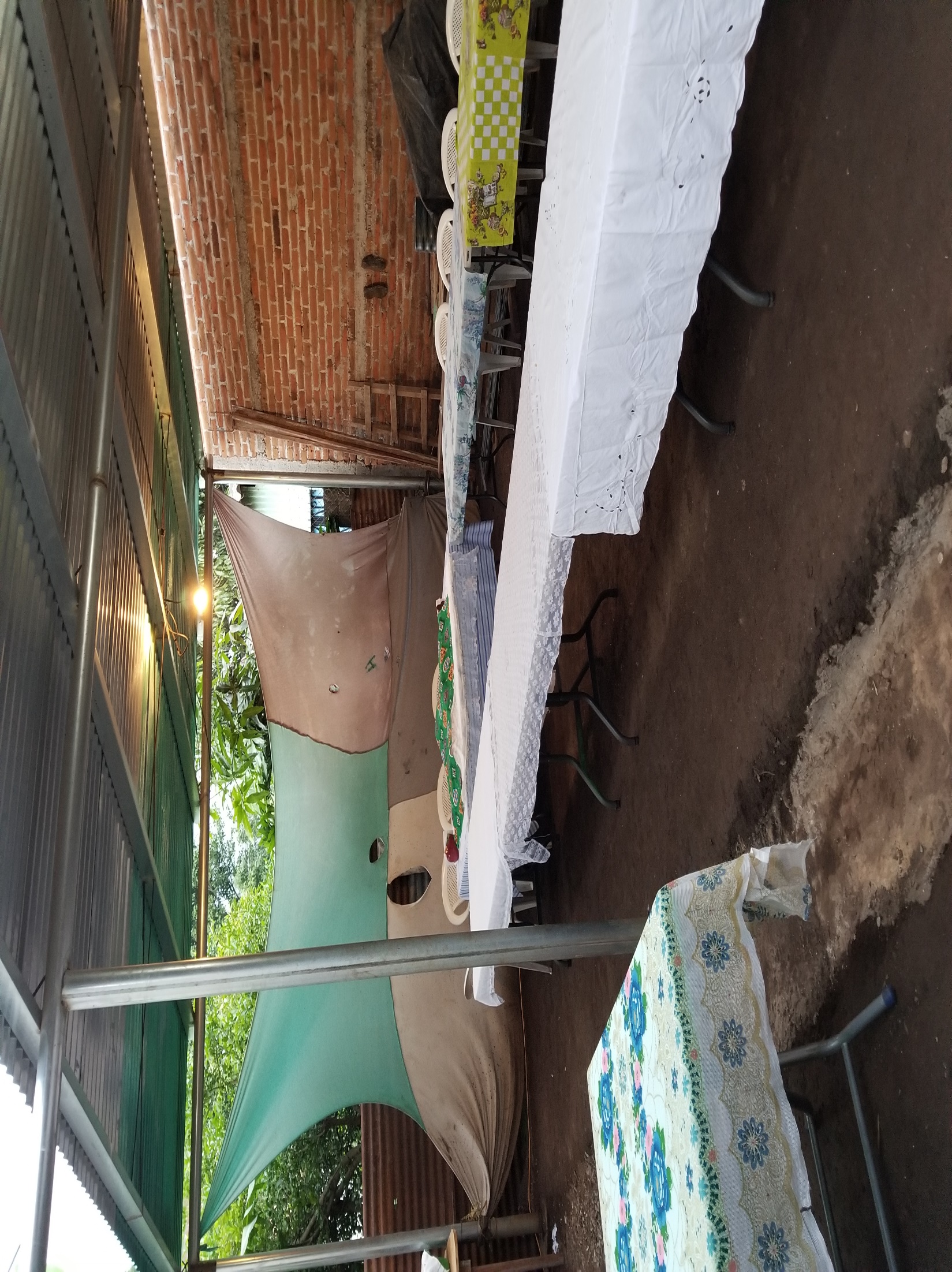 [Speaker Notes: This covered area where they have been holding their services for over a year.

Saturday morning, before we went to worship we went to]
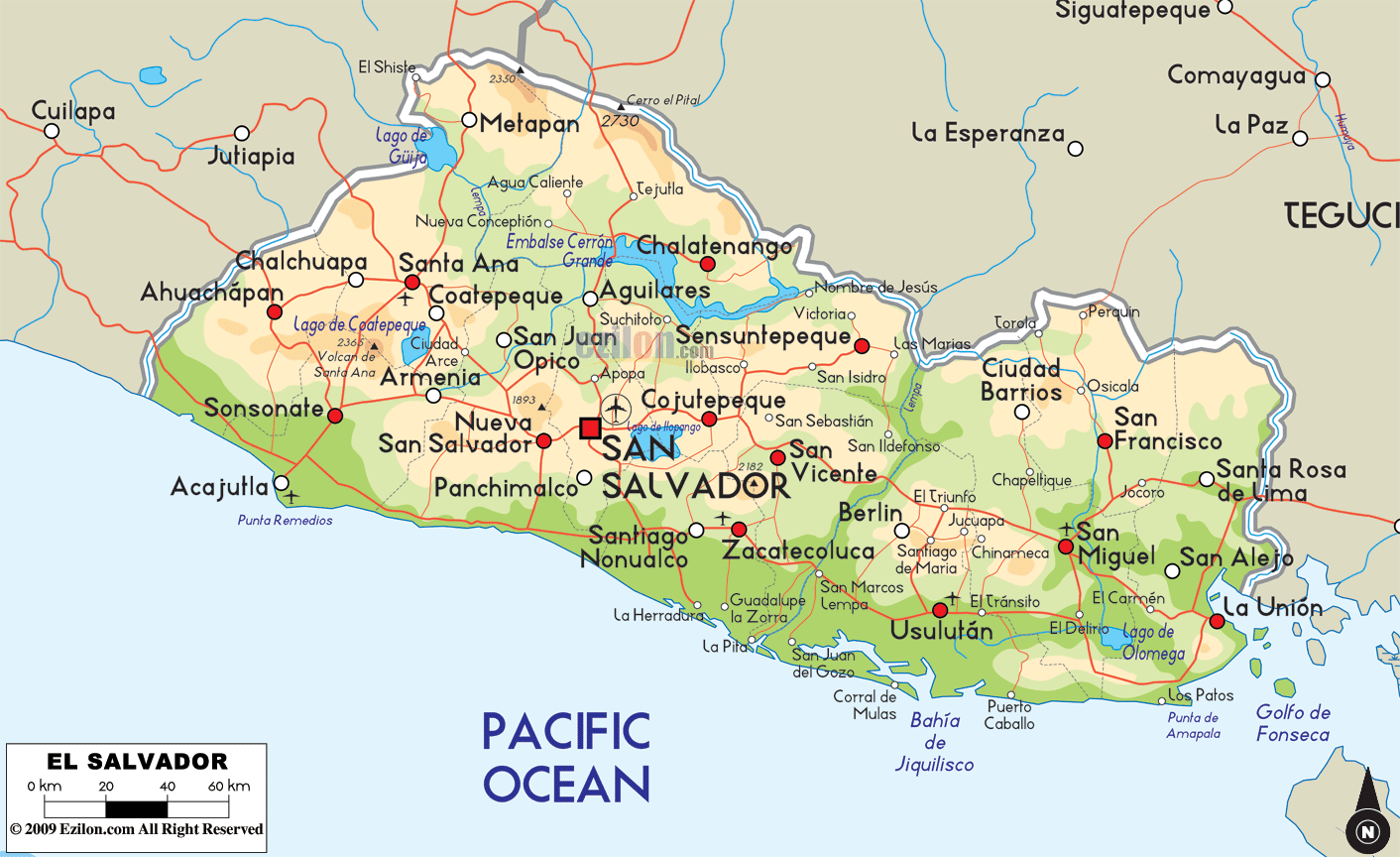 [Speaker Notes: Apopa – Just north of San Salvador]
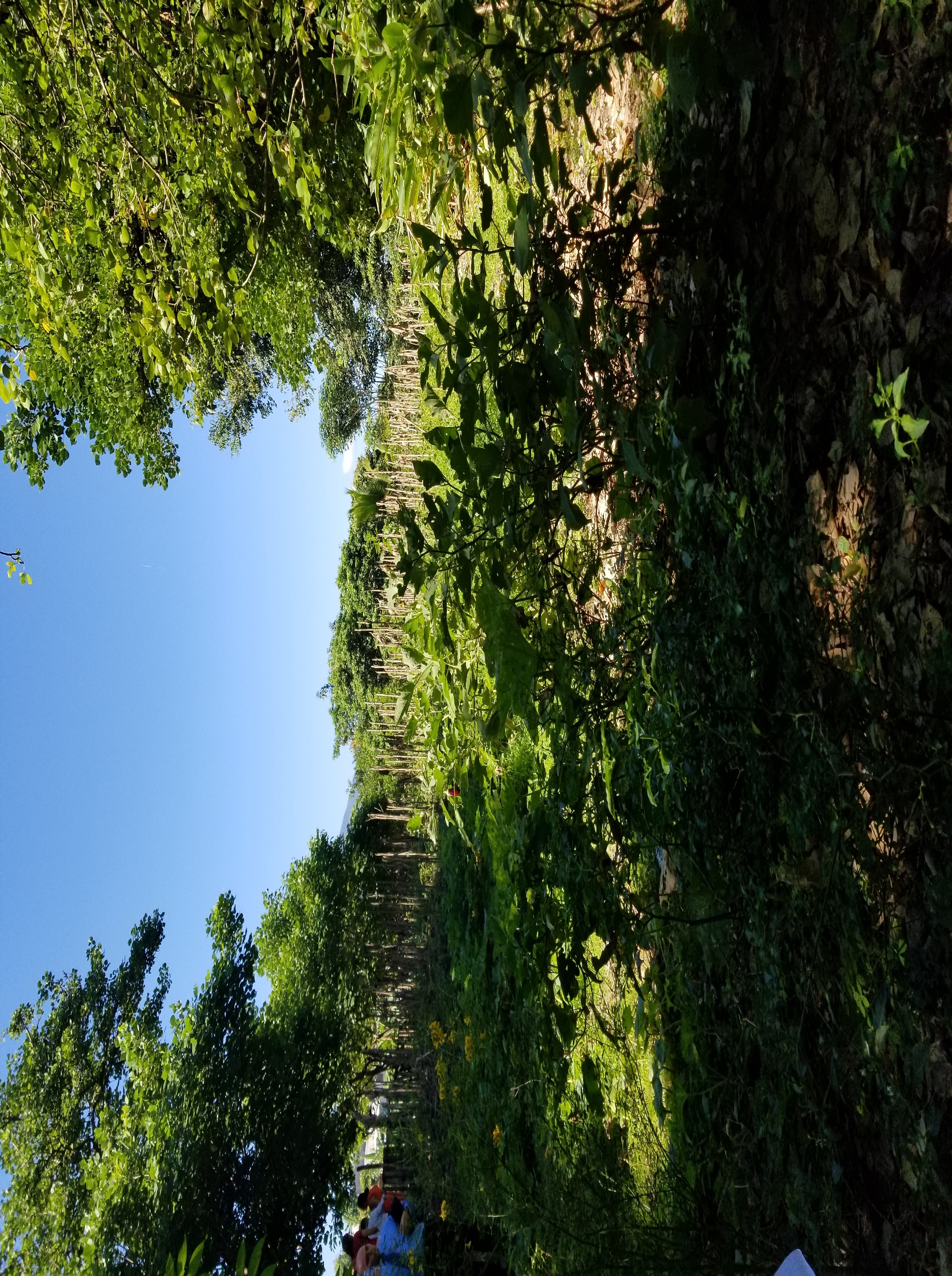 [Speaker Notes: To this site]
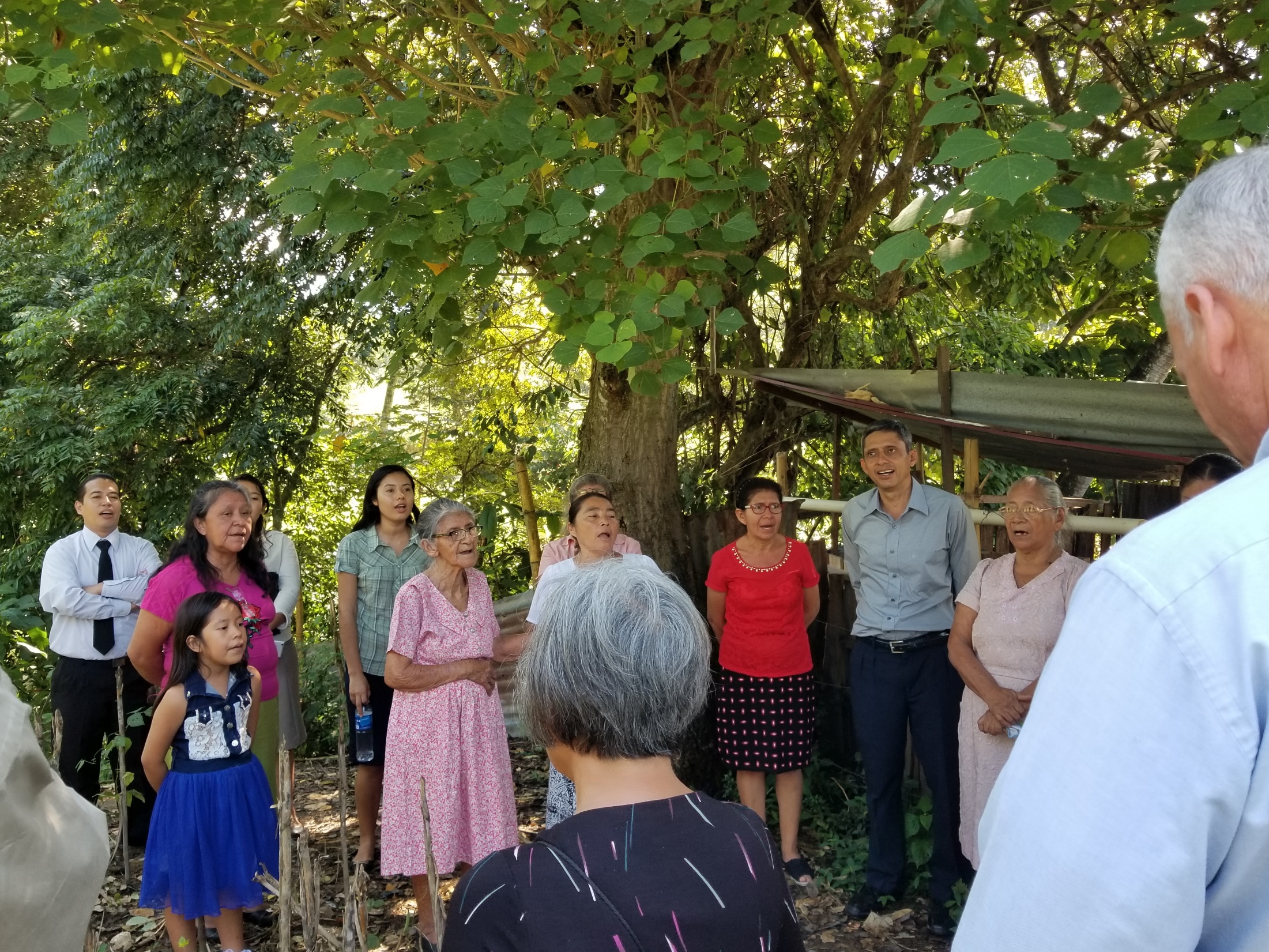 [Speaker Notes: The lady in red sold the church this property for $3,000

Remember how much land is worth in the country ($15,000).  And this piece is bigger than any of the others that we looked at

This lady, who is dying of cancer, has been a member of this church for 10 years, and she has been praying for a building that whole time]
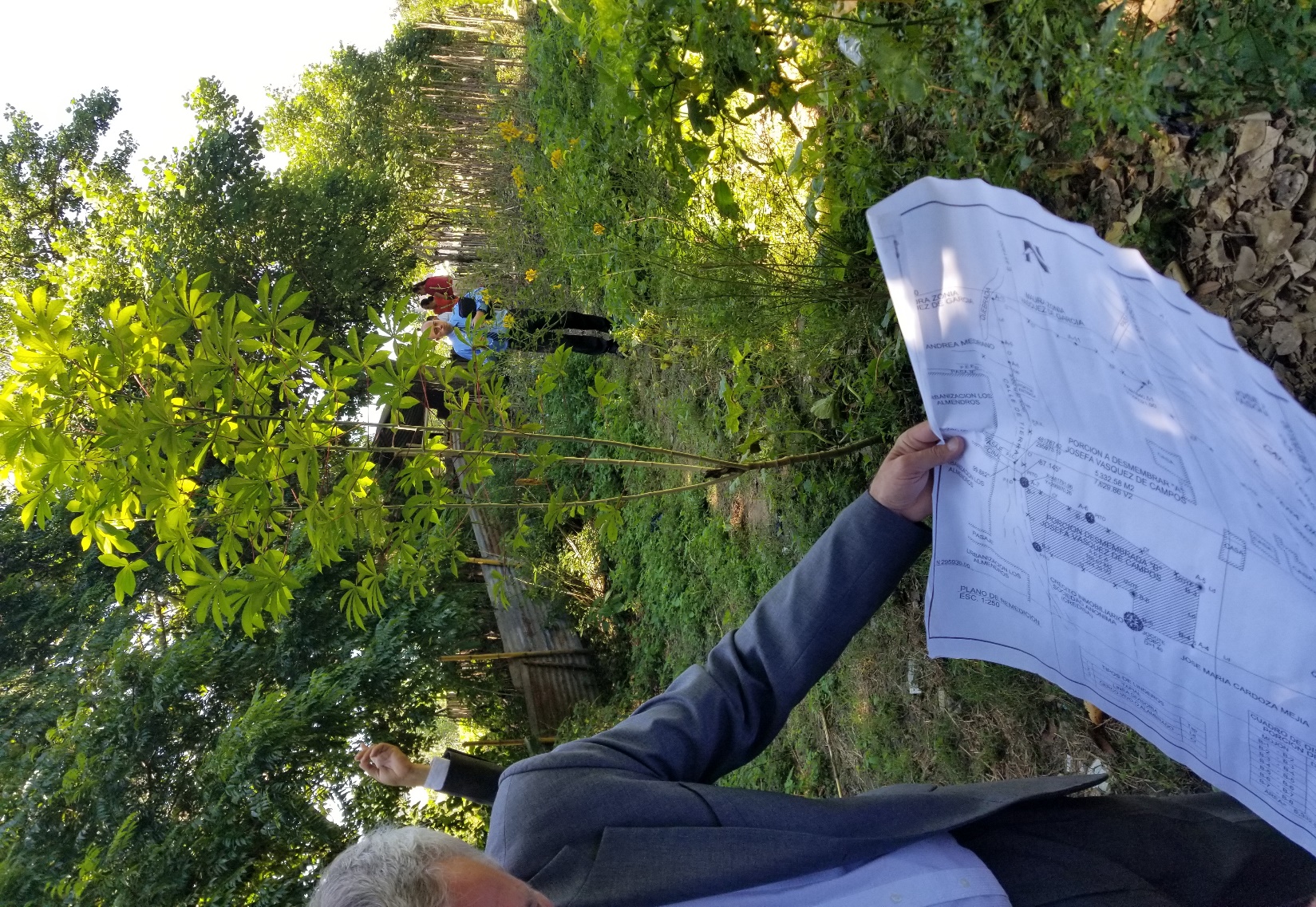 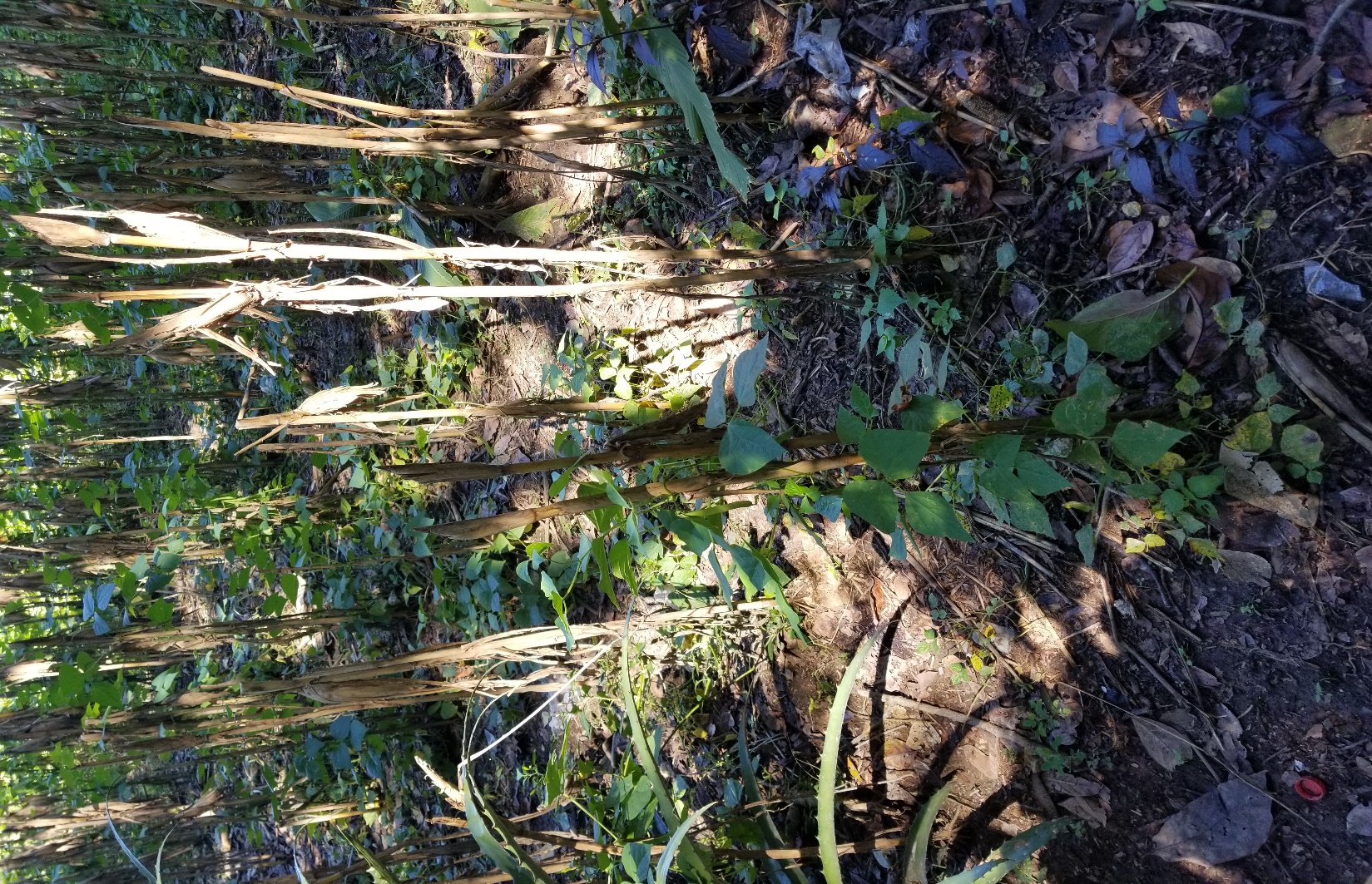 [Speaker Notes: Here are a few more pictures from this site]
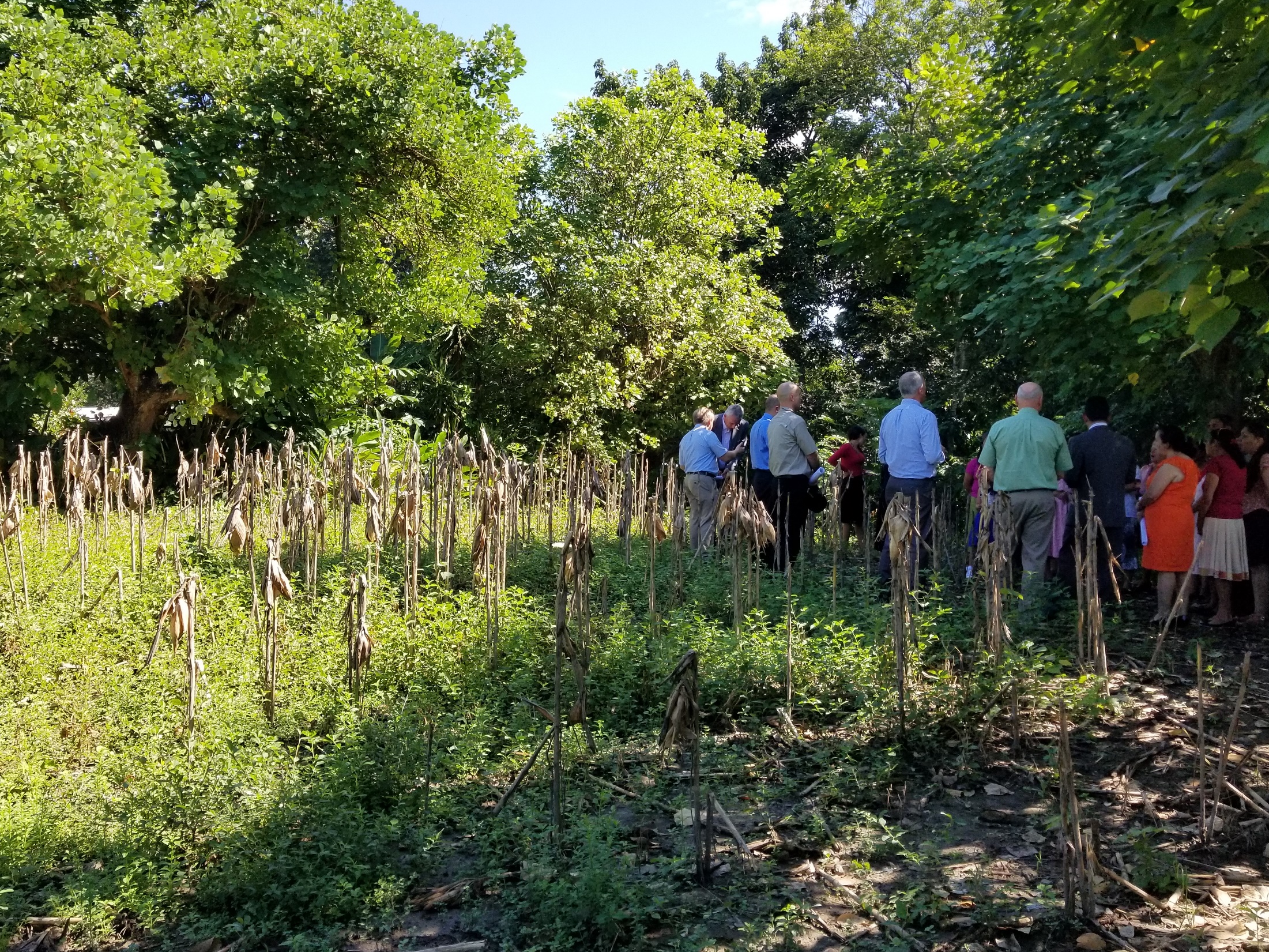 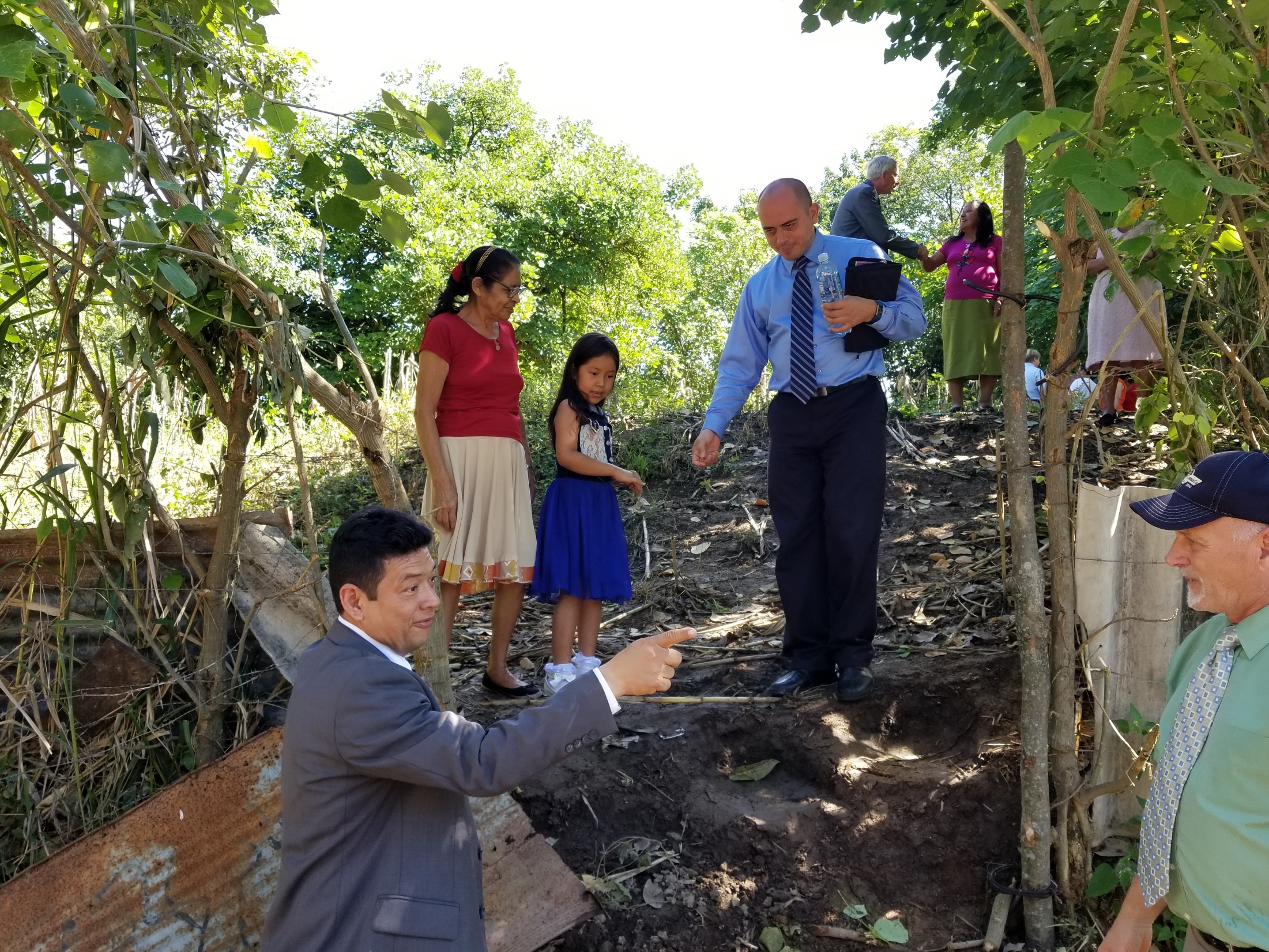 [Speaker Notes: Here everyone is coming back down to the road]
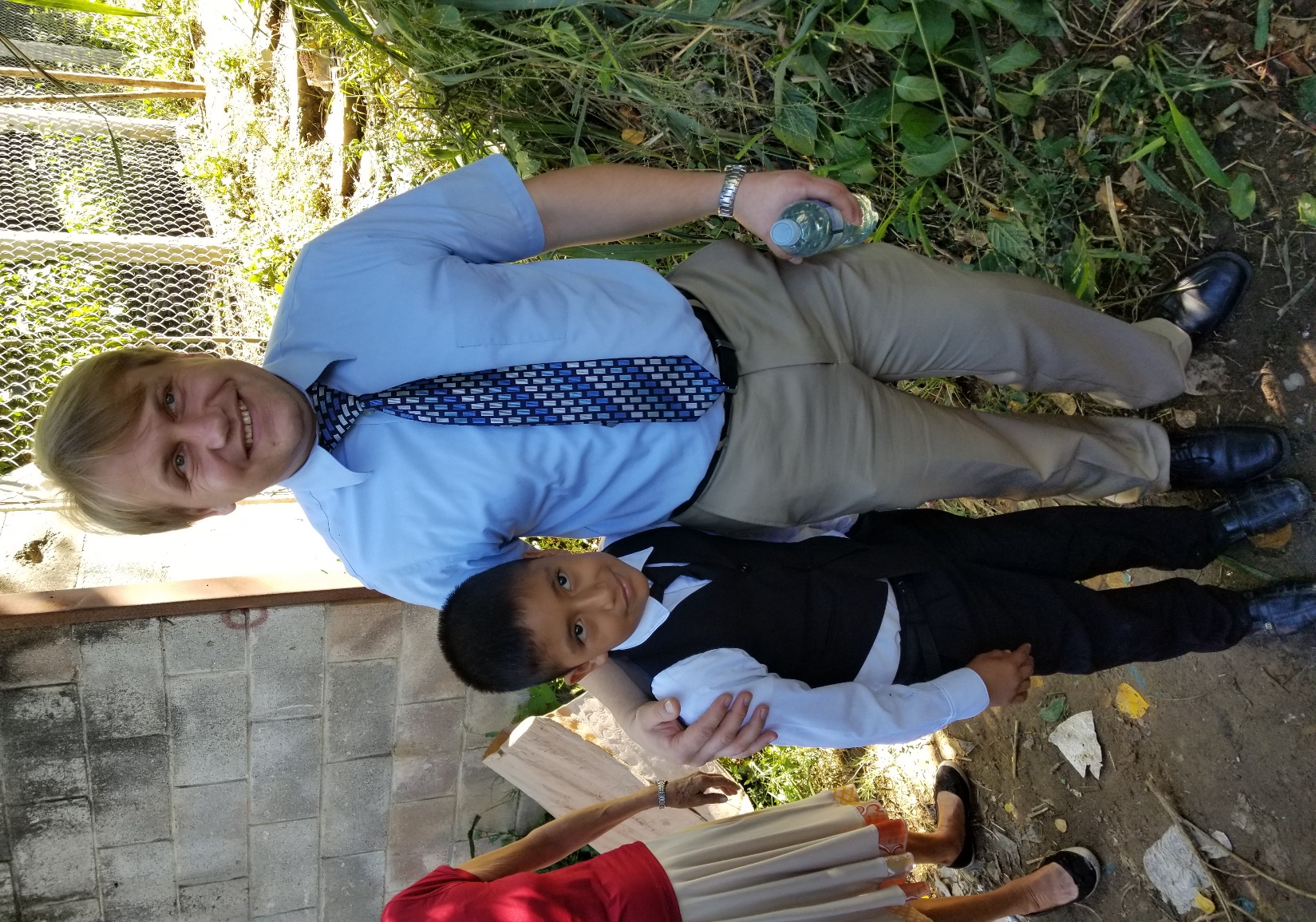 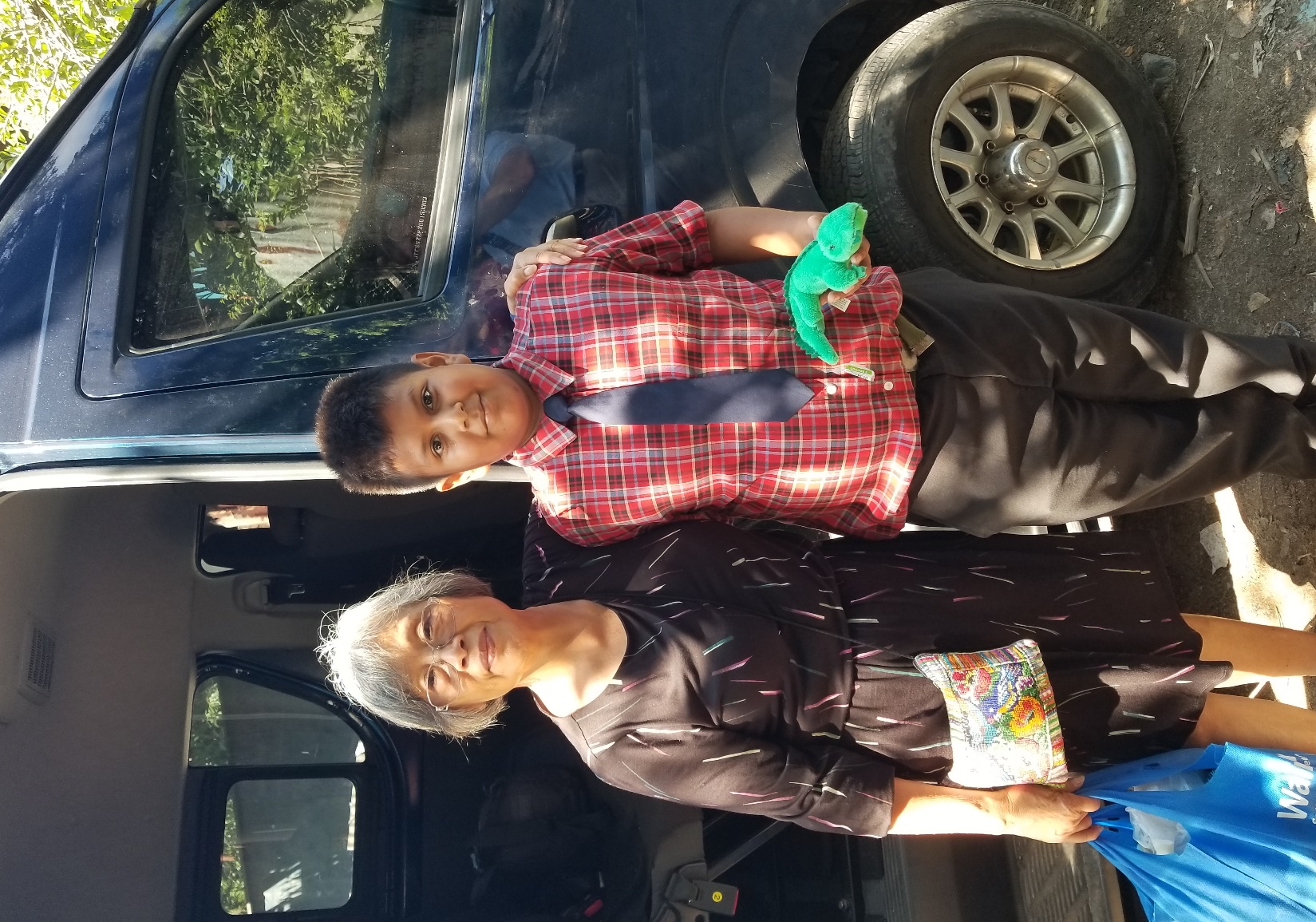 [Speaker Notes: On the left standing next to Pastor Alex is Moses.  Moses is a sharp young man.  The first child I saw wearing a suite.  And Moses has been studying his bible

Moses is just 8 years old.  But he is a baptized member of the church and he is one of the deacons

The young man on the right is also a deacon in this church  at Apopa

Brothers and sisters – when Mark and I left this site we were both convicted that we (Mt Pleasant / Midland) need to provide the money to help this congregation build a church.

I believe the Lord is calling us to do it.

Remember our scripture reading (Deuteronomy 19:15)

By the mouth of two or three witnesses the matter shall be established

We are faithful witnesses]
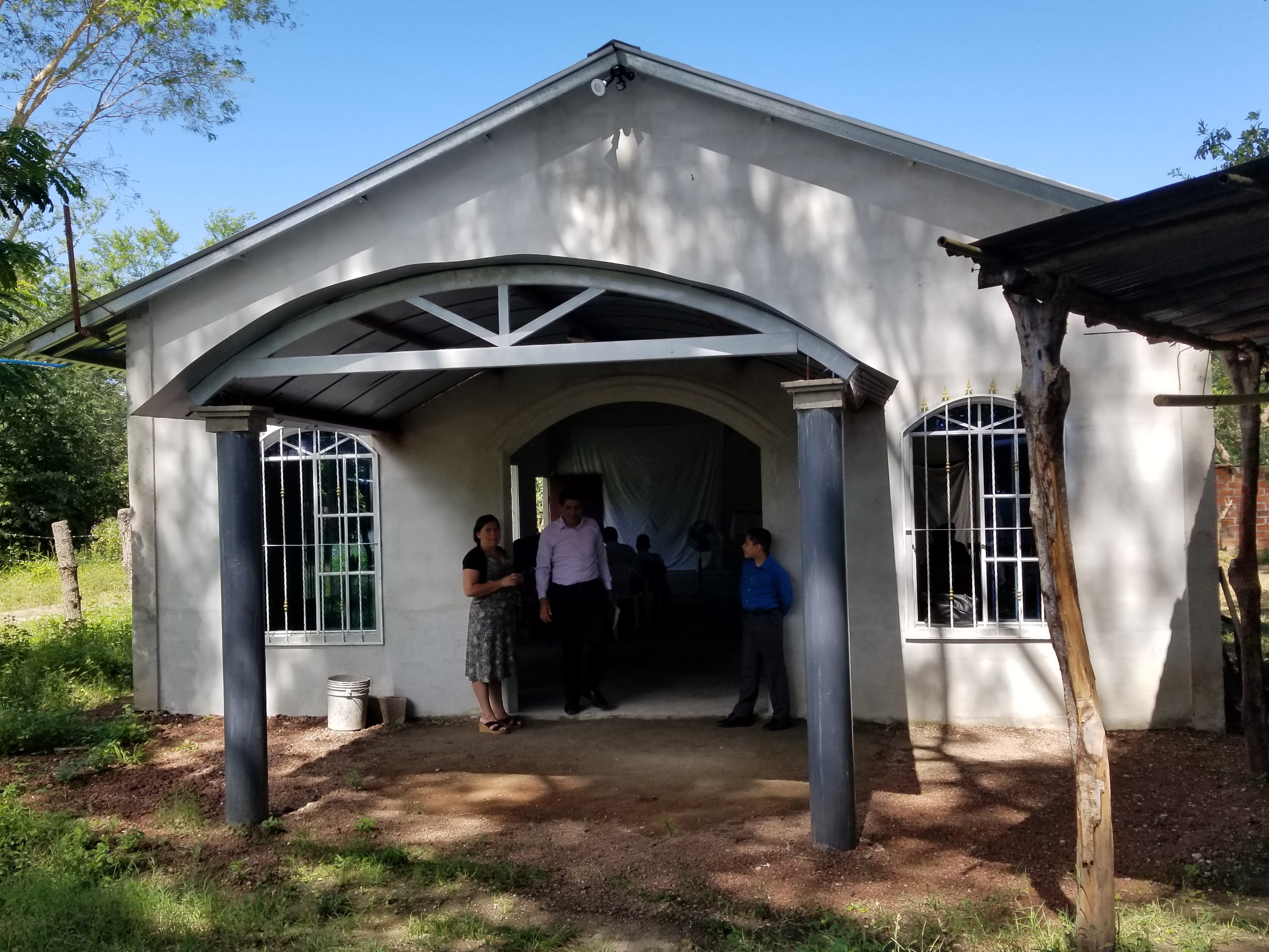 [Speaker Notes: When we left there we came to this church in El Paisnal Chaparral near San Salvador.  This is were we had our worship service and once again Pastor Kelly dedicated the building and the congregation 

But we weren’t done there.  Later that afternoon we went to this building]
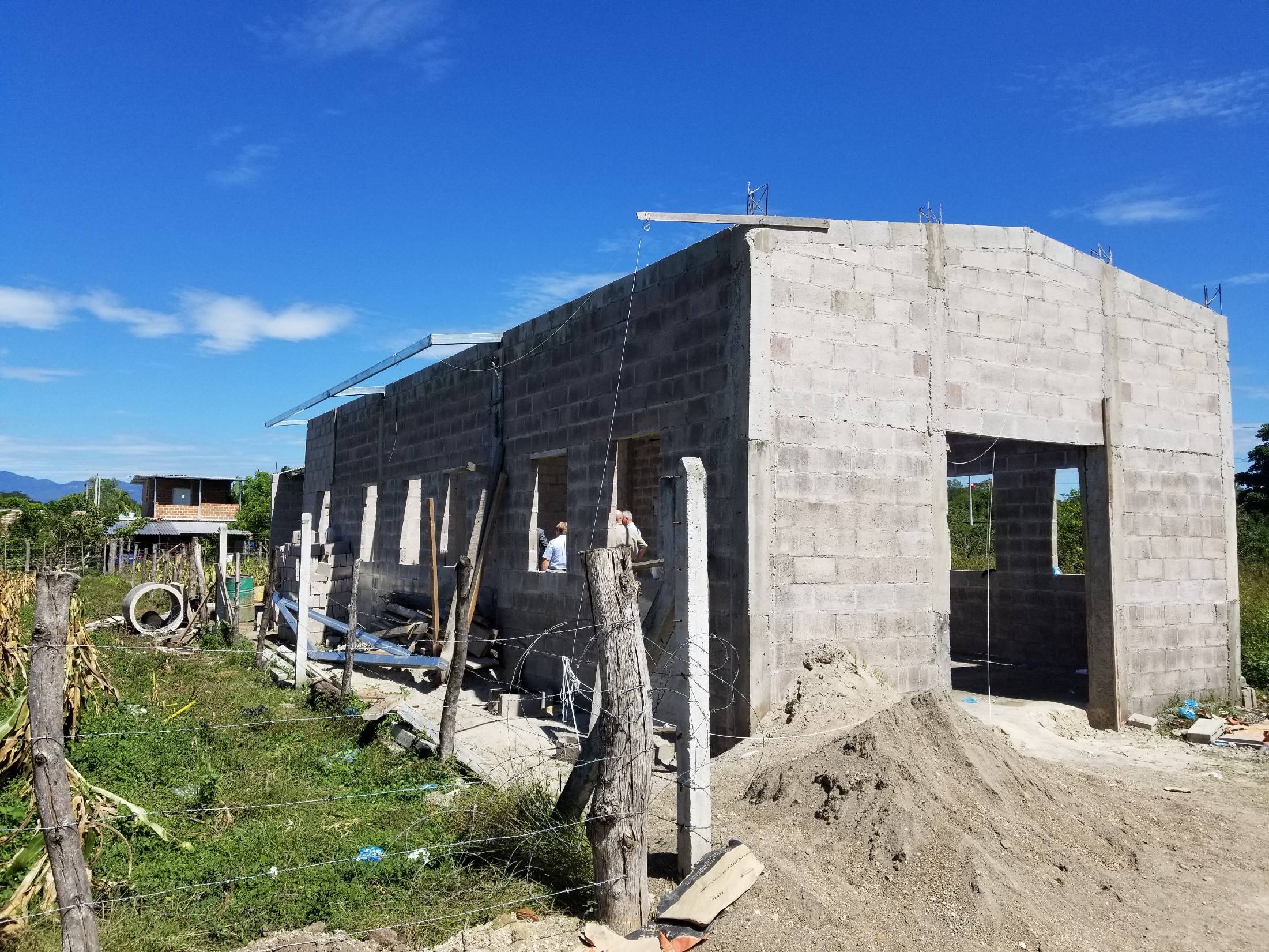 [Speaker Notes: That the village church is paying for

Classrooms in the back 

And Sabbath evening we went to]
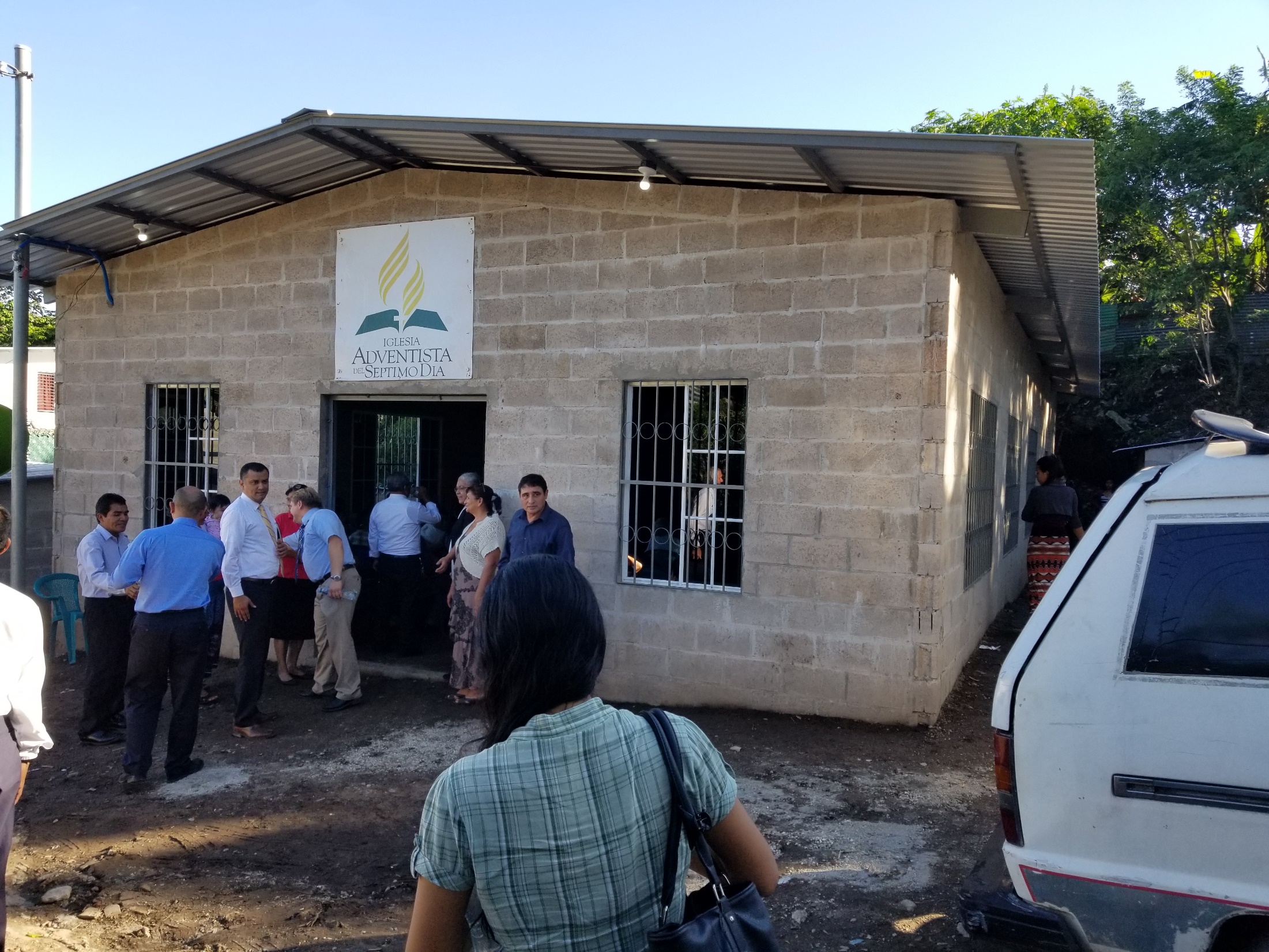 [Speaker Notes: The Village church of San Salvador which the village church of Berrien Springs provided the money to build and we dedicated the building and congregation]
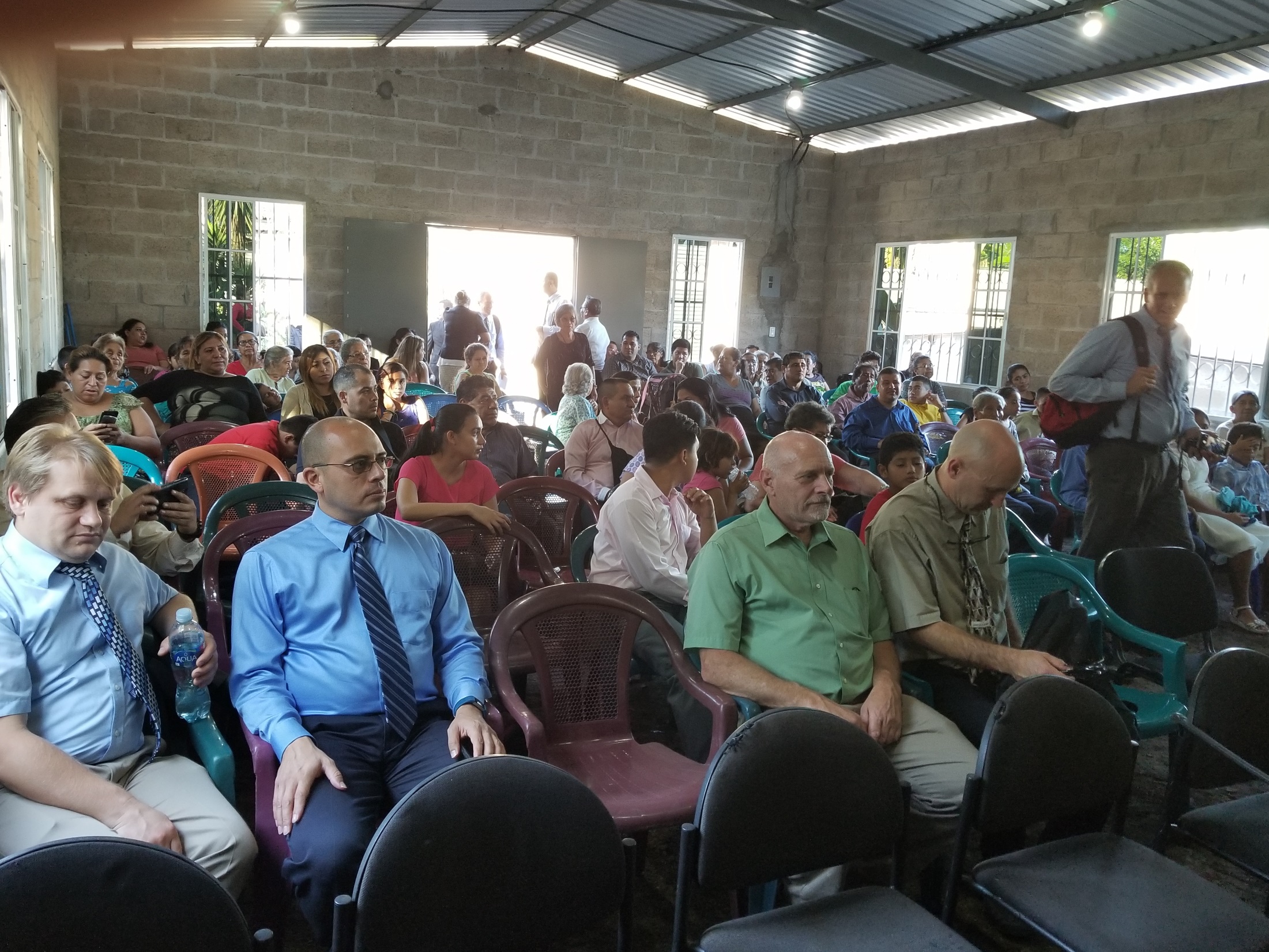 [Speaker Notes: This church is yet another example of how quickly churches are growing in El Salvador.

They started of with 7 people from the mother church who planted another church in this area.  They go door to door, house to house and invite people to be a part of there group. When they got to 30 they were officially recognized as a church.  When this building was finished (not finished by our standards) the held an evangelism meeting and they currently have 30 bible studies going (How many? – 30 members – so bible studies)

Within 1 year ( the current statistics – based on every where else) the expectation is that they will be up to 60 or more

When they get to 100 they then become the mother church that plants other churches

At the dedication every seat was full.  They had 16 people from 8 other churches that helped them along the way

So why am I telling you all of this?

Because I am looking for two things]
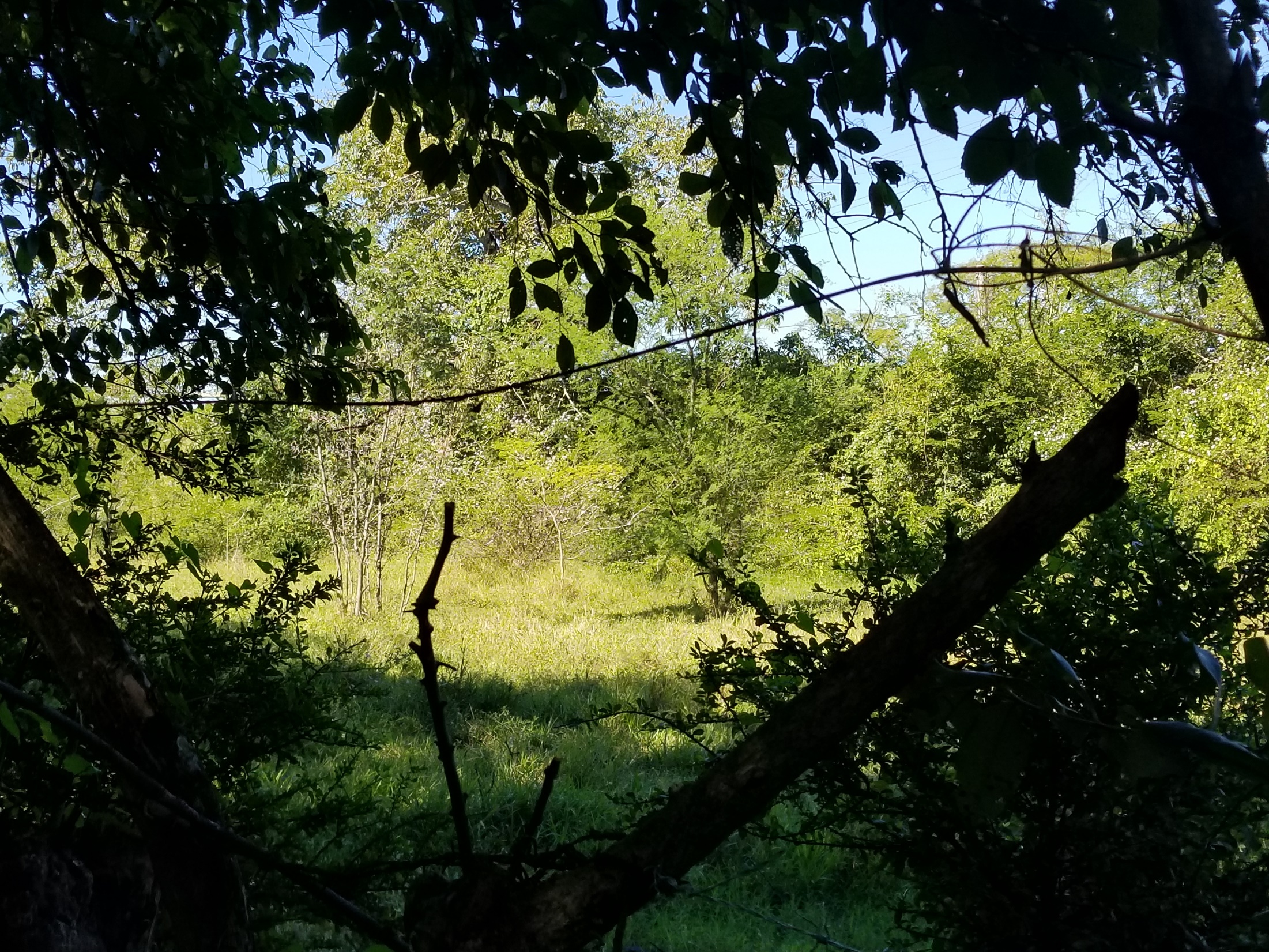 [Speaker Notes: Sunday morning before we left to come back home, we went to this site 

This is the location of a new church that will be built in March.  And Mark and I are wondering how many of you would like to come along with us to build a simple block temple for the local people to worship in 

It costs $1300 per person to go on this trip.  That includes your airfare, a place to sleep and all your meals.  That is a really good price and I want to encourage everyone to prayerfully consider going

I have heard people say that everyone needs to go on a mission trip because it will change you.  I can promise you that it has already changed me, and I suspect Mark as well.  It can open your eyes to things that you can’t otherwise imagine or understand.  I can show you the pictures but they don’t really do justice to the great need that is here.

Many people won’t be a part of a church in someone's house or a field.  But once they have a building they grow exponentially ( their history proves it)

Applications are available.  You need to get them to me along with a $200 non-refundable deposit by the end of November.   Then you can divide the remaining $1100 up over the next 4 months and pay some on it each month.

And here is the great value of it all.  Not only are you building up a treasure in heaven, but you are bonding with those around you as you work and play together.

So please prayerfully consider it]
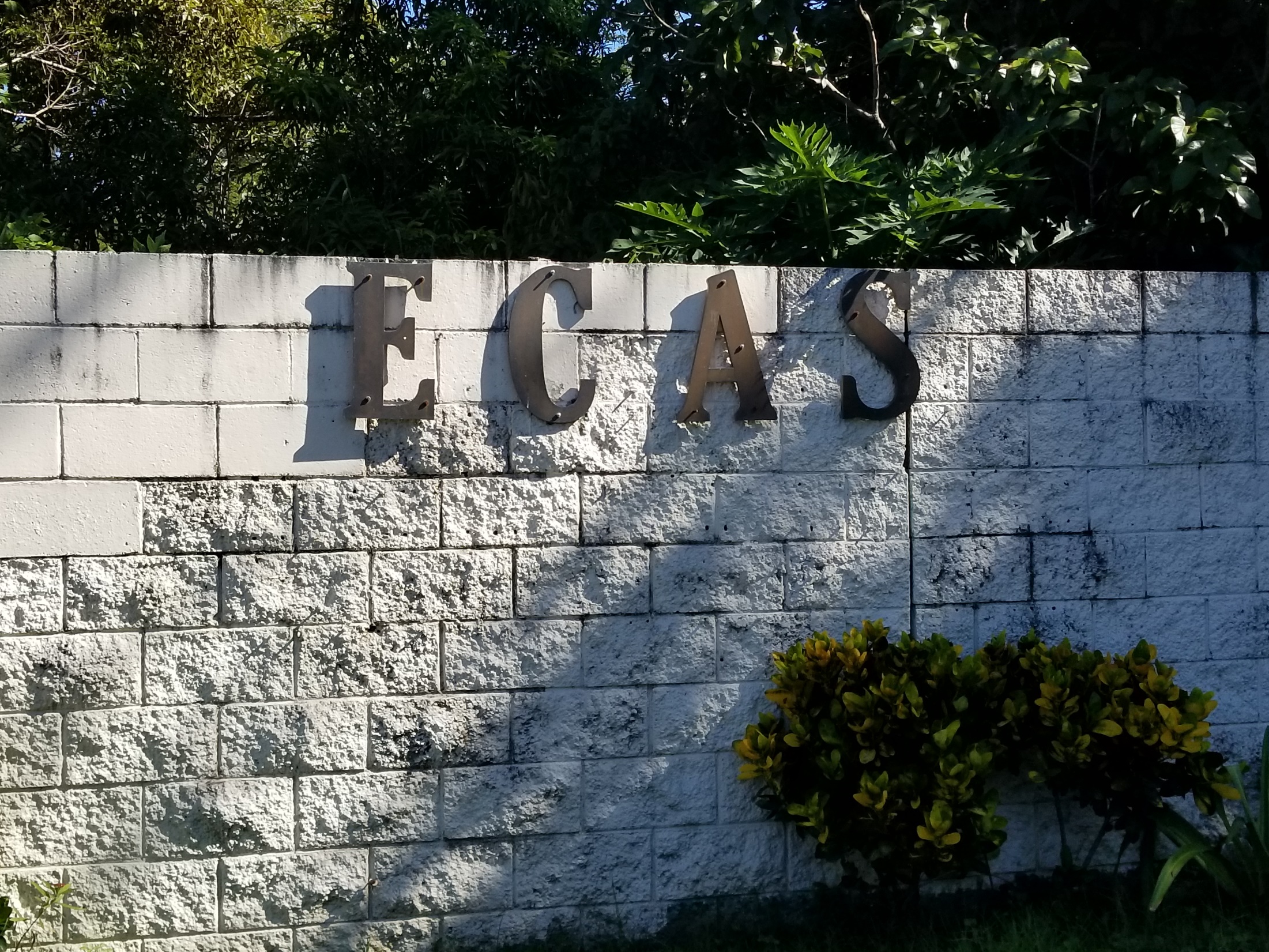 [Speaker Notes: If you do want to come, we will be staying at the Educational Center for Adventist youth in San Salvador]
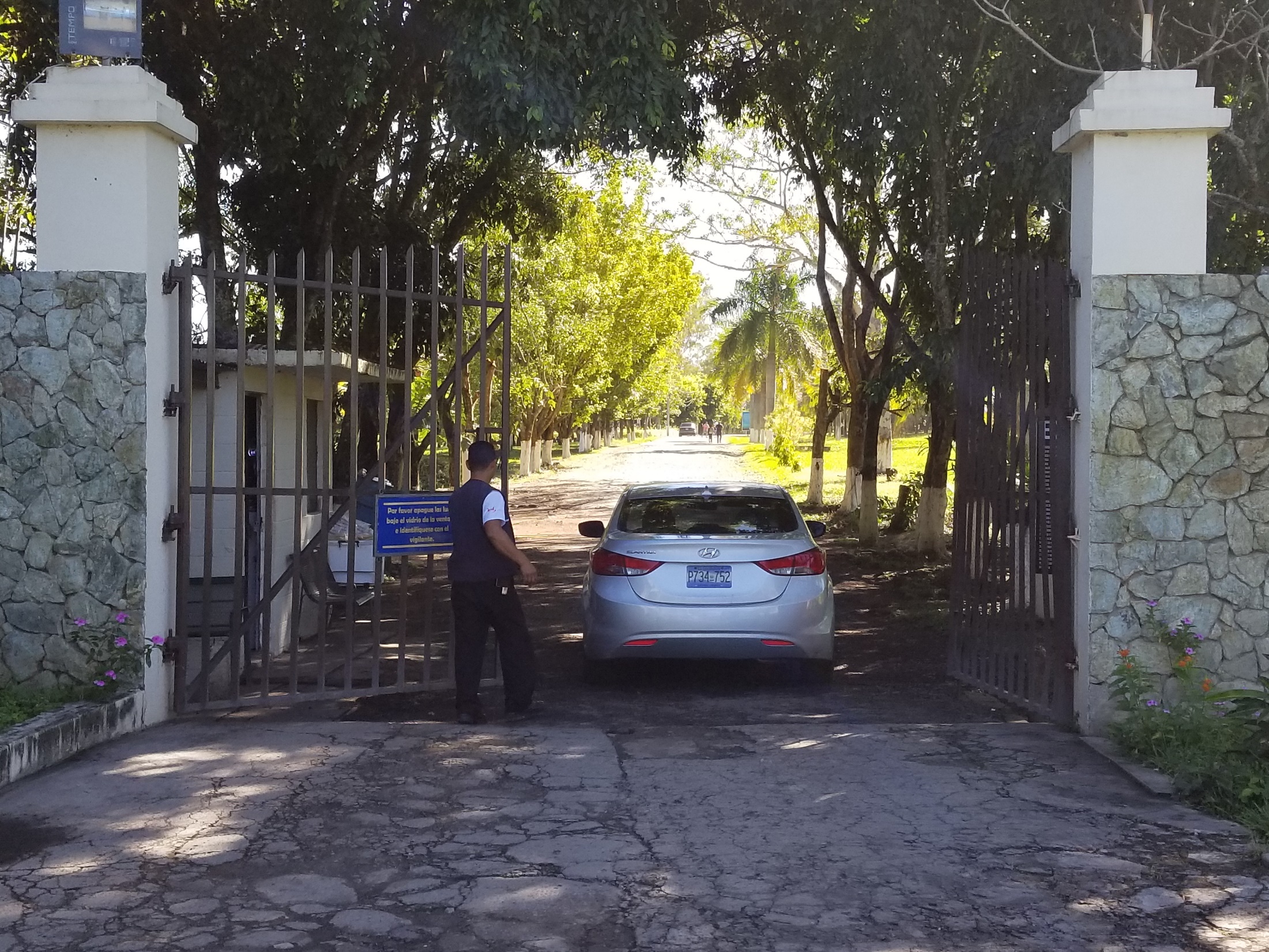 [Speaker Notes: Compared to the living conditions of the local people it is far above the standard

As you go in the gate one of the first things you see on the left is the]
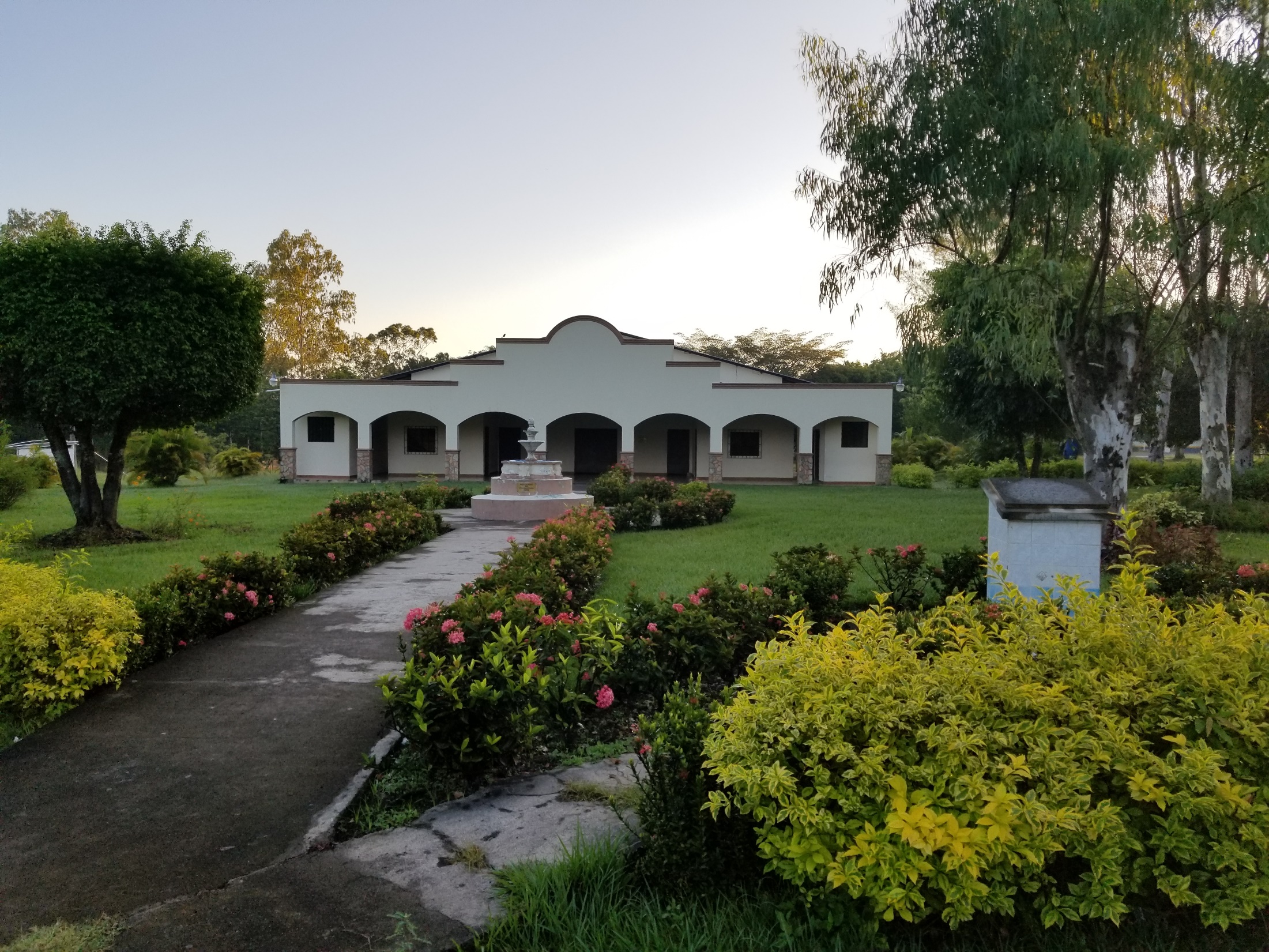 [Speaker Notes: The church]
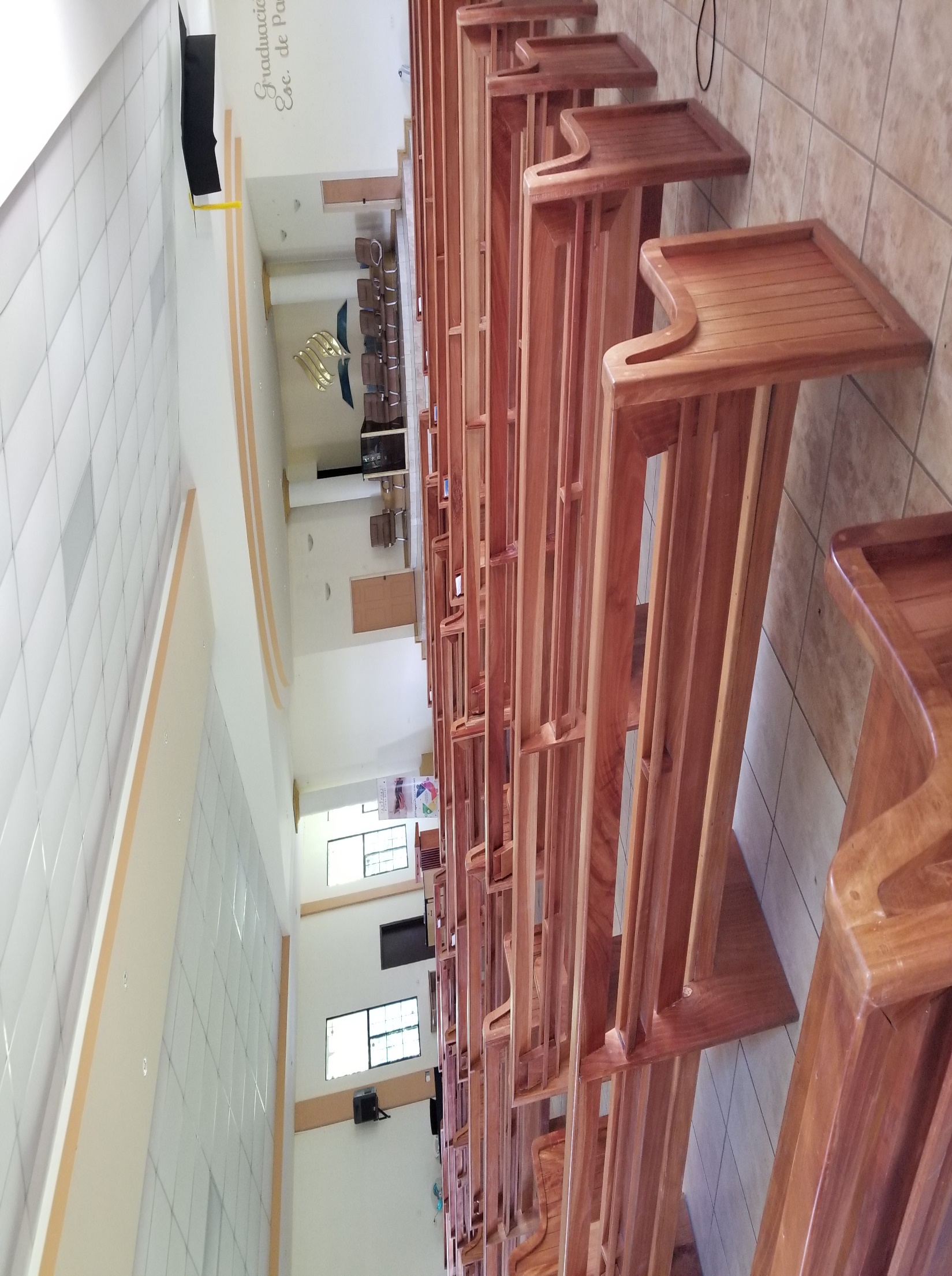 [Speaker Notes: It is one of the nicest you will find in El Salvador]
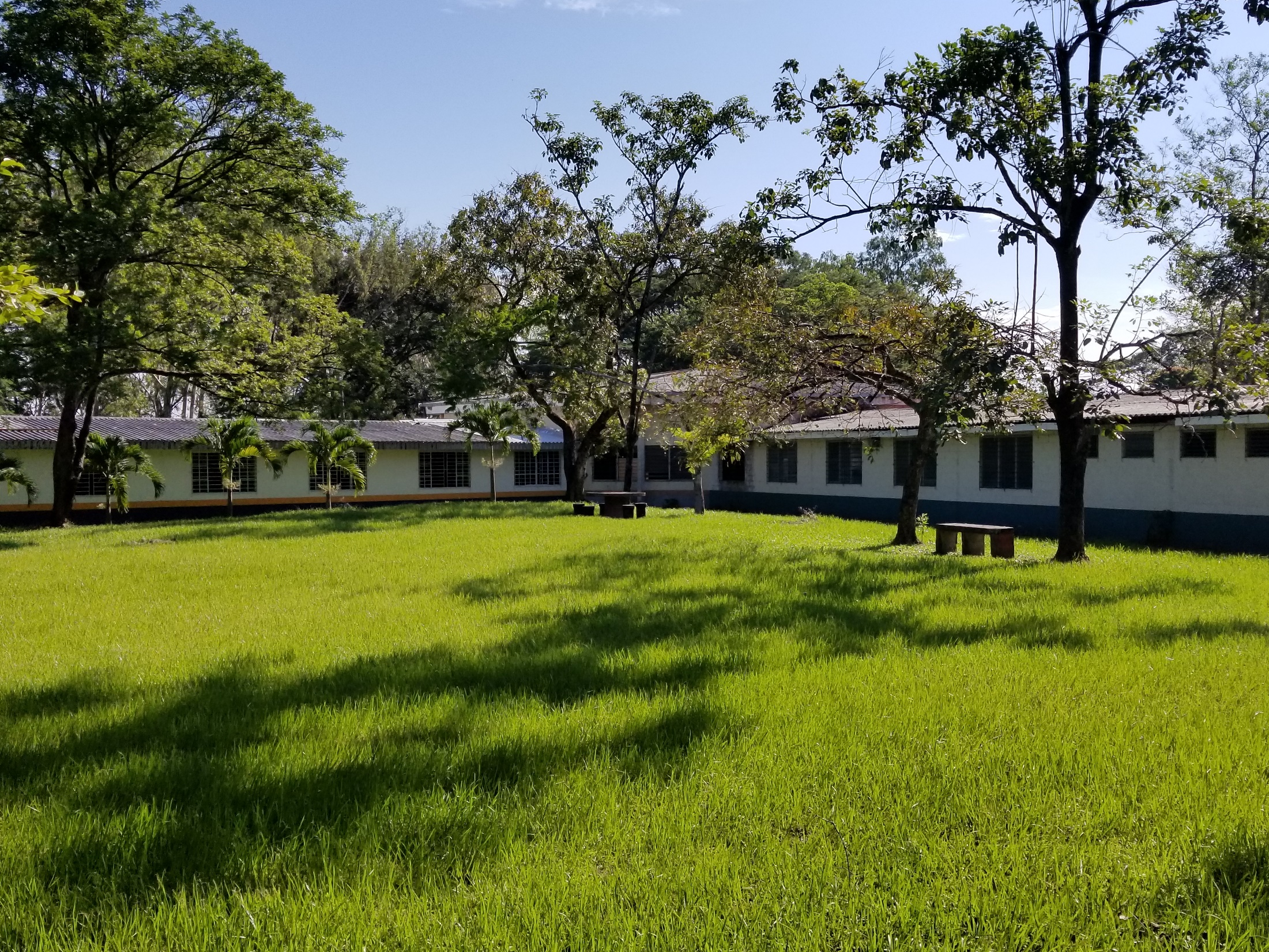 [Speaker Notes: About a block from there you will find the boys and girls dorms

Describe the center hub and wings

This is were we will be staying.  

There are many other things going on during this mission trip besides building a cement block facility.

There will be a VBS program
Remodeling in the dorms where they will need lots of painters
Cooking the meals in the cafeteria

Might even have a dental clinic]
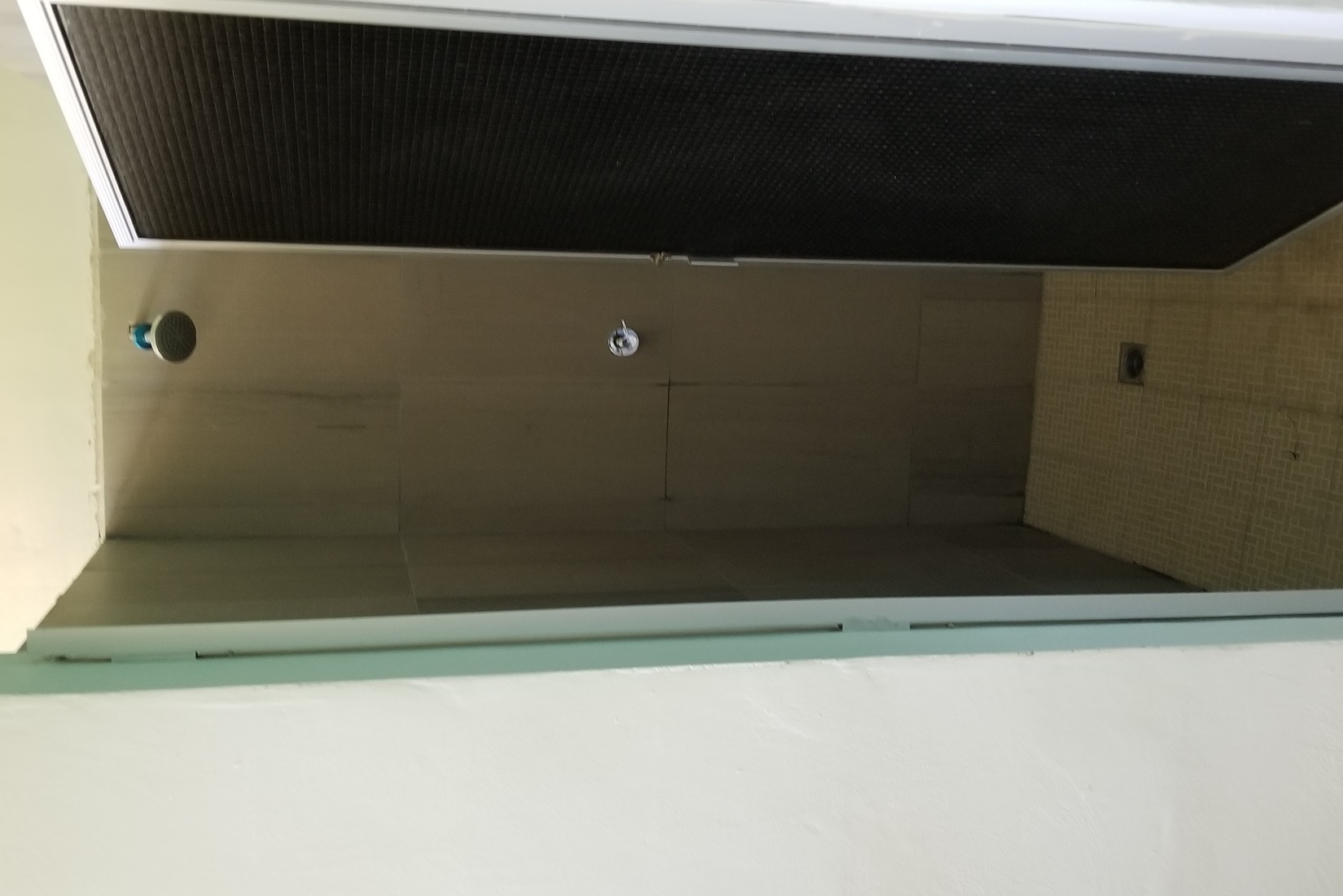 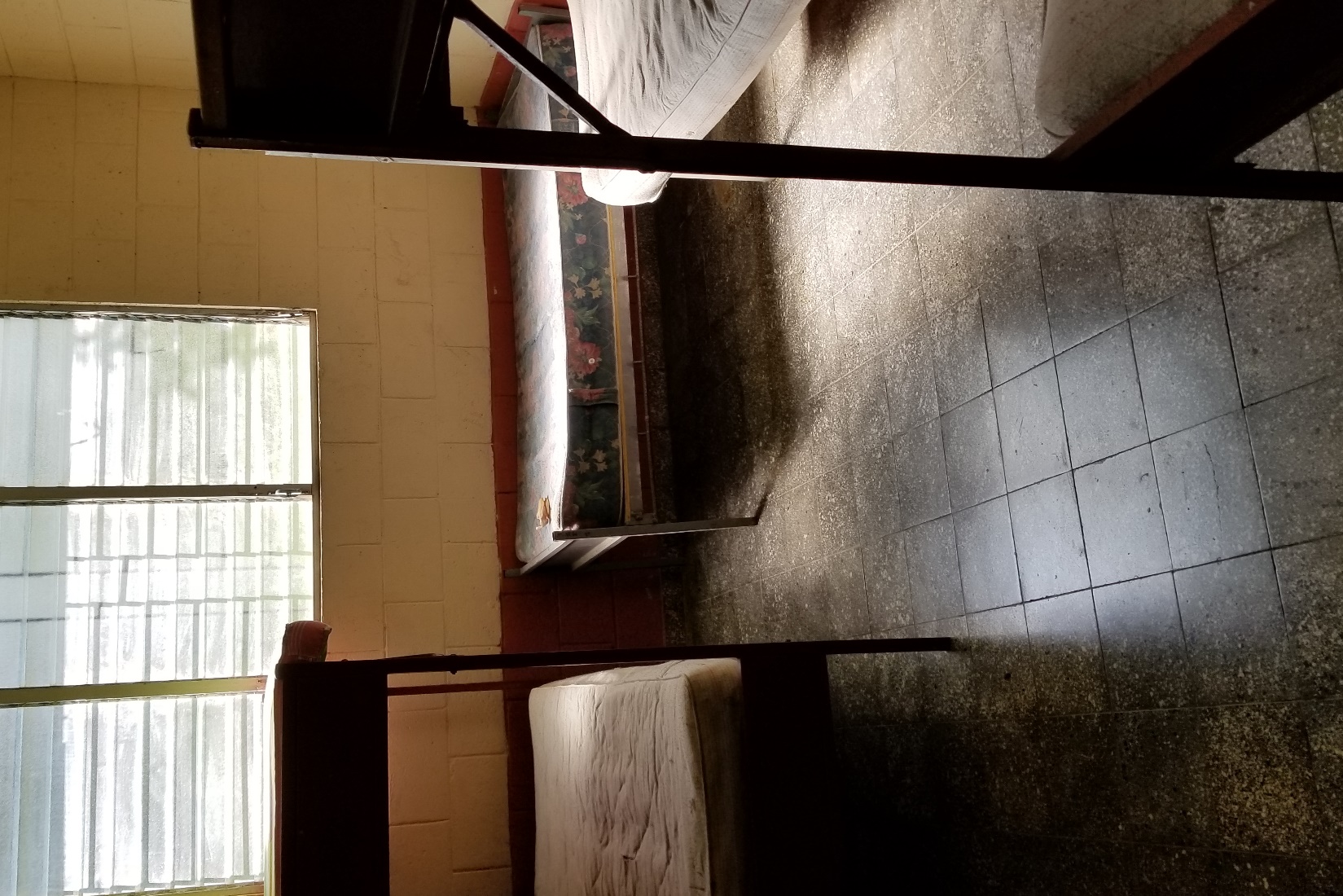 [Speaker Notes: Here is a room like the ones we will be staying in 

You would need to bring your own sheets, pillows and towels

They have shared bathrooms and showers.  But they won’t look as nice as this one – this one was recently remodeled

But most of the people here don’t have running water in their homes.  They go to a community]
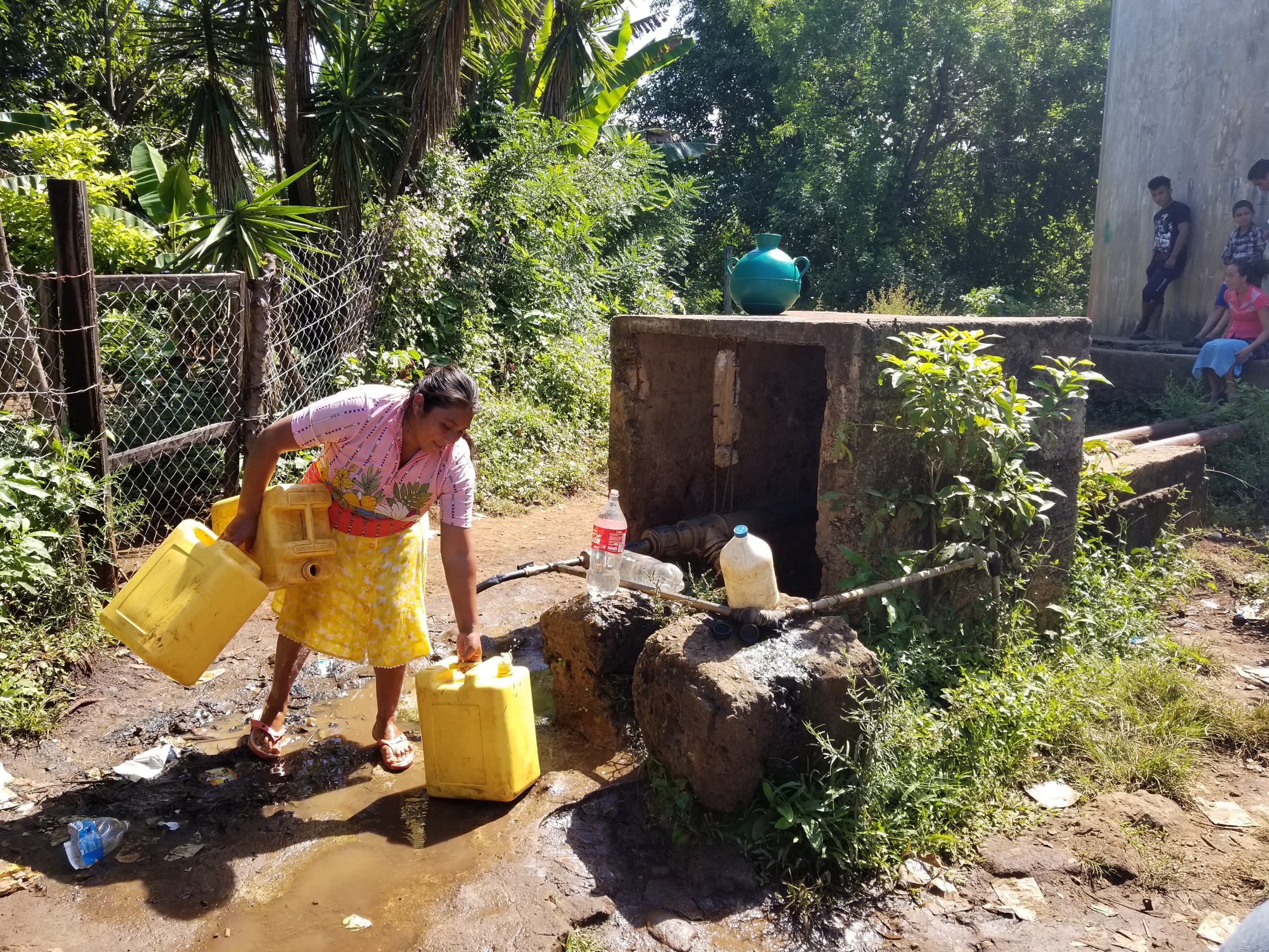 [Speaker Notes: Well where they get their water and tote it home]
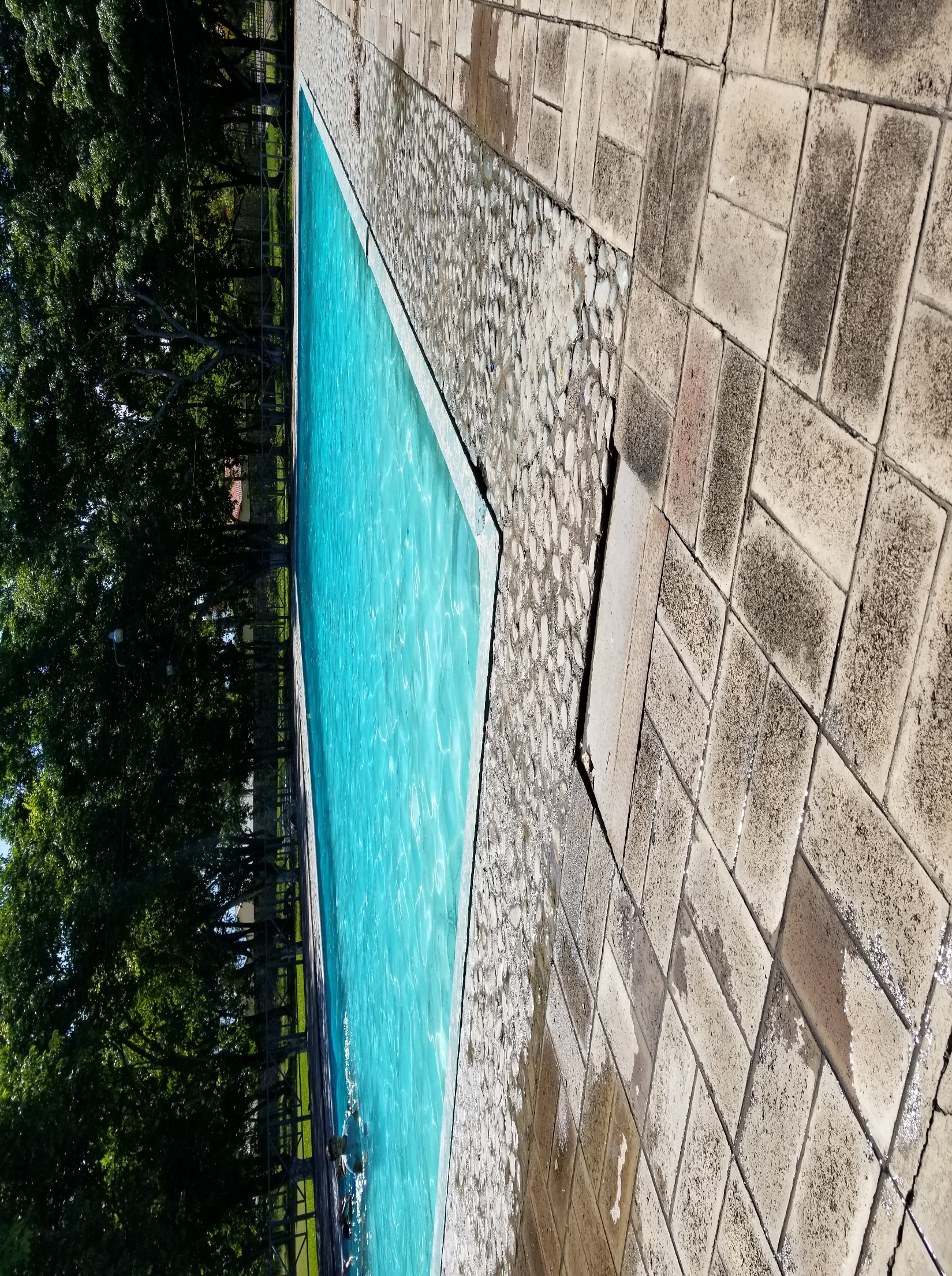 [Speaker Notes: On the school grounds there is a pool that we will have access to when the work day is over]
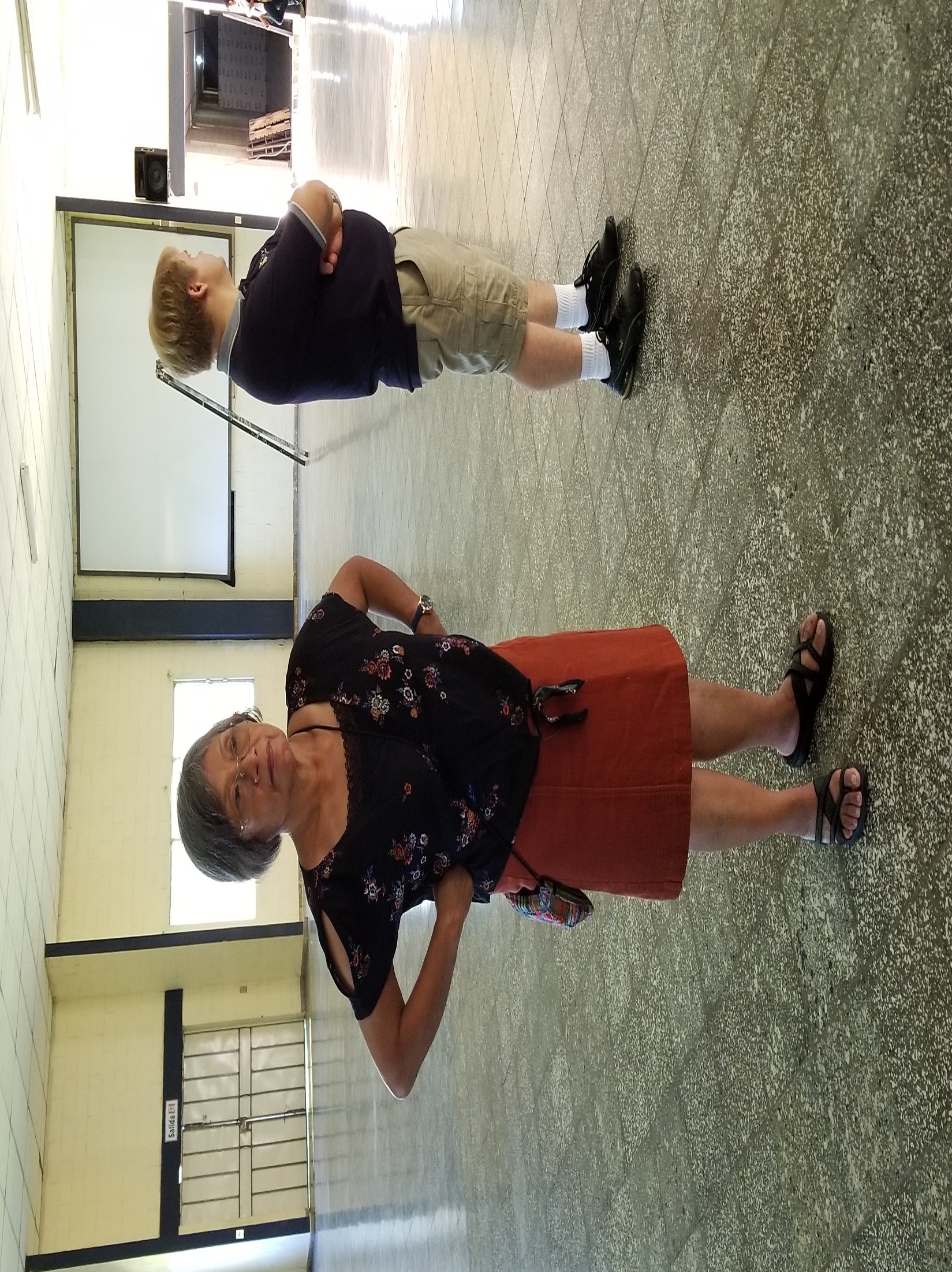 [Speaker Notes: Here is one of those hubs that I showed you at the center of the dorms.  This is where we will hold most of our meetings

The women here in the picture is Aurora – she will be our coordinator for everything we do.]
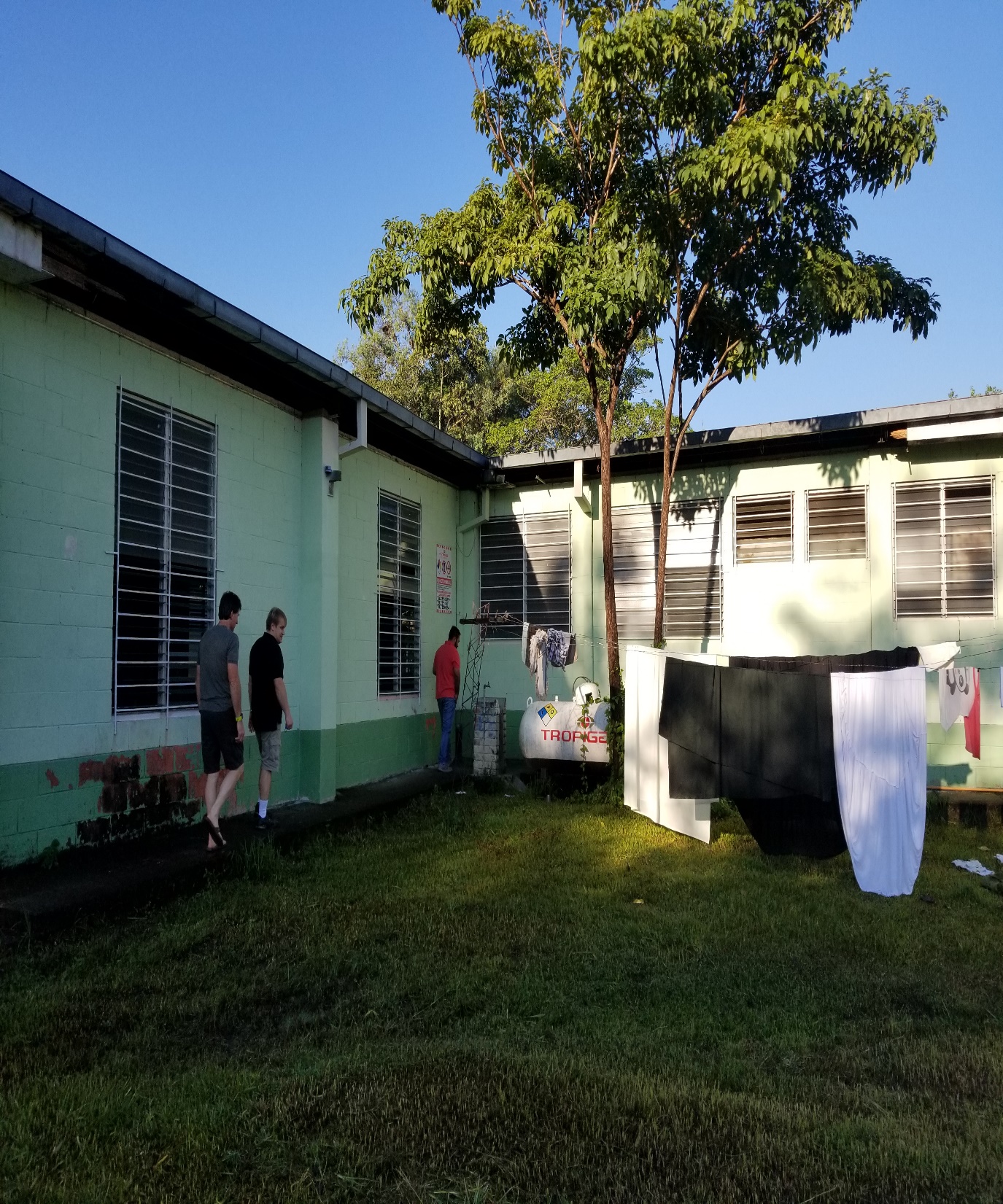 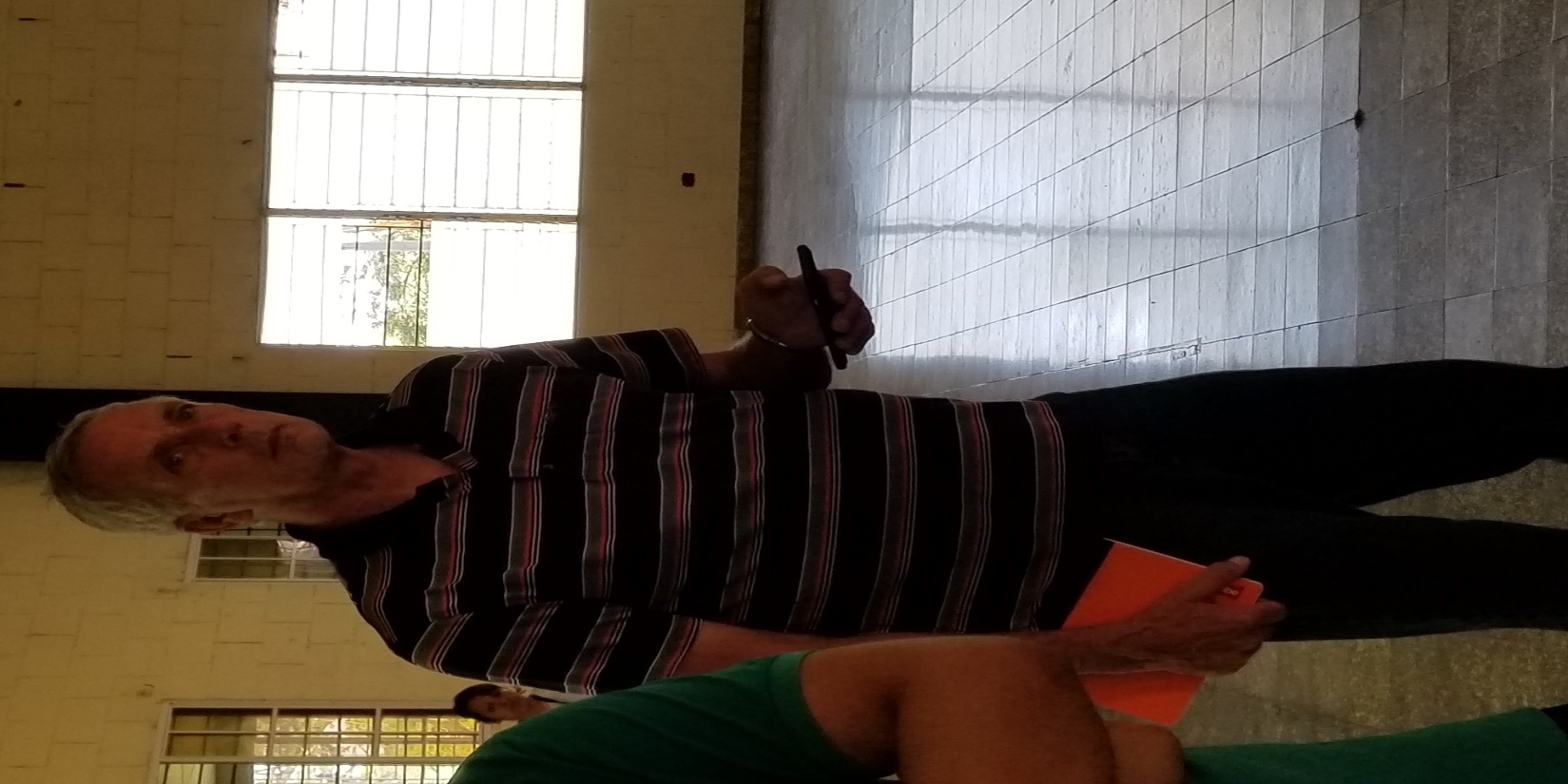 [Speaker Notes: This is Jack.  He will be in charge of the construction projects

On the right is a picture of the cafeteria]
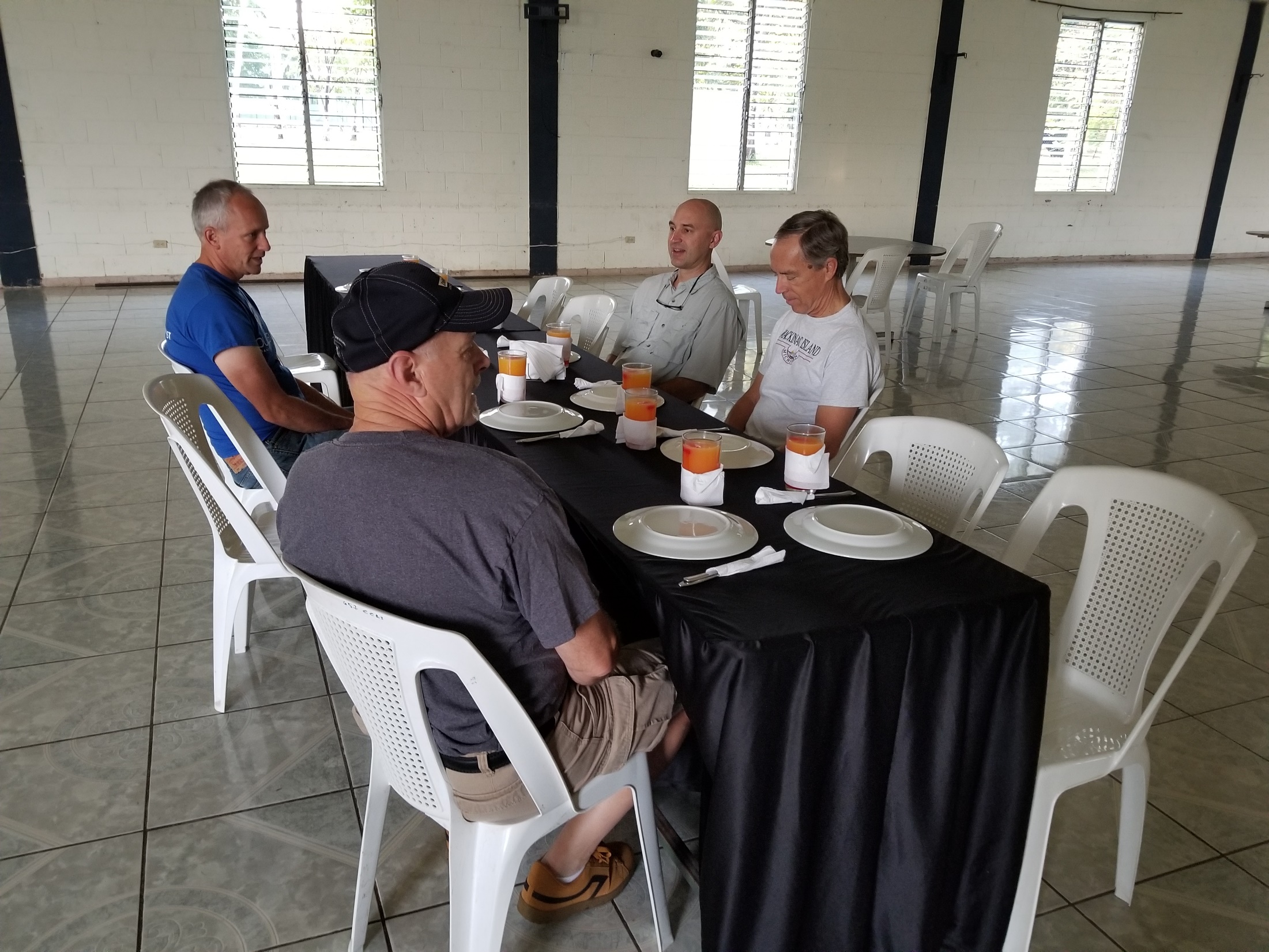 [Speaker Notes: Its very basic and simple but way better than what the locals have

Please prayerfully consider coming and being a part of this mission trip.

The second (and perhaps more important thing that I want to ask you is to please prayerfully consider giving to the building of a church on the Apopa site )]
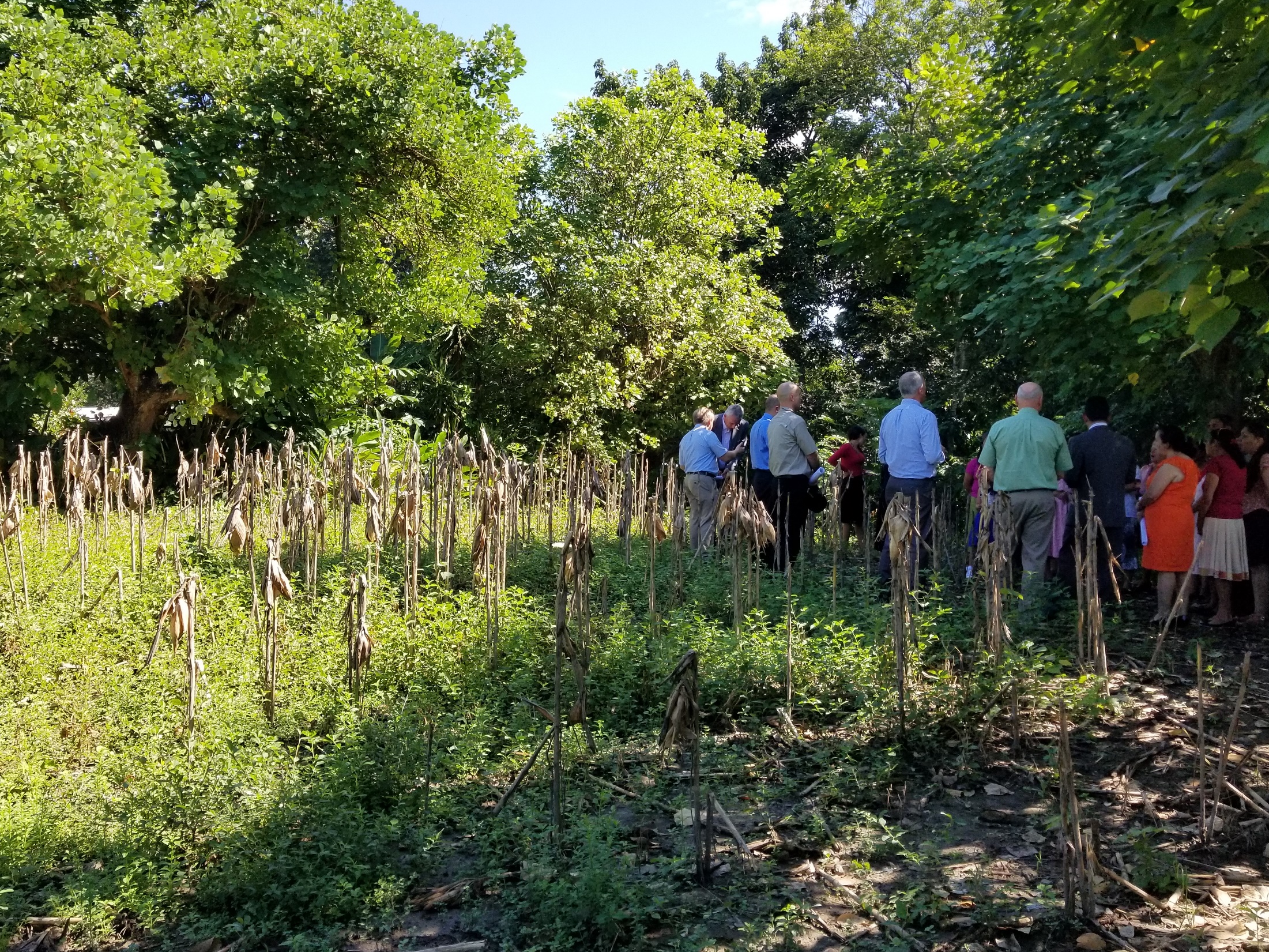 [Speaker Notes: As I said, Mark and I were both convicted that God wants our church to pay for this building.  And I would like to have it built now so that we can dedicate the building in March when we go back.  I would like to see this women out here on the right still alive when we dedicate it in March.  She has been praying for this for 10 years, and she sacrificially gave to this cause.

The people don’t have the money, but they will do all the work.  All of them – men, women and children

Will you be a part of a cause greater than yourself?
You might say – Pastor I don’t have a lot of money

I understand that
I get it – it’s hard to make ends meet.  

But let me just say this.  You might not think that your rich, but compared to these people – you are

So can you do without that new car for another year?
Can you commit to staying home instead of taking that vacation?
Can you be like the widow that Jesus talked about, who gave out of her need rather than her excess?

Now you might say, Pastor I would love to give to this but I would have to spread it out over the next 12 months.  That’s ok.  

I have here a pledge sheet in my hand.  The deacons are going to give each of you one.  Please take it home and pray over.  Ask the Lord what he would have you do

Fill it out and give it back to me by December 1 (that’s two weeks to pray about it and decide)

I know that we have lots of things that we need right here in the local church – but what is going to be our priority?  What are we going to say to Jesus when He asks us what we did for the least of His children? 
I’m not trying to shame anyone – I’m asking you to prayerfully consider that question

And just so you know how serious I am about this – here is my offering to this cause ($1000)
Were already a 10th of the way there.

Won’t you please help make it happen?

Remember our scripture reading?  If you want to be perfect – give to the poor and you will have treasure in heaven]